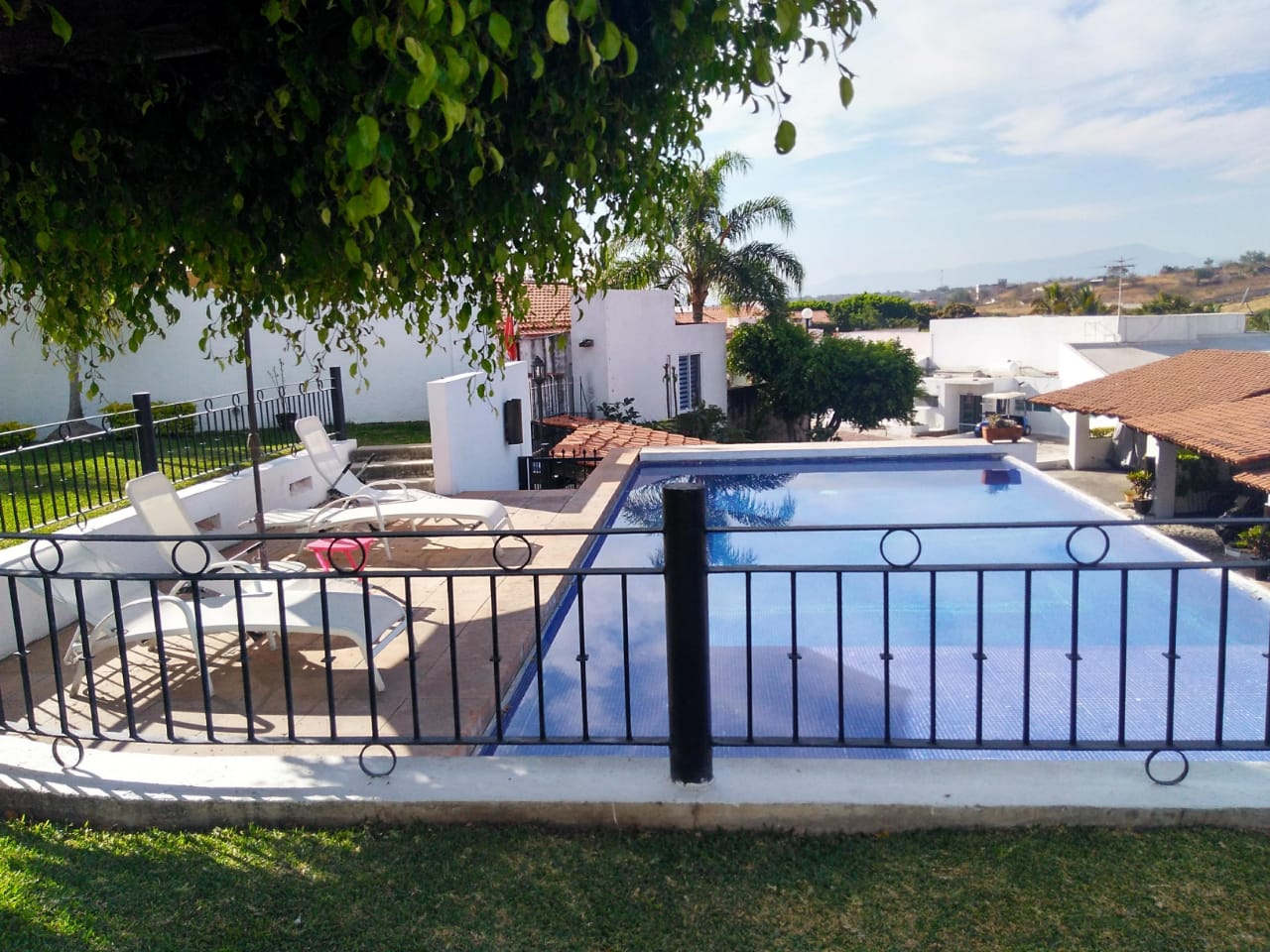 INICIO DE 
ACTIVIDADES
MAYO 2023
ARREGLO DE FUGAS
EN EL CONDOMINIO
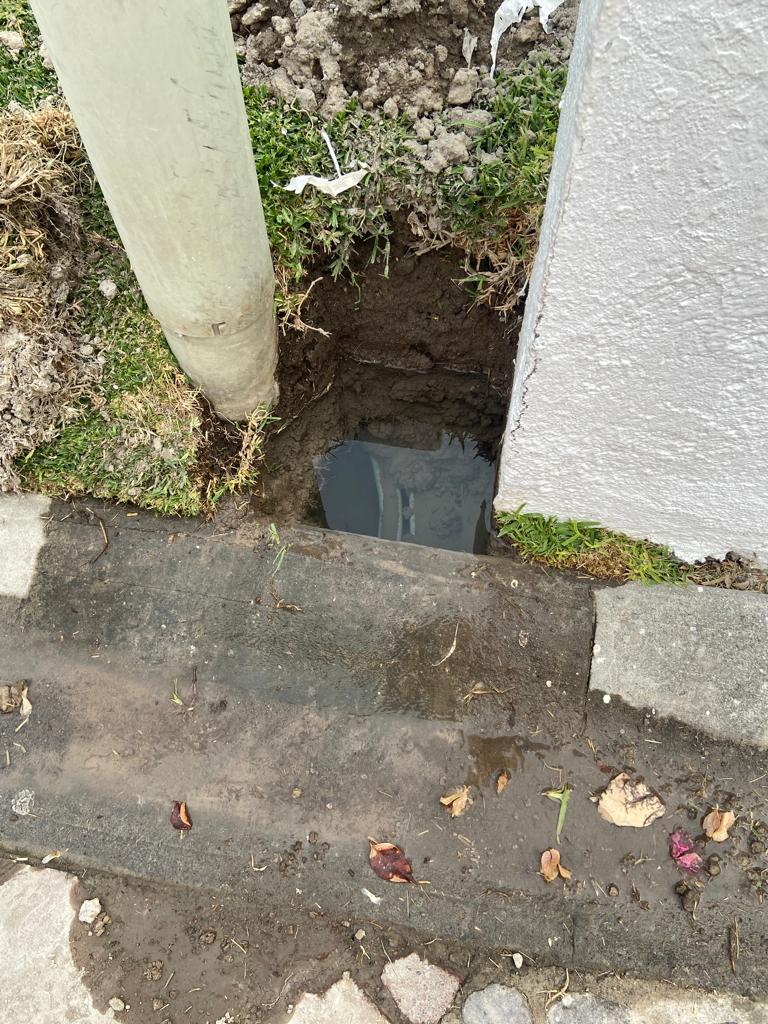 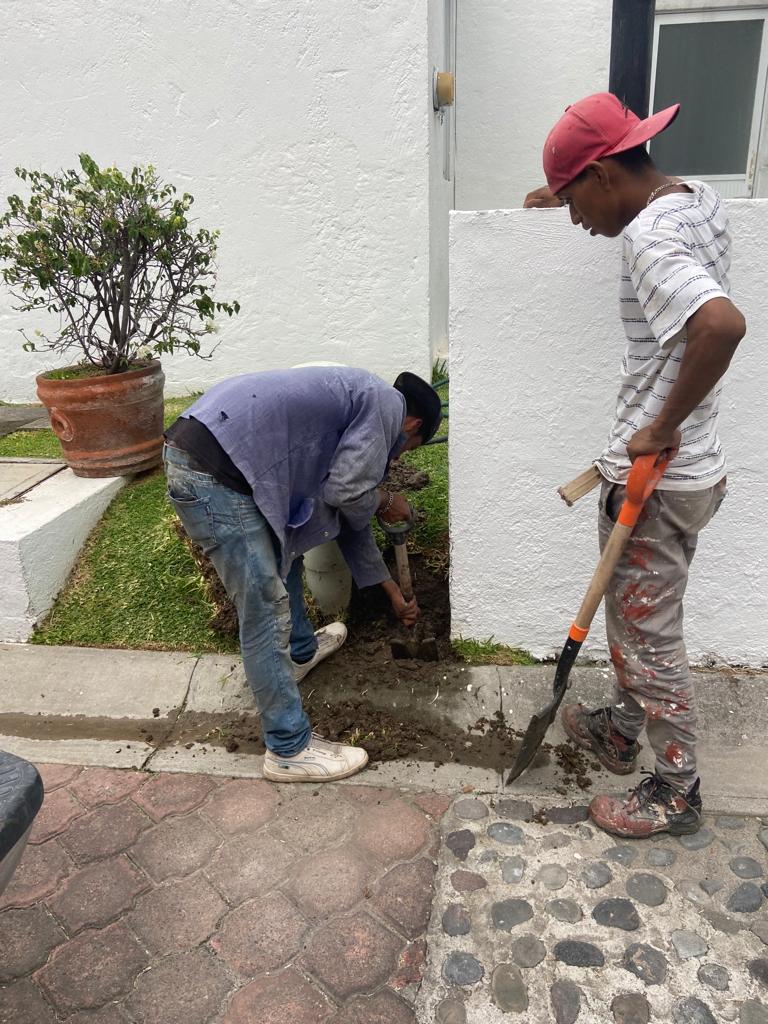 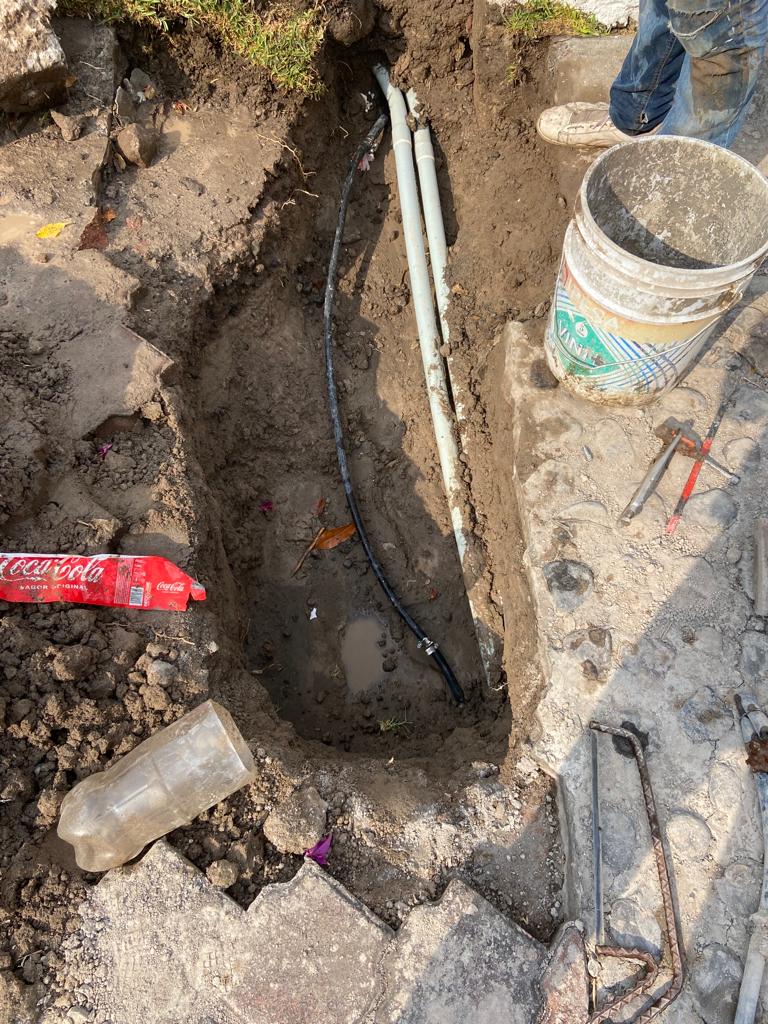 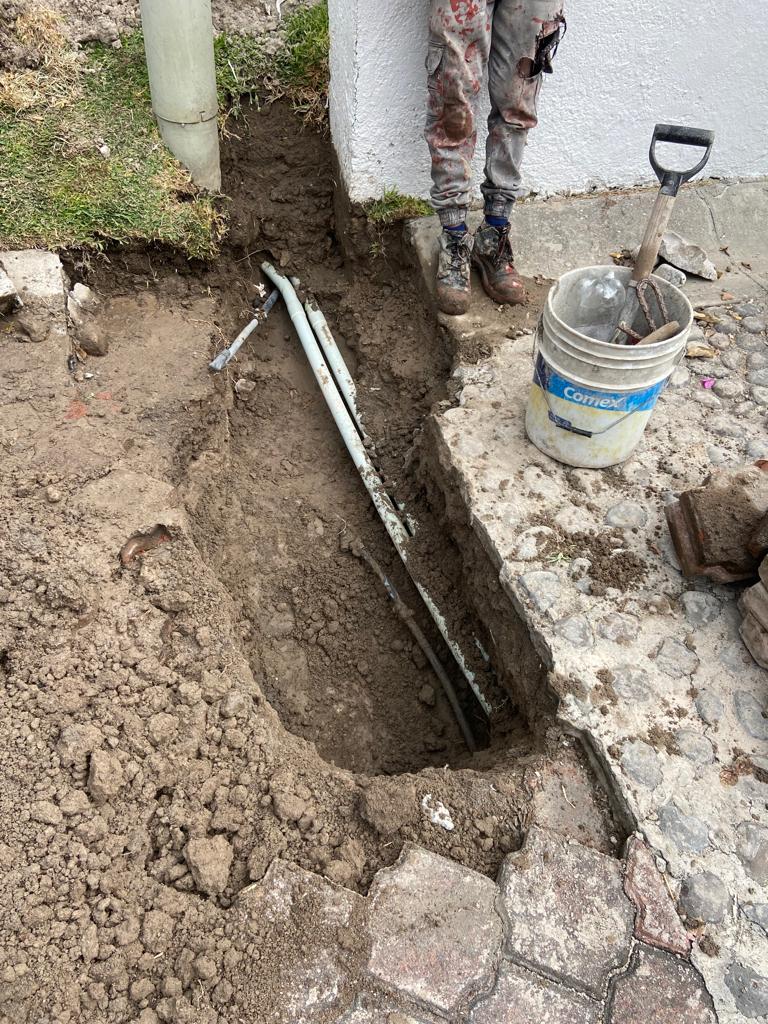 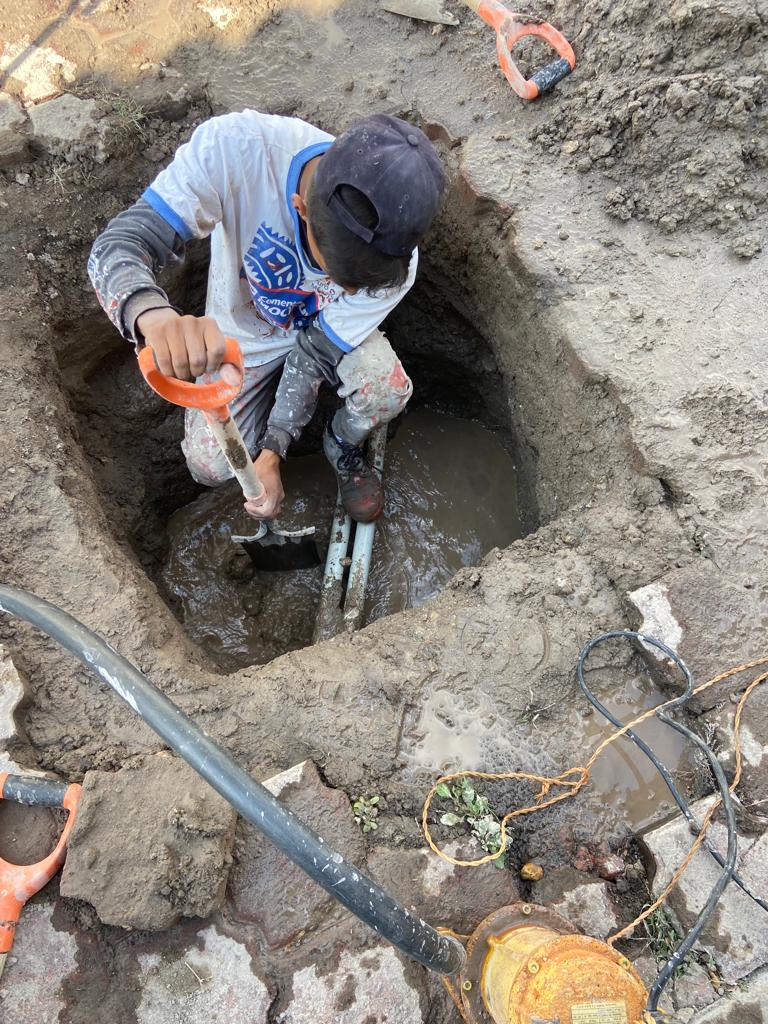 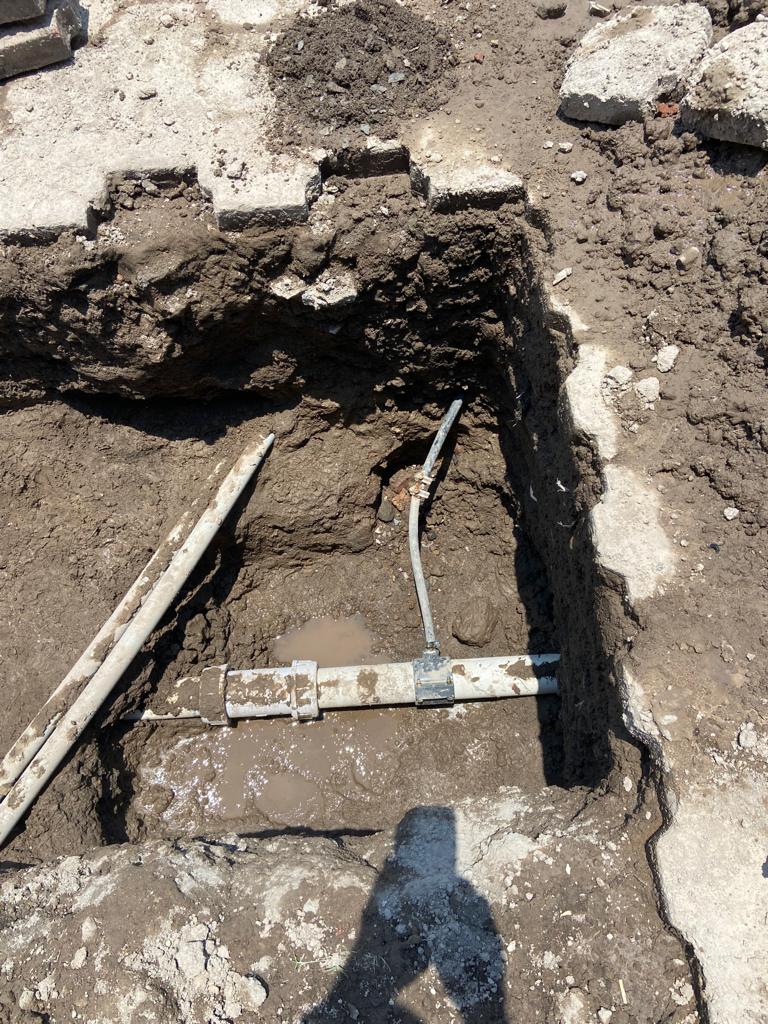 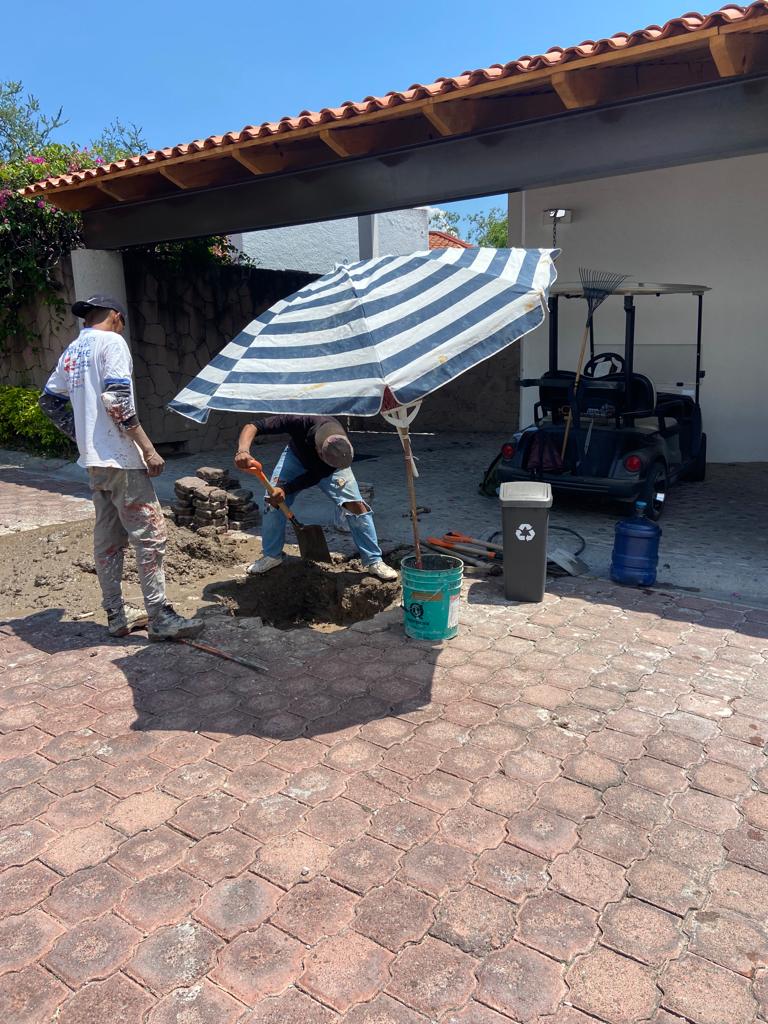 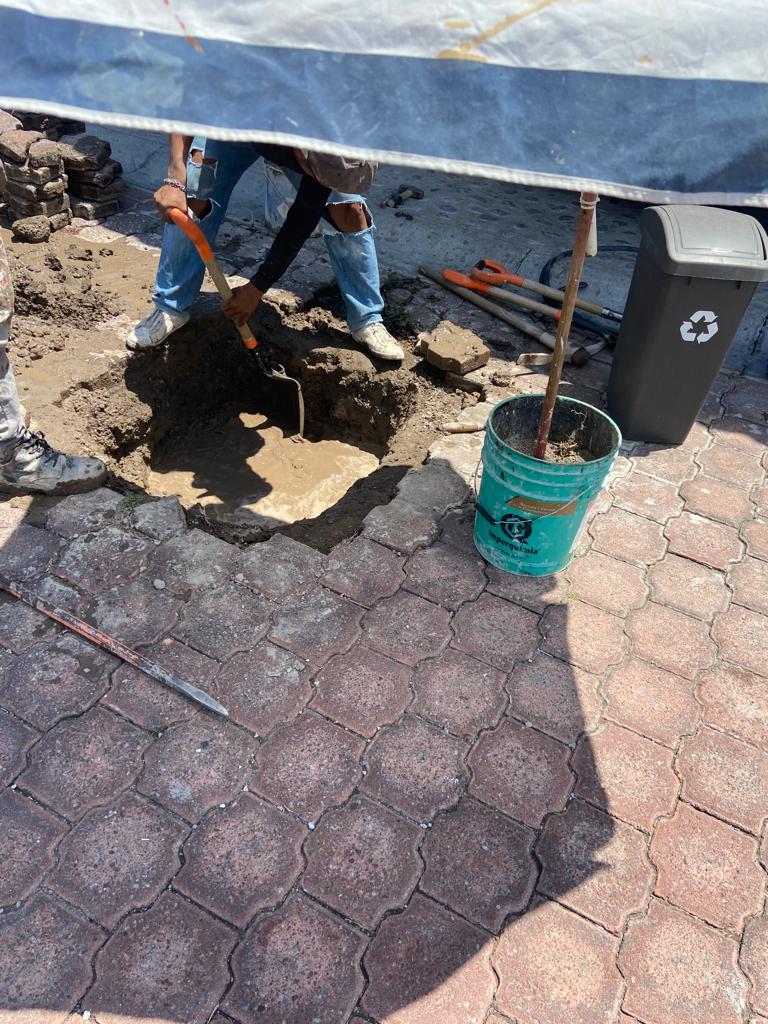 TRABAJOS DESASOLVE
ALBERCAS
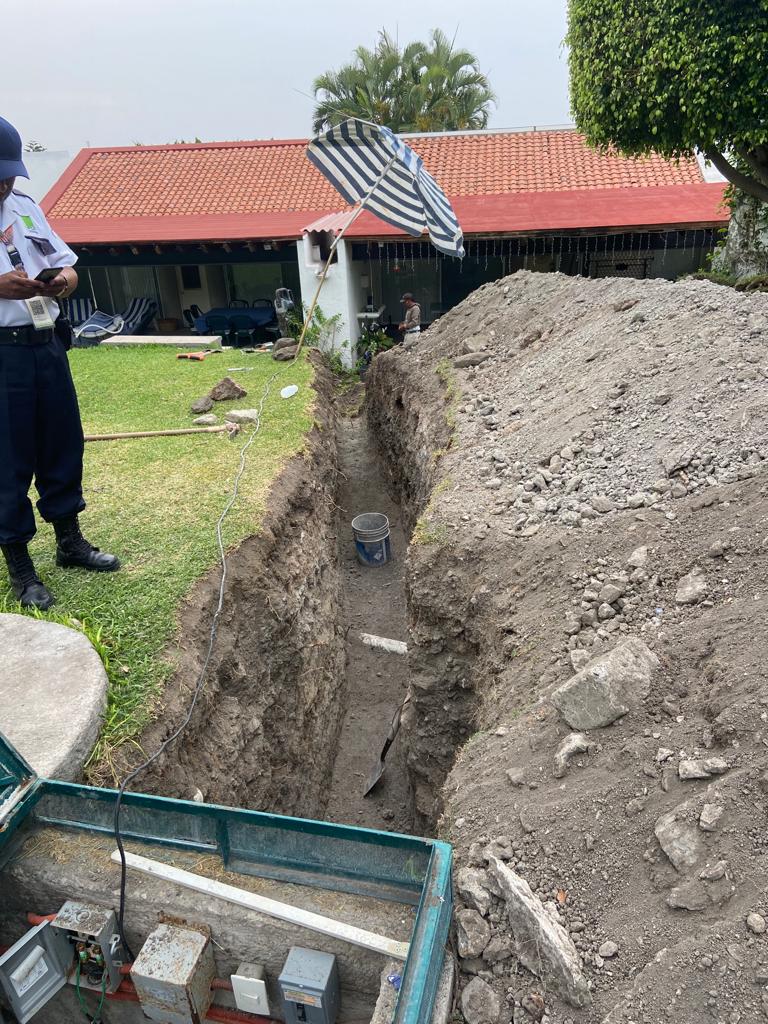 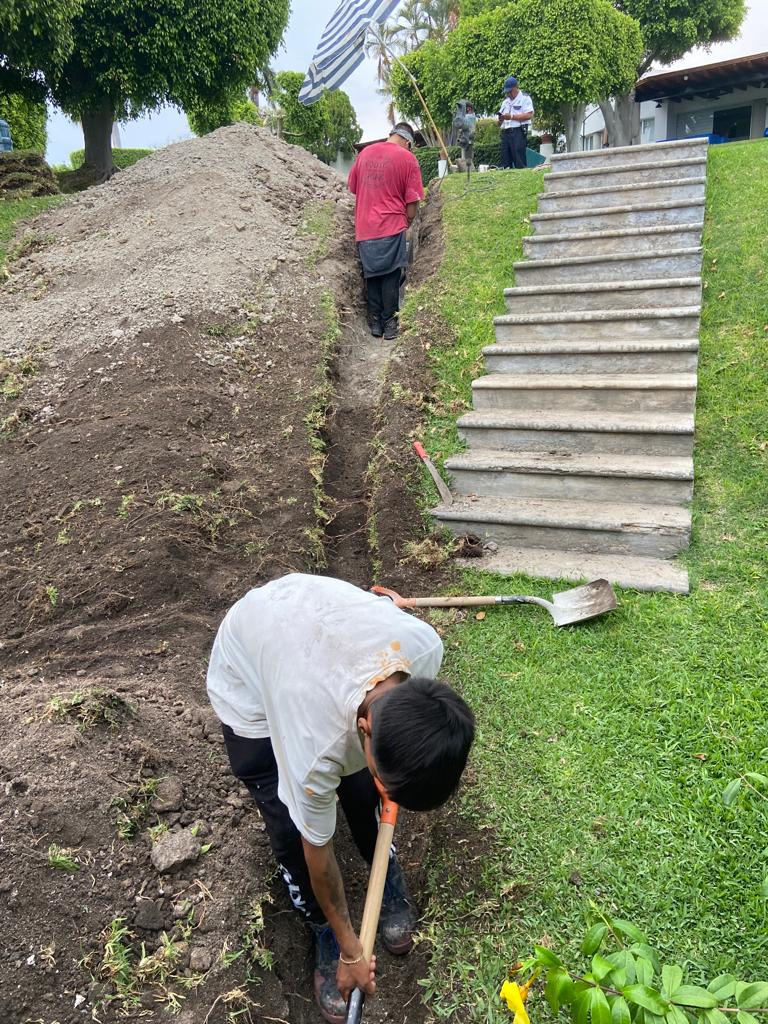 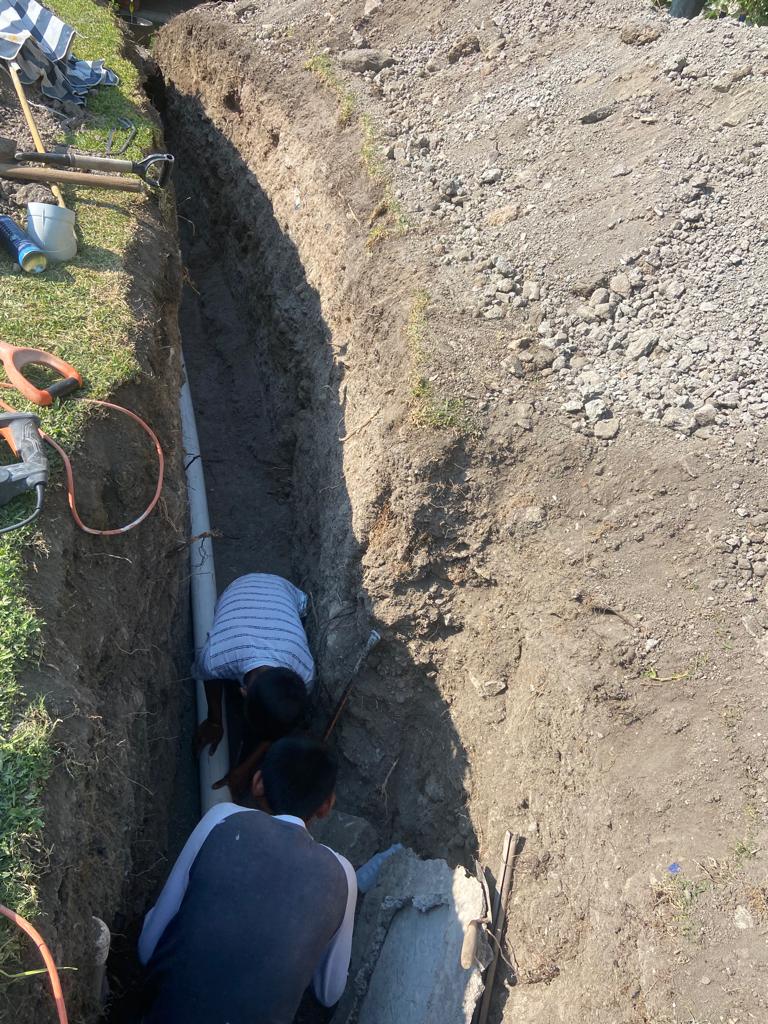 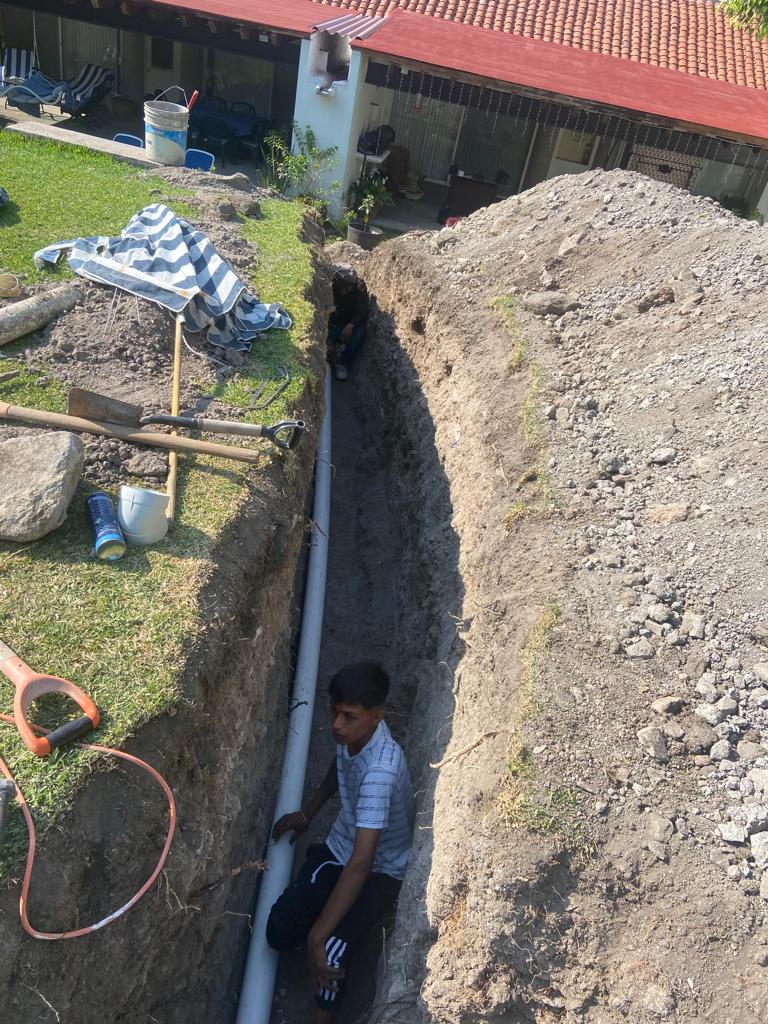 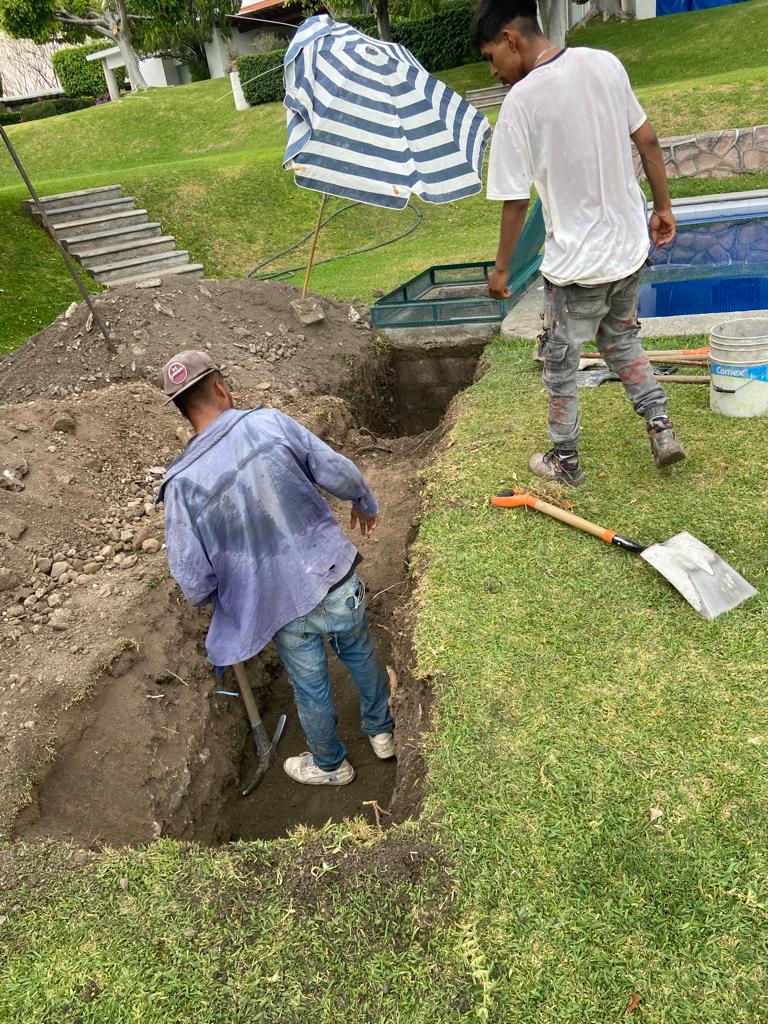 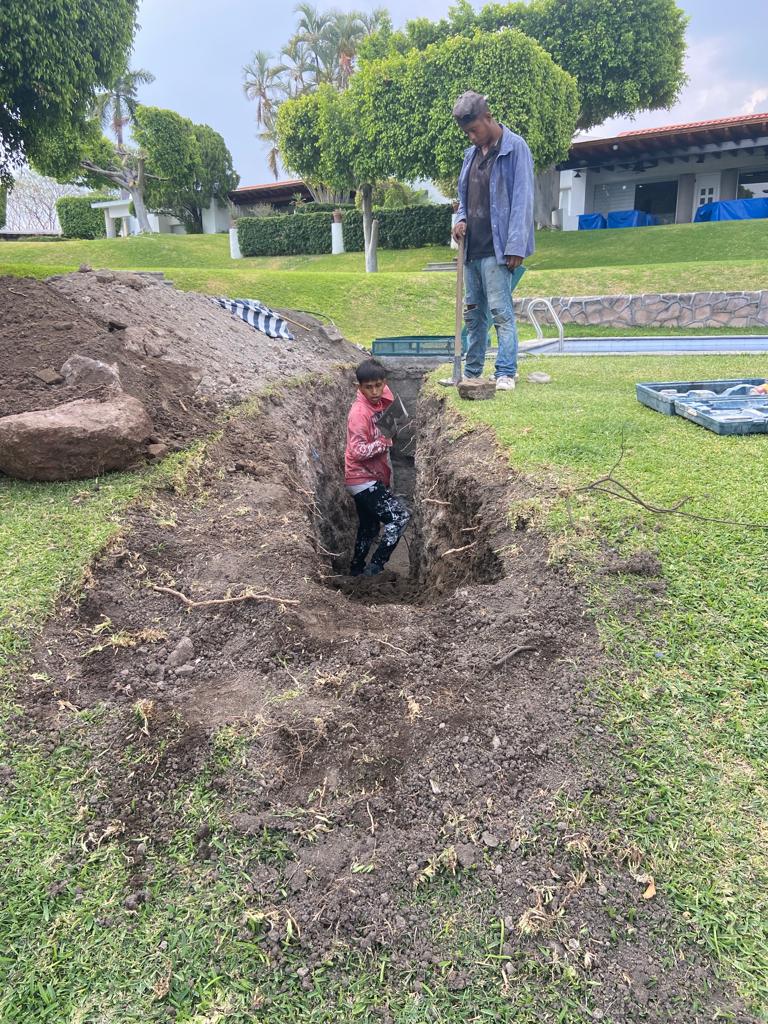 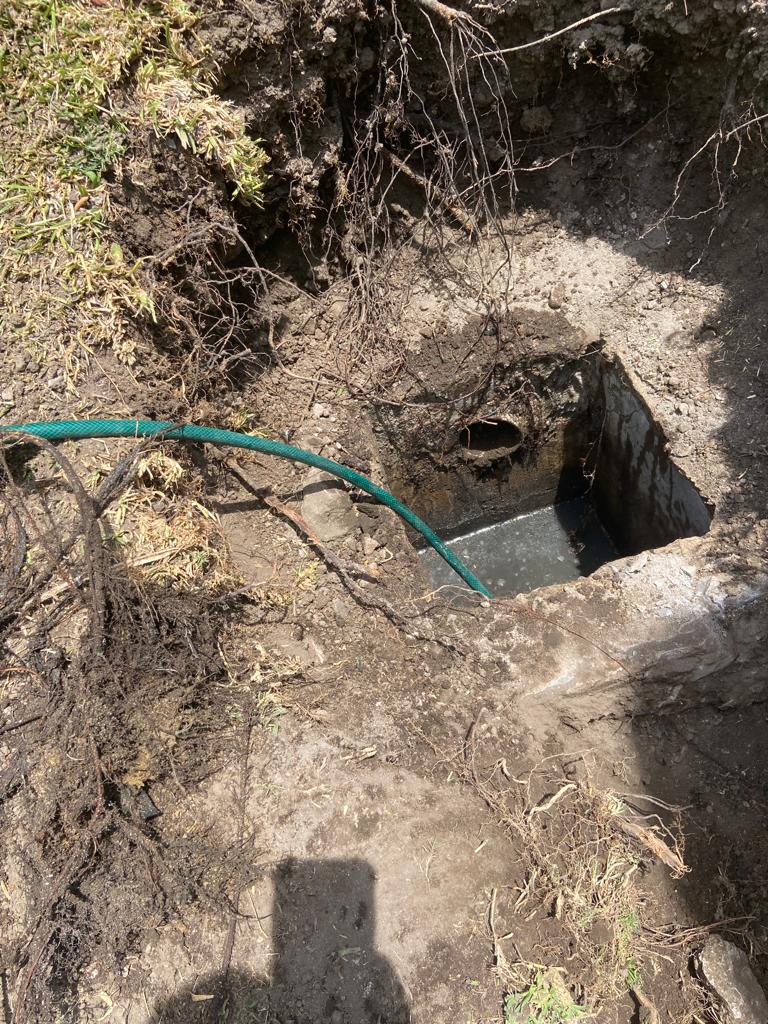 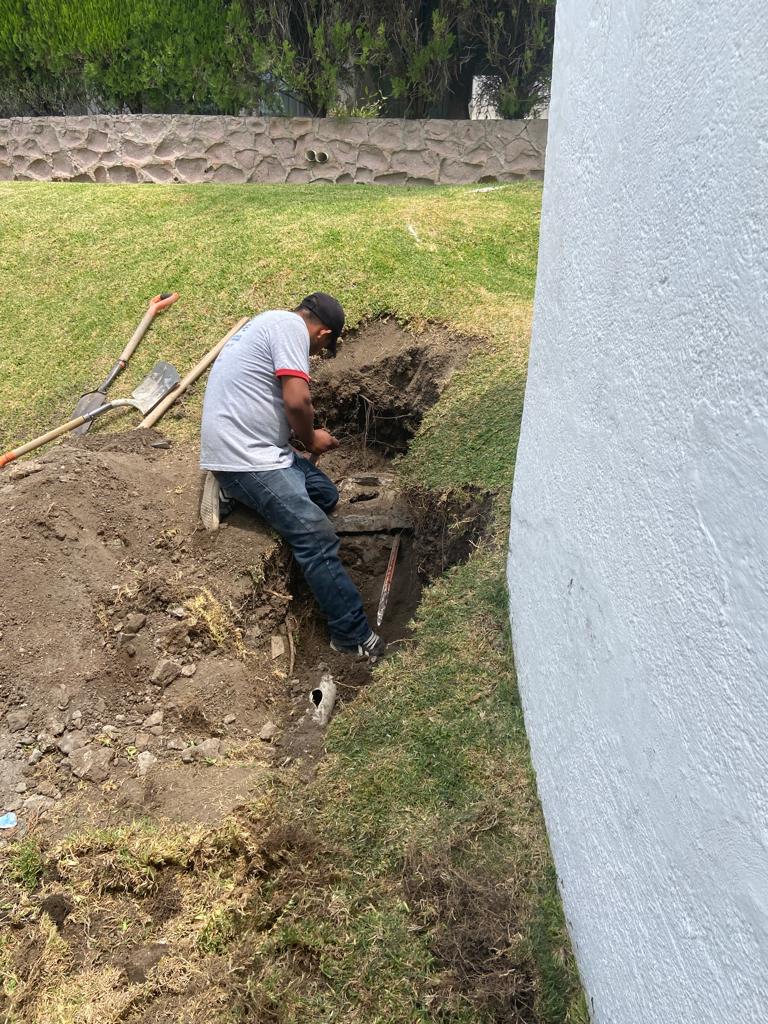 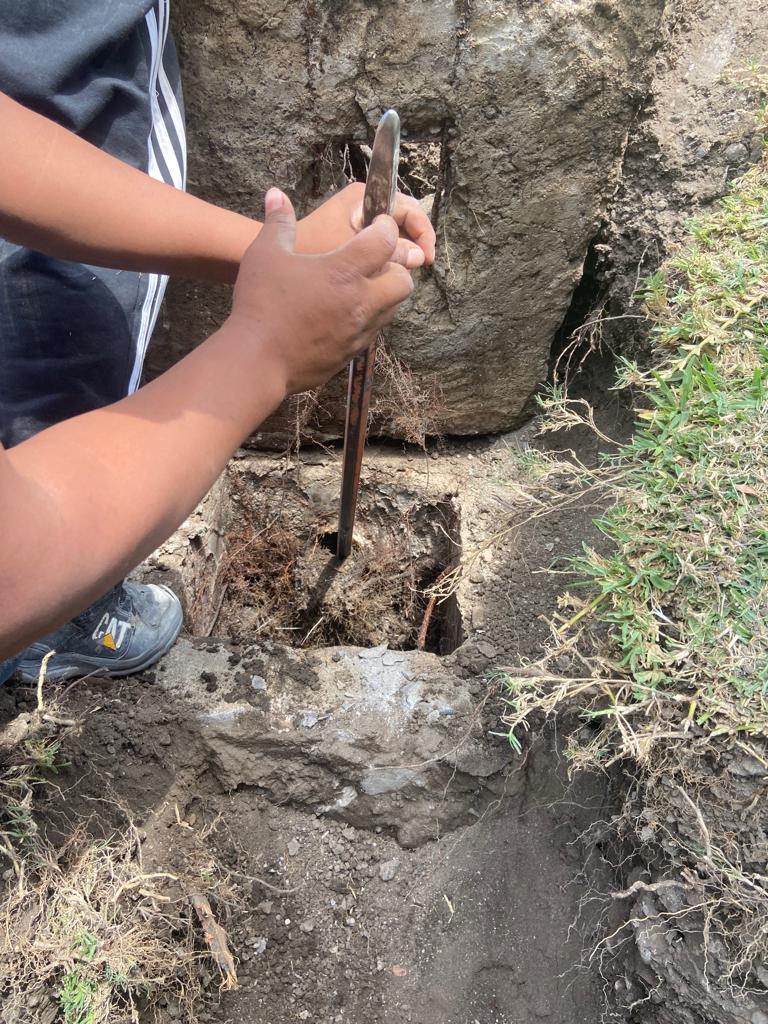 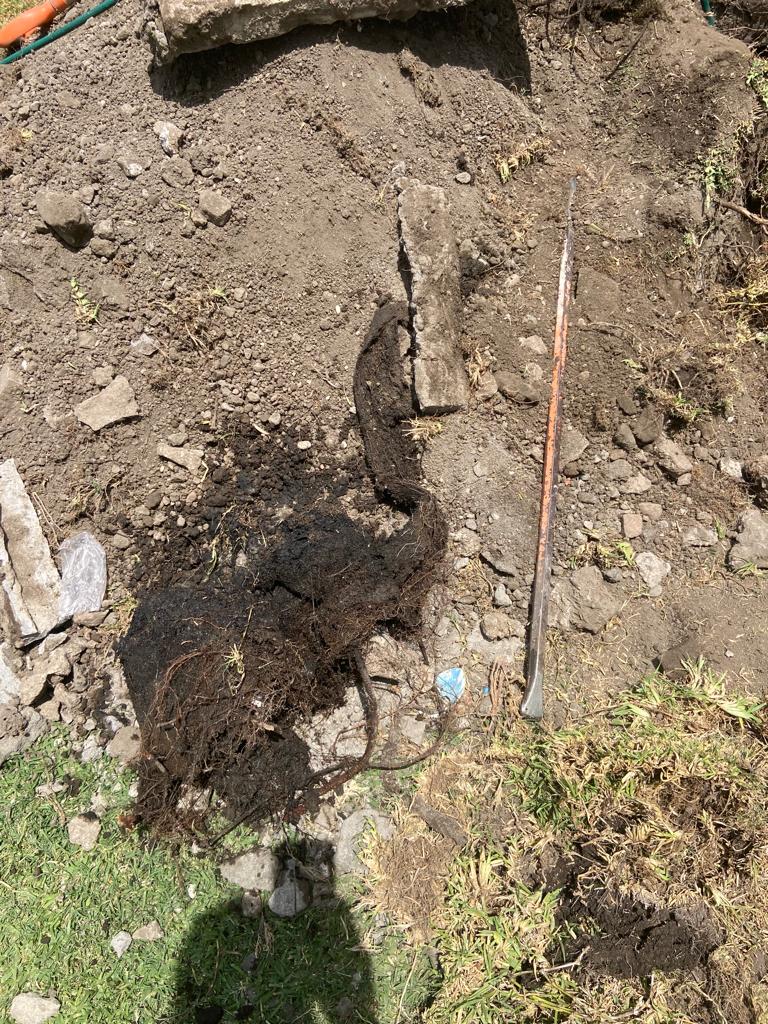 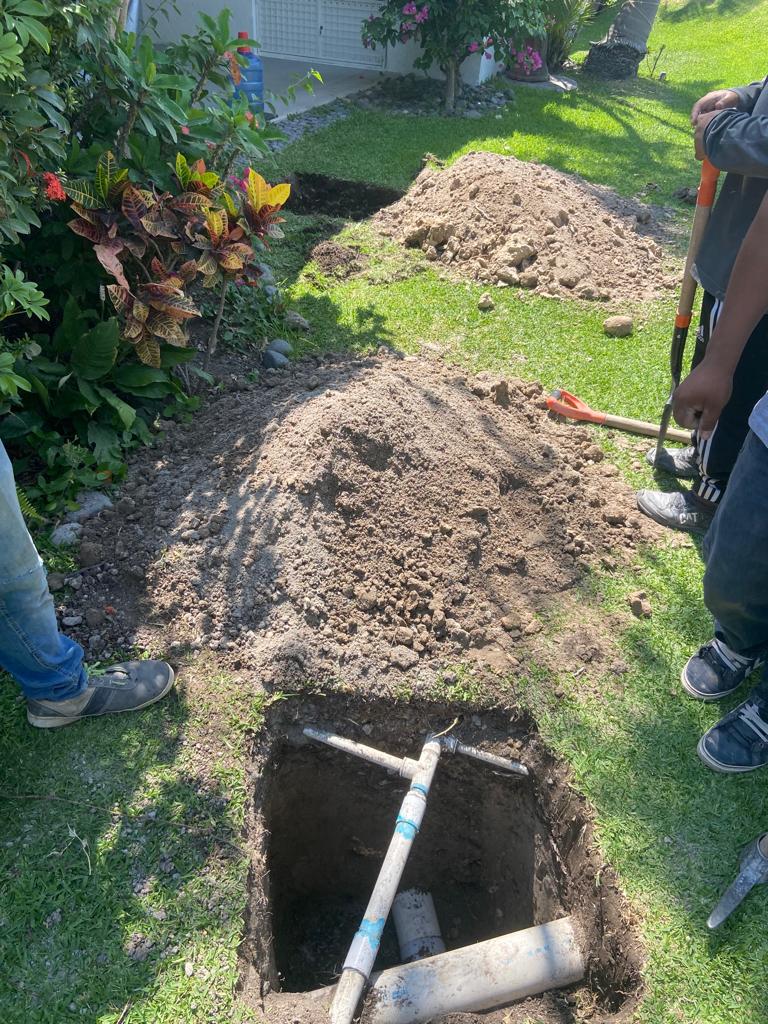 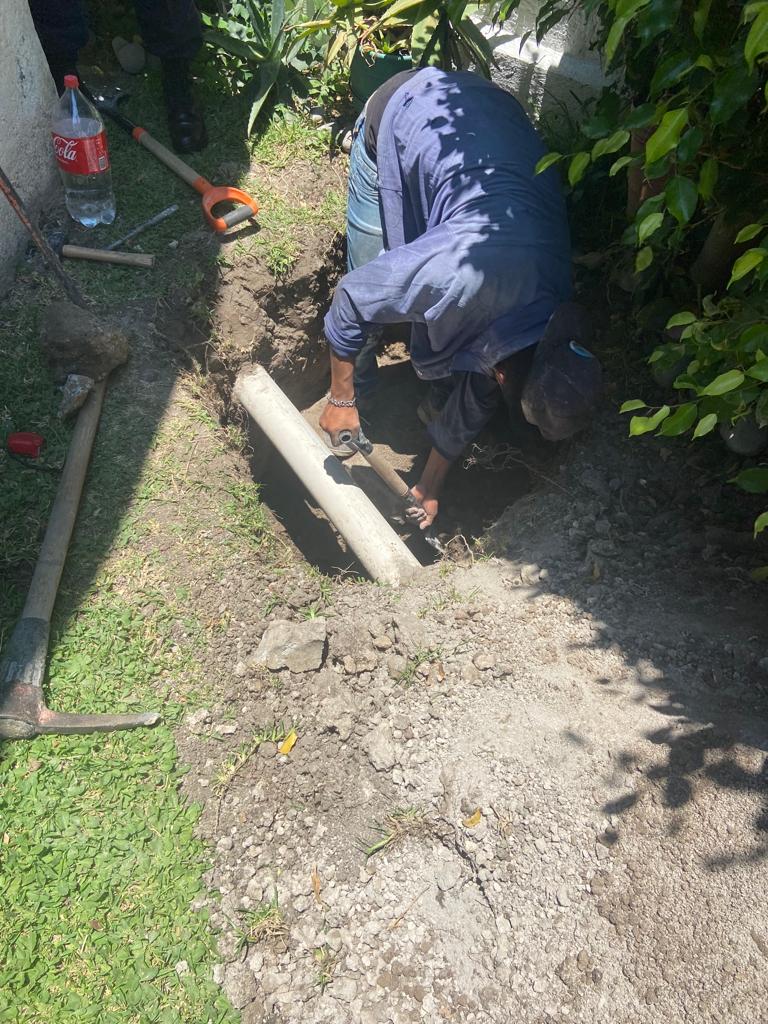 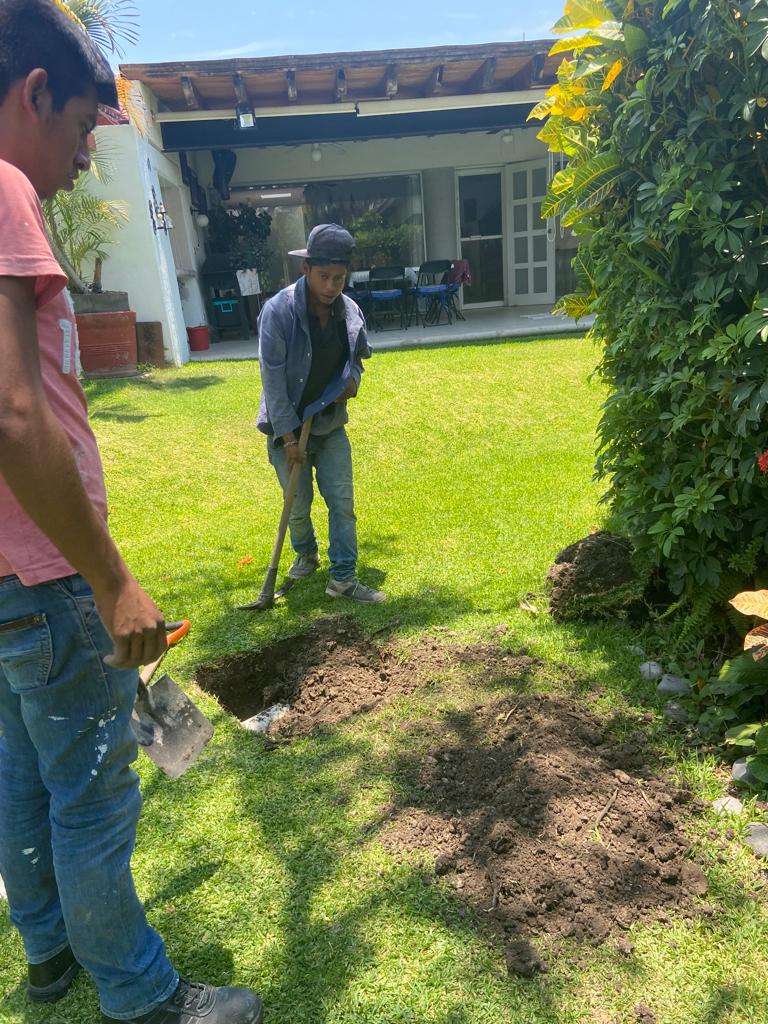 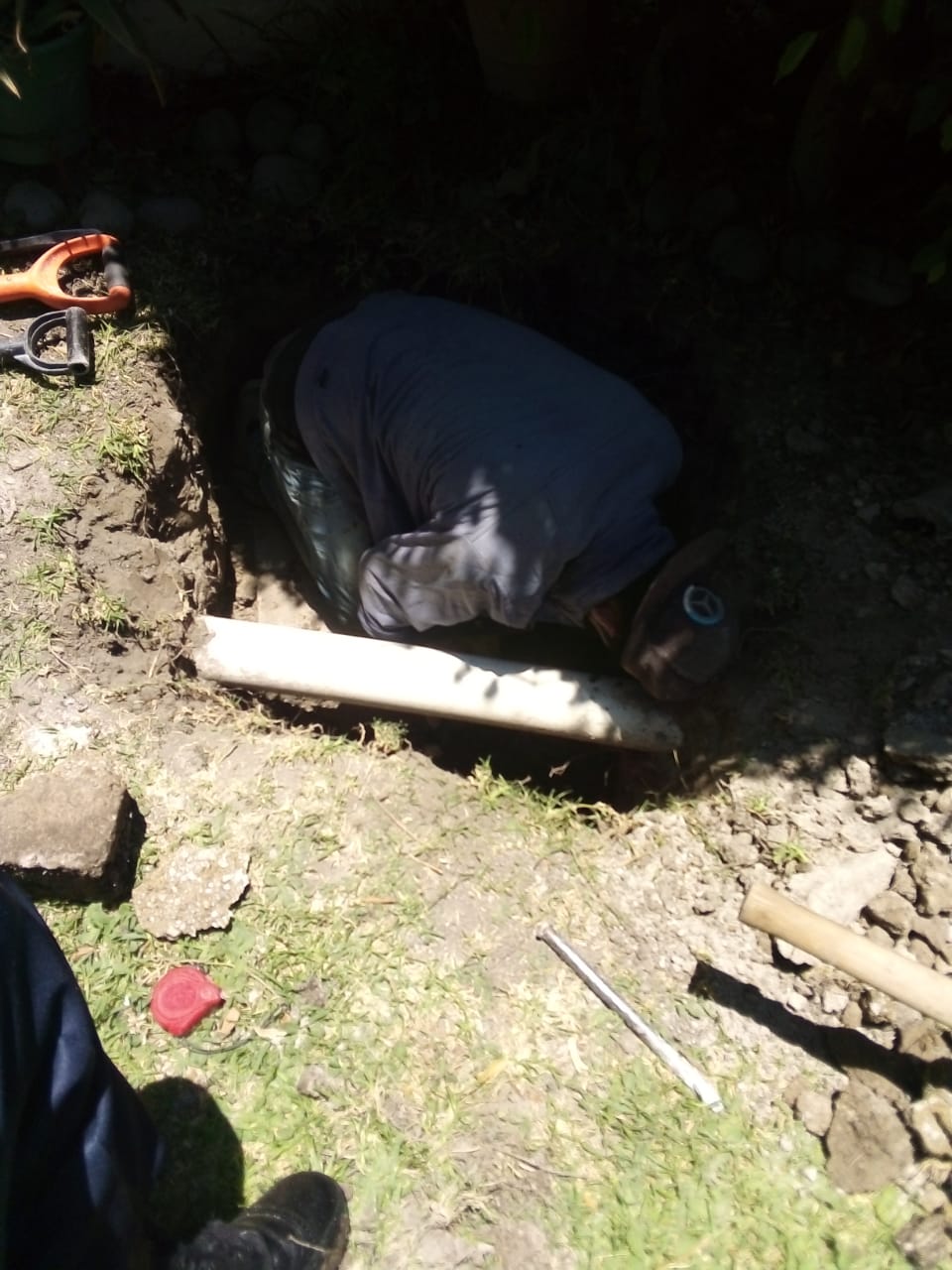 TRABAJOS VARIOS
EN EL CONDOMINIO
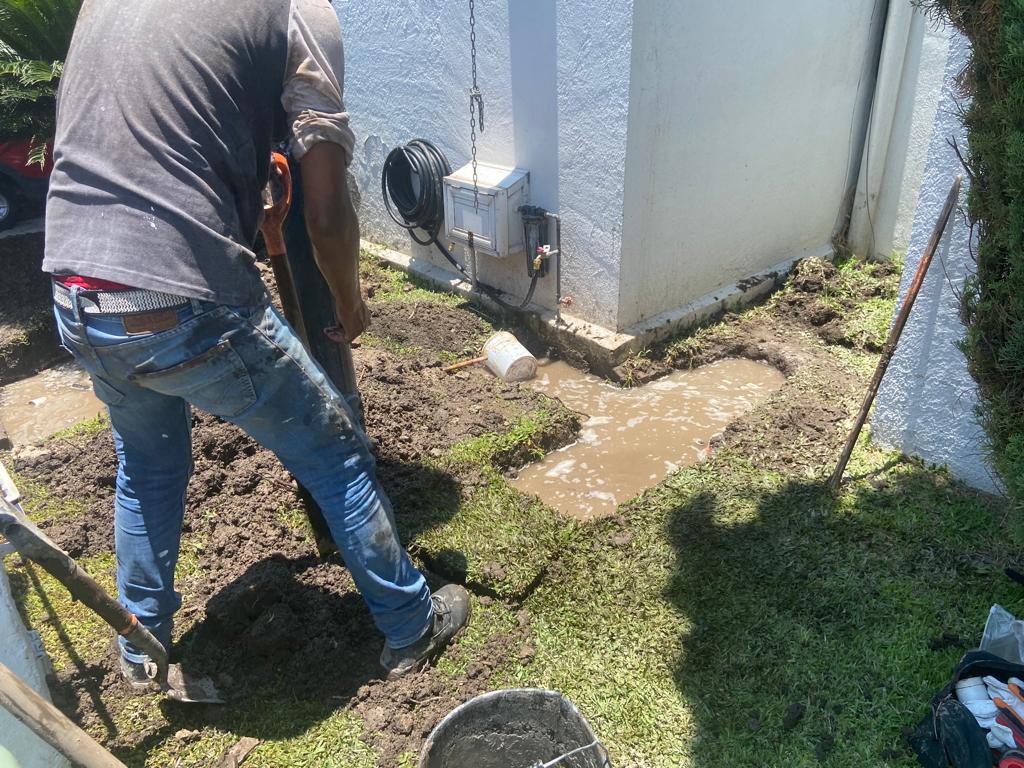 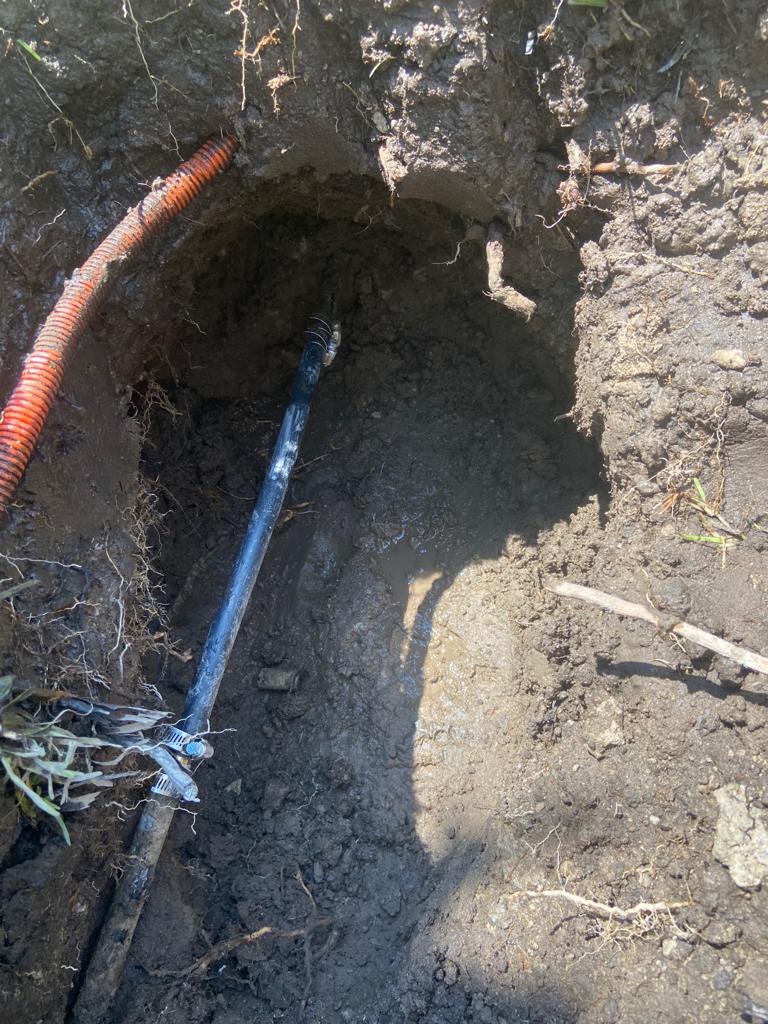 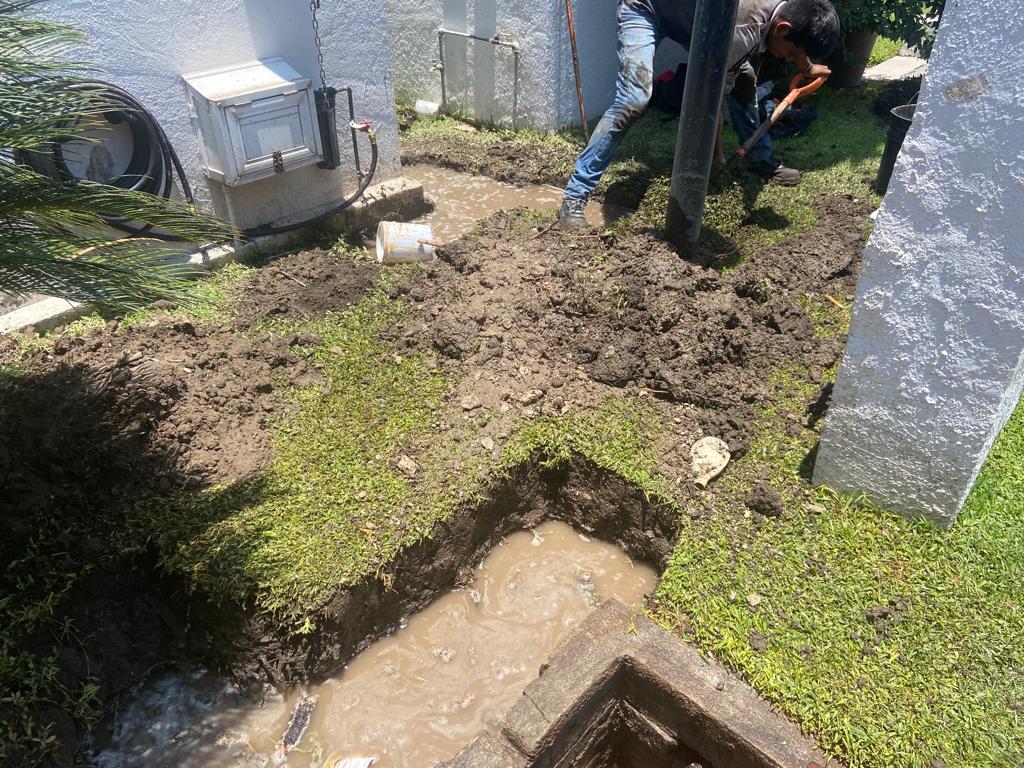 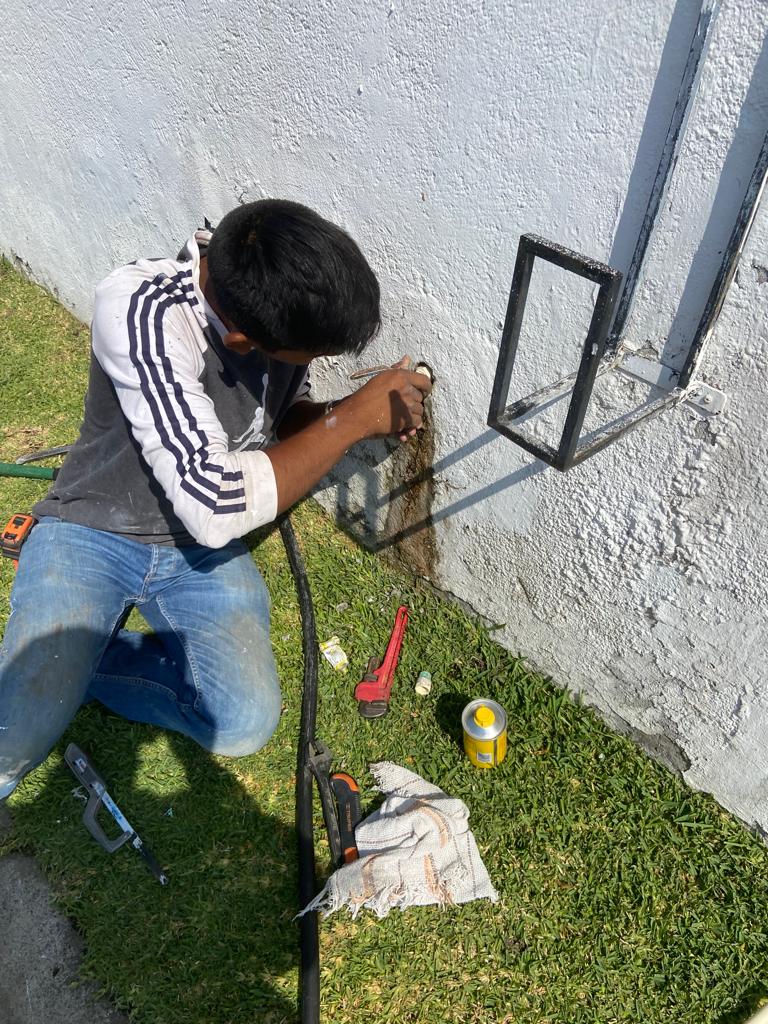 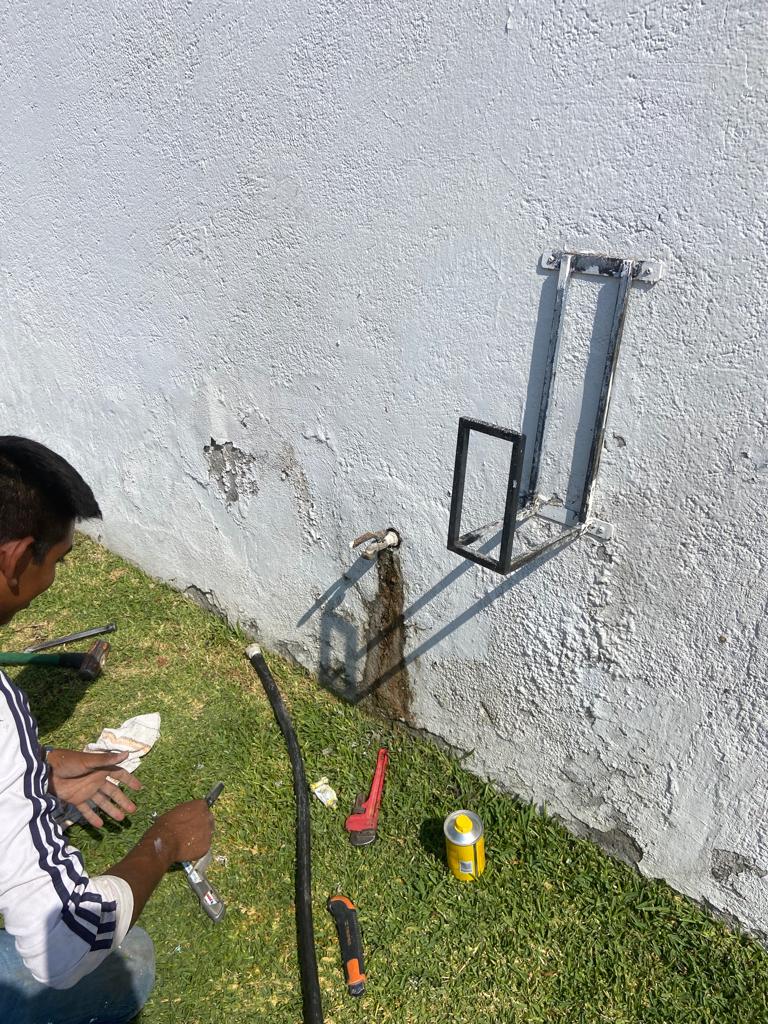 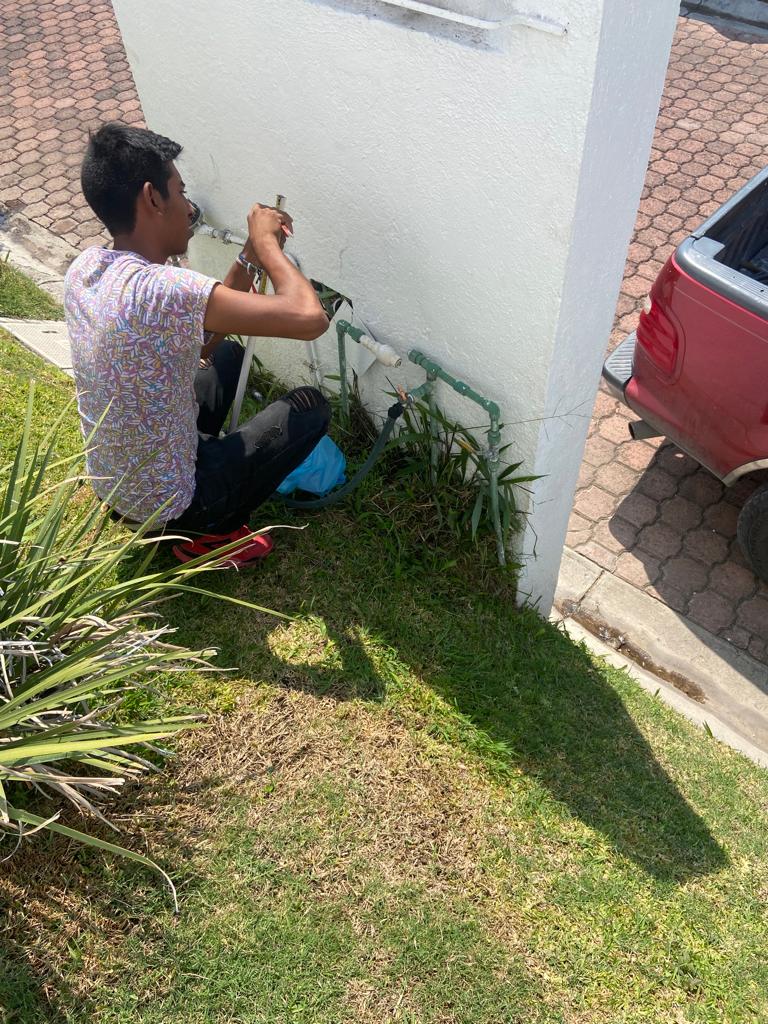 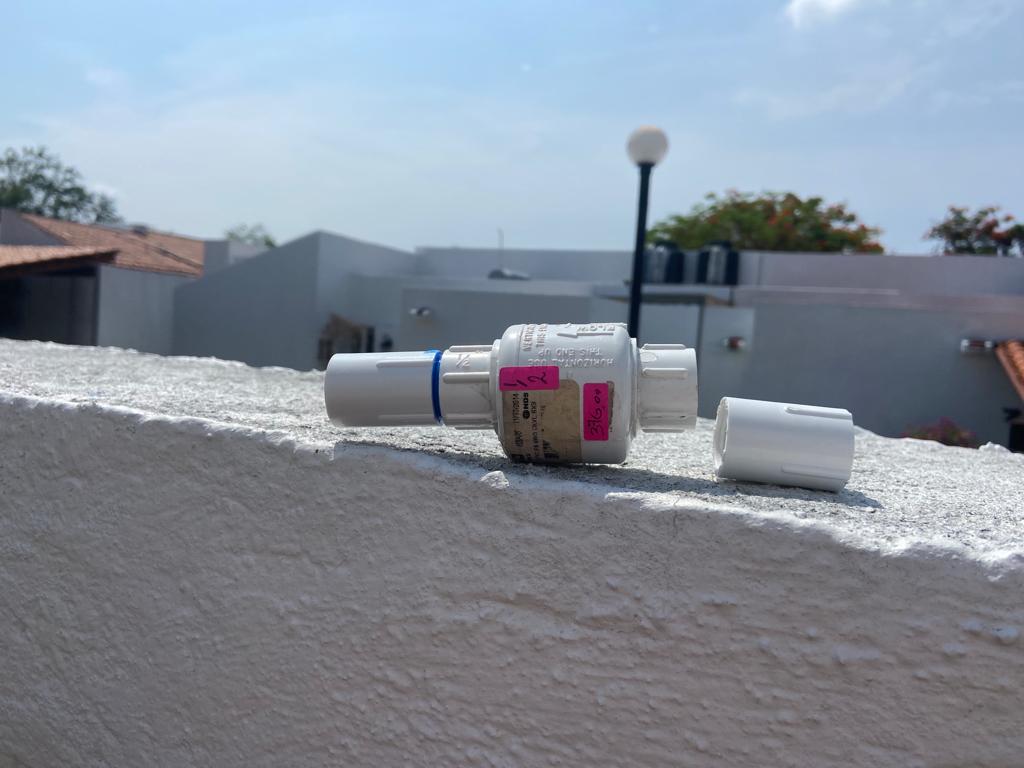 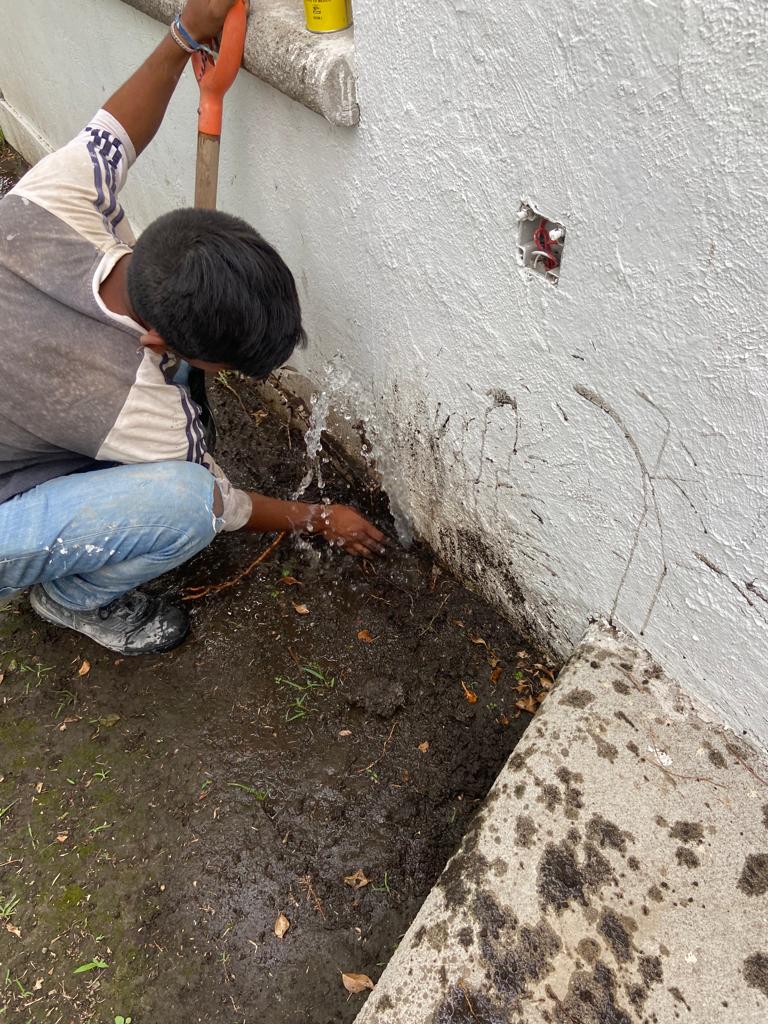 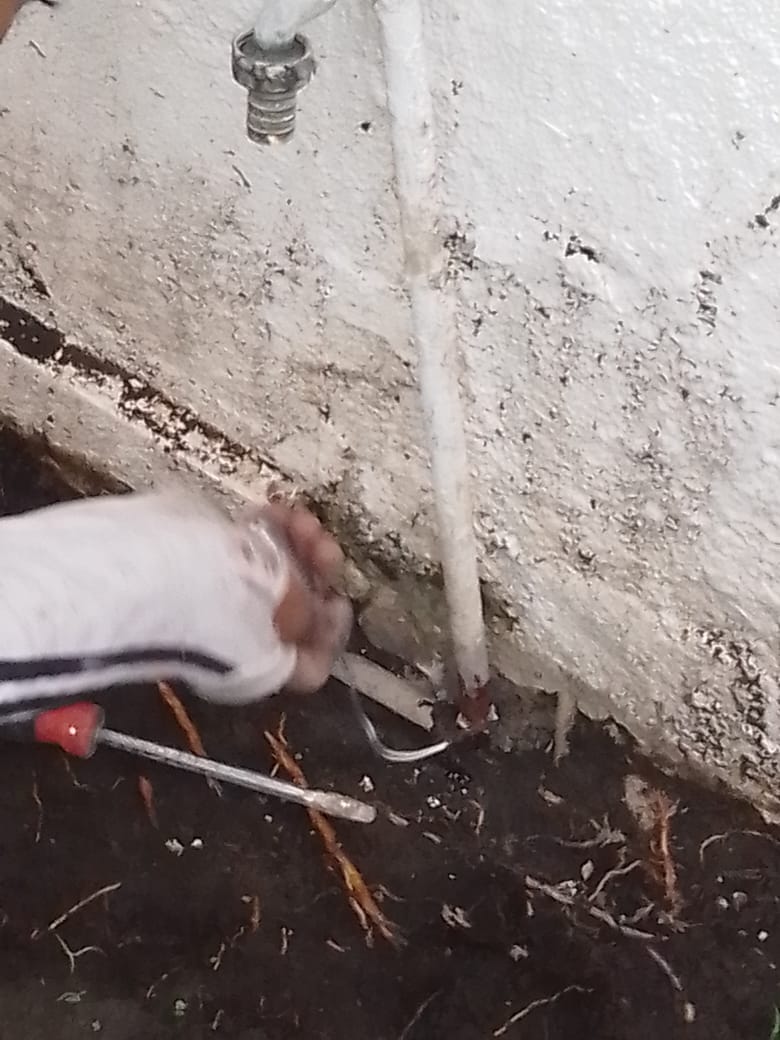 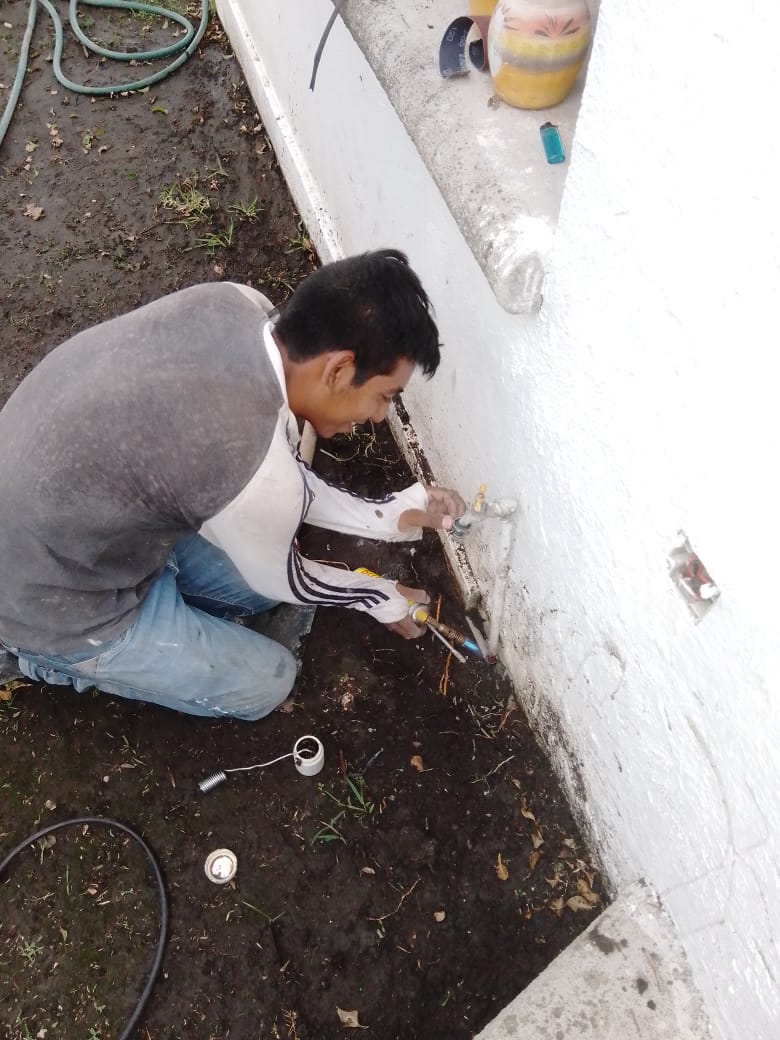 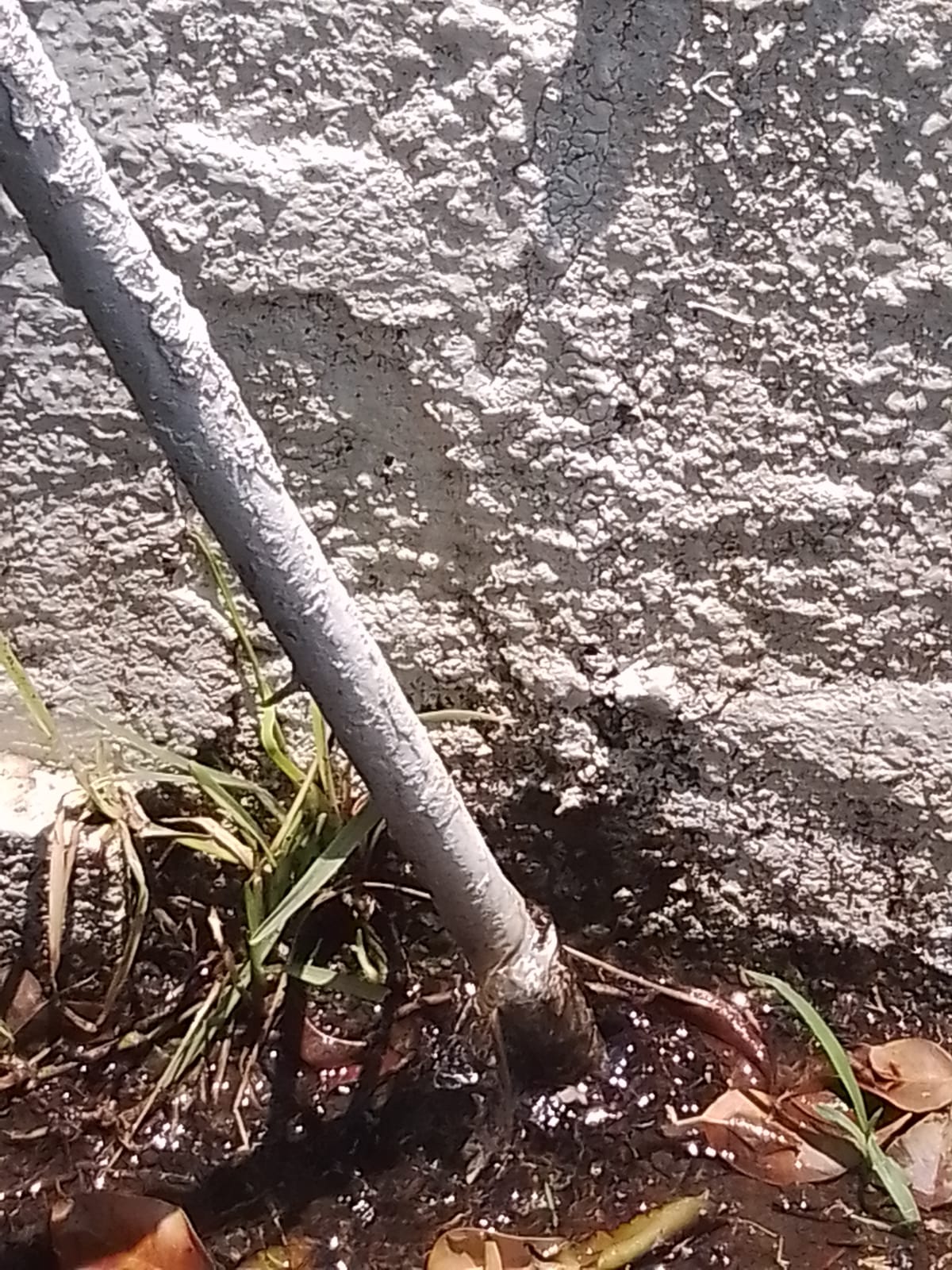 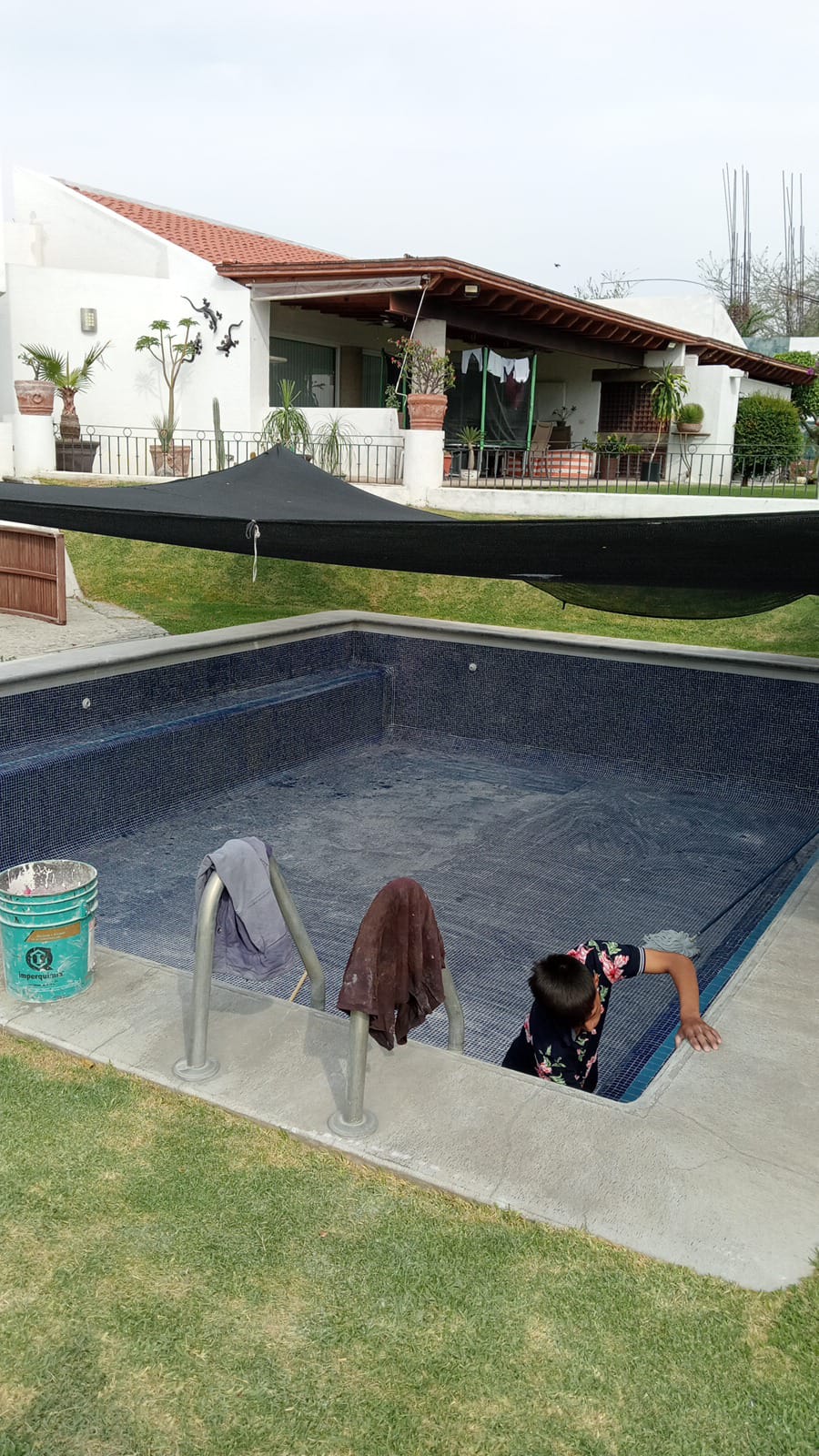 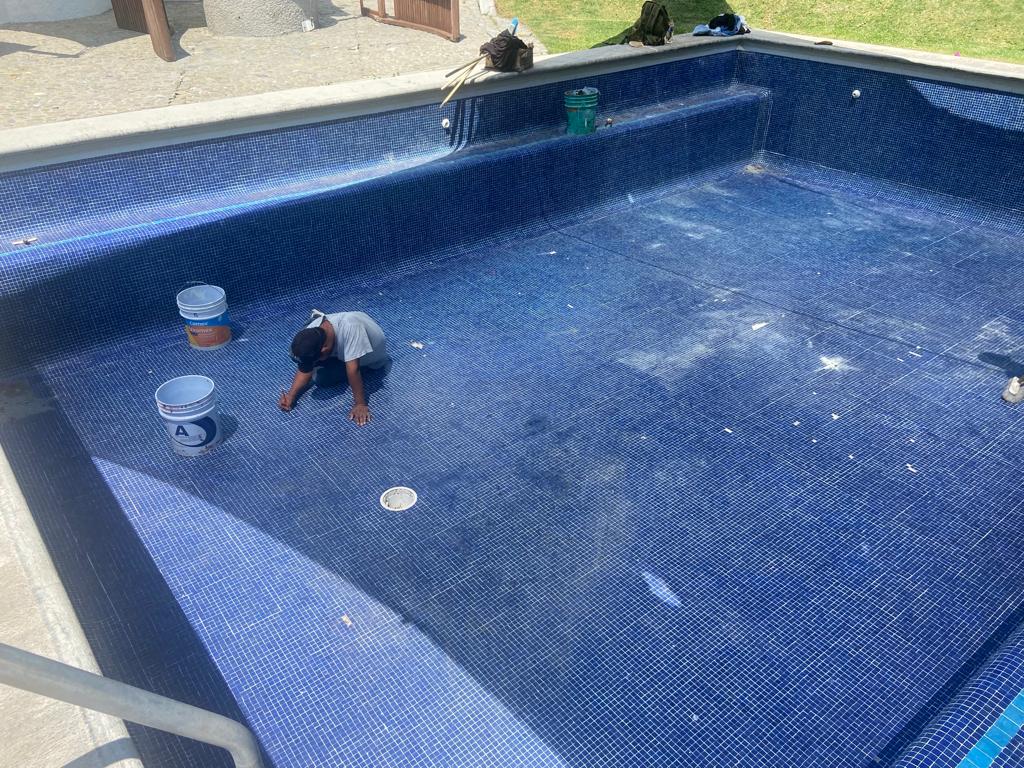 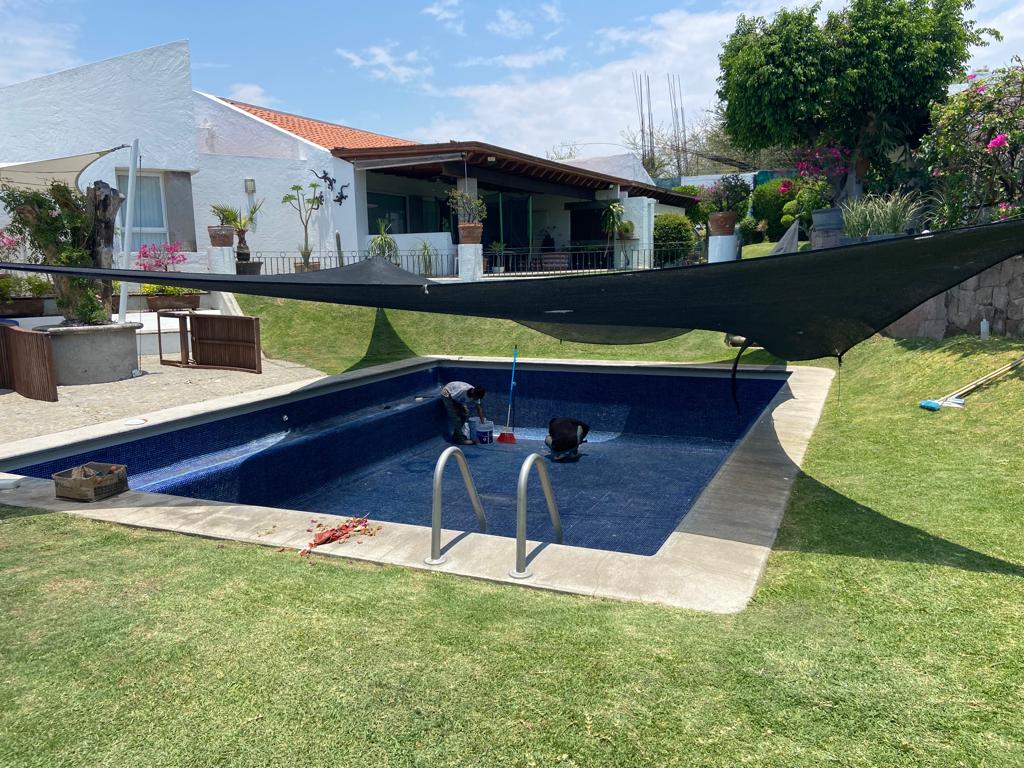 FUMIGACION ANUAL PARA PREVENIR EL DENGUE
Por parte de la SSA
Cuernavaca
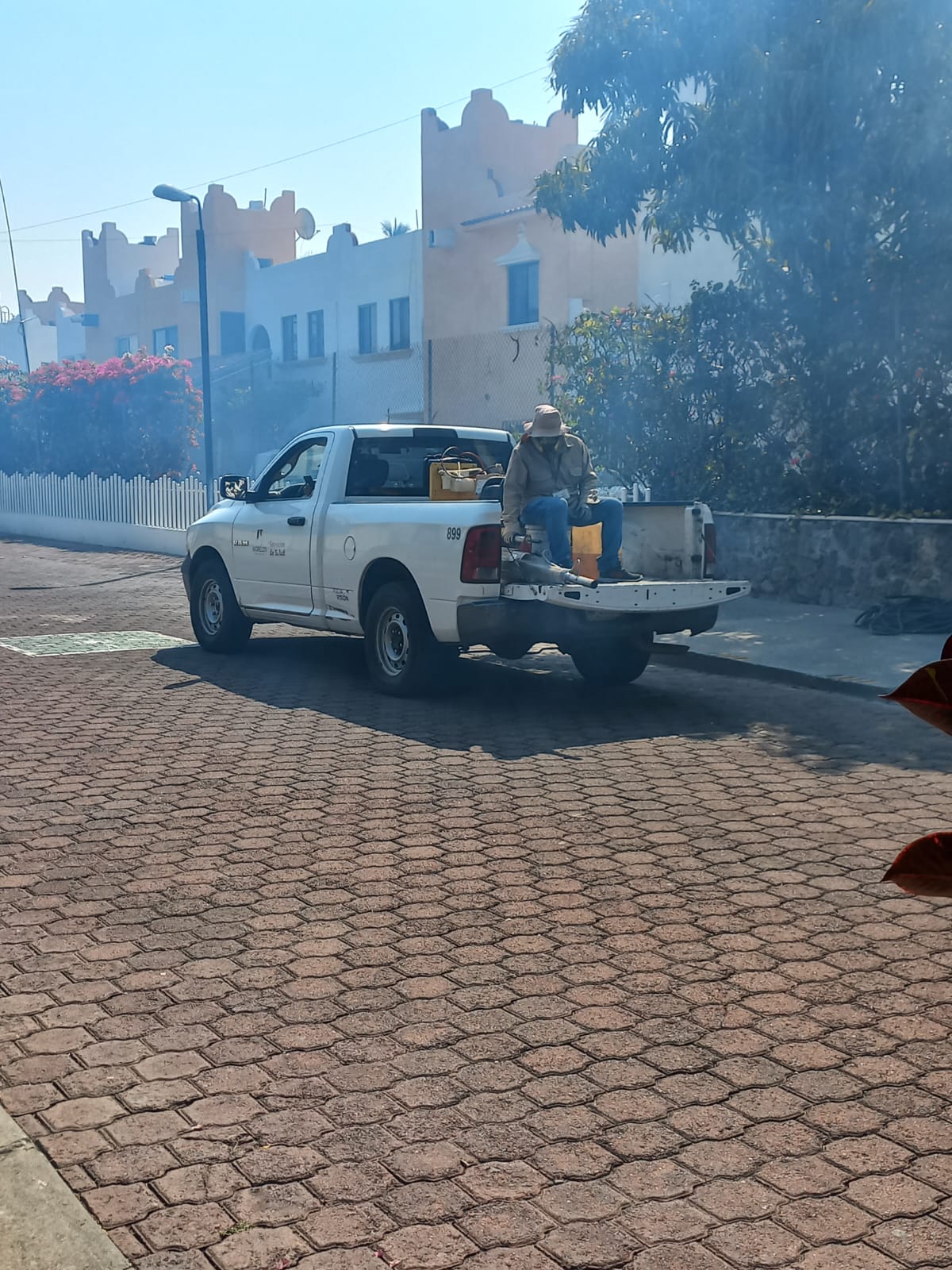 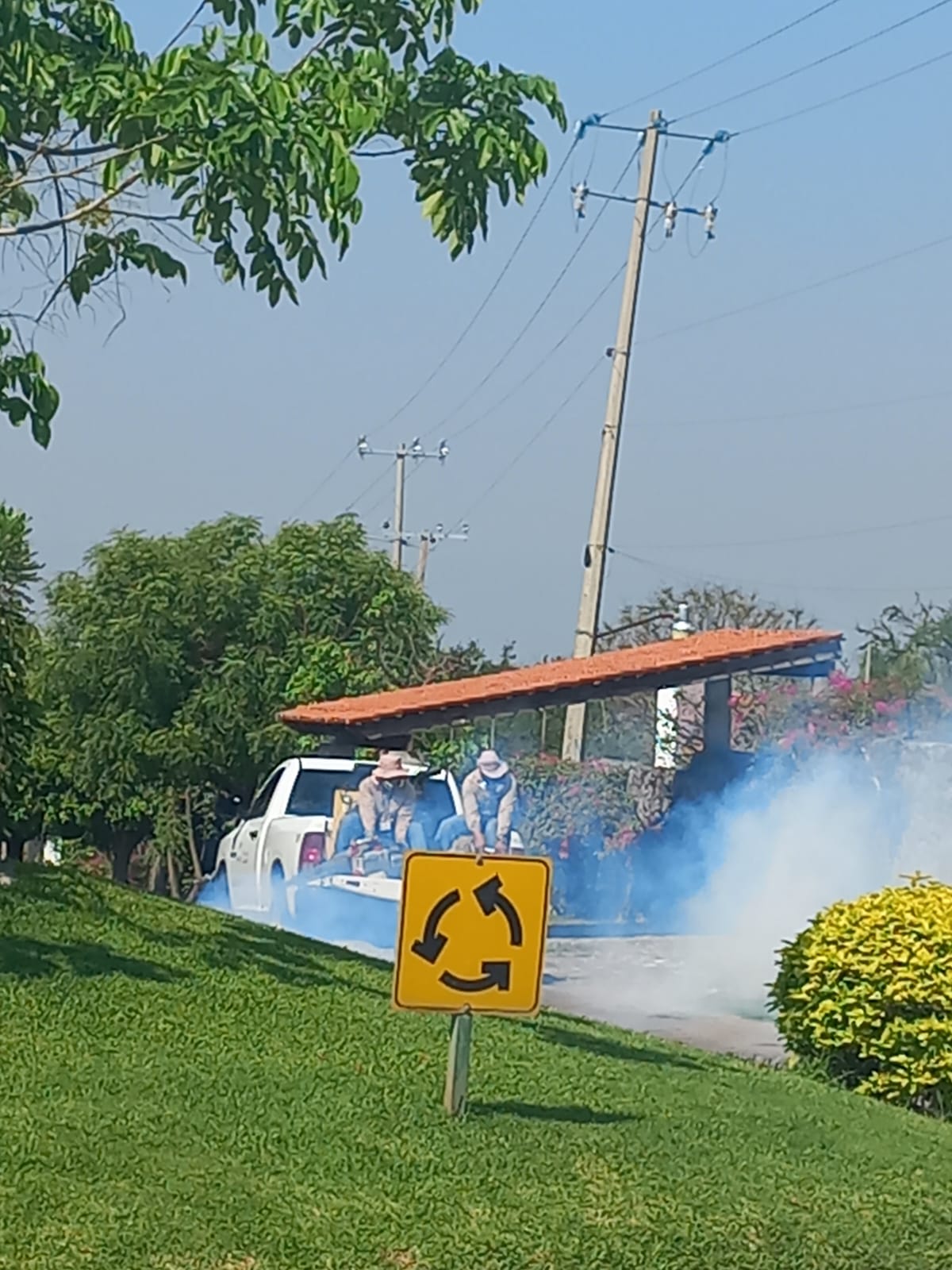 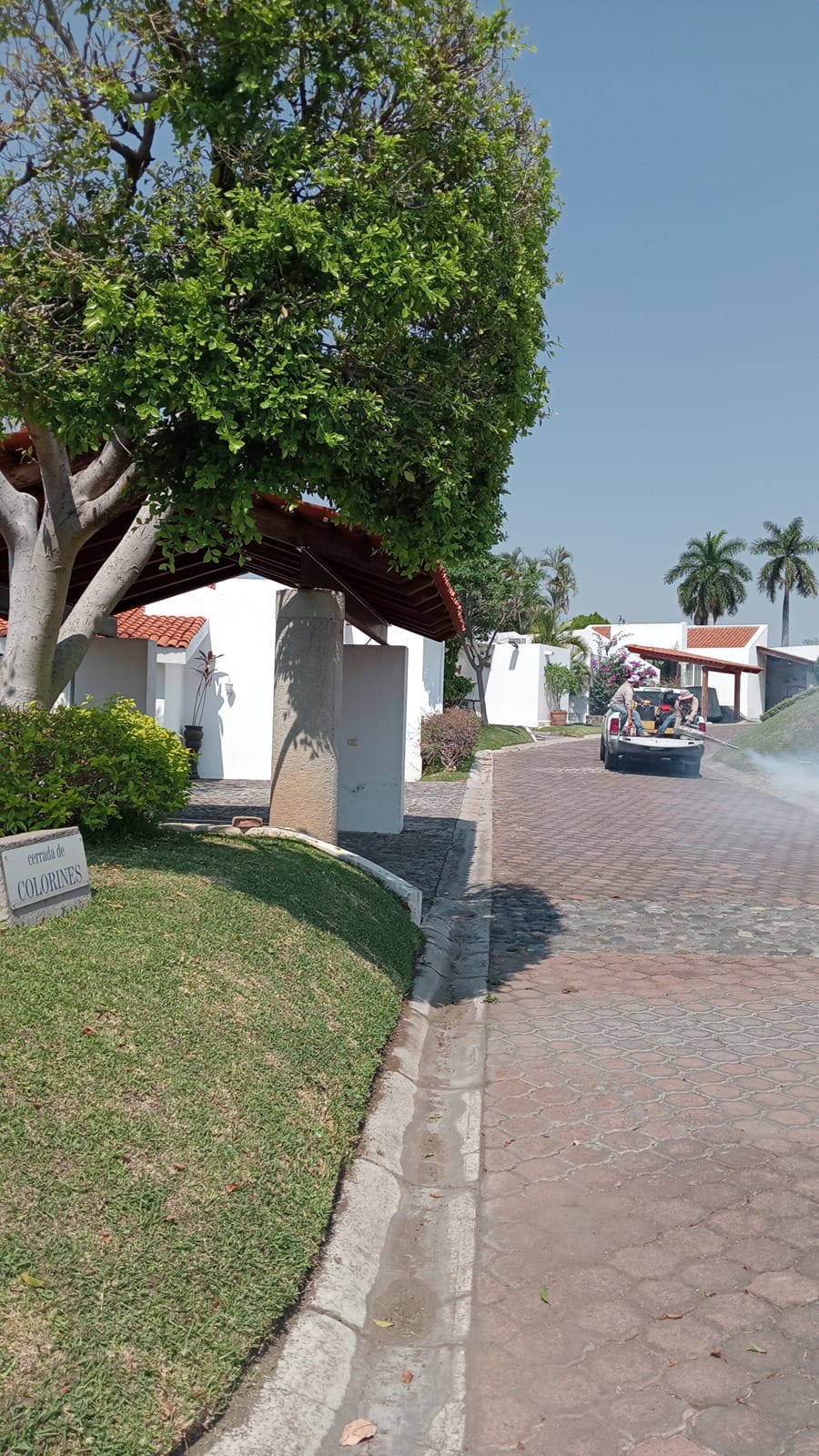 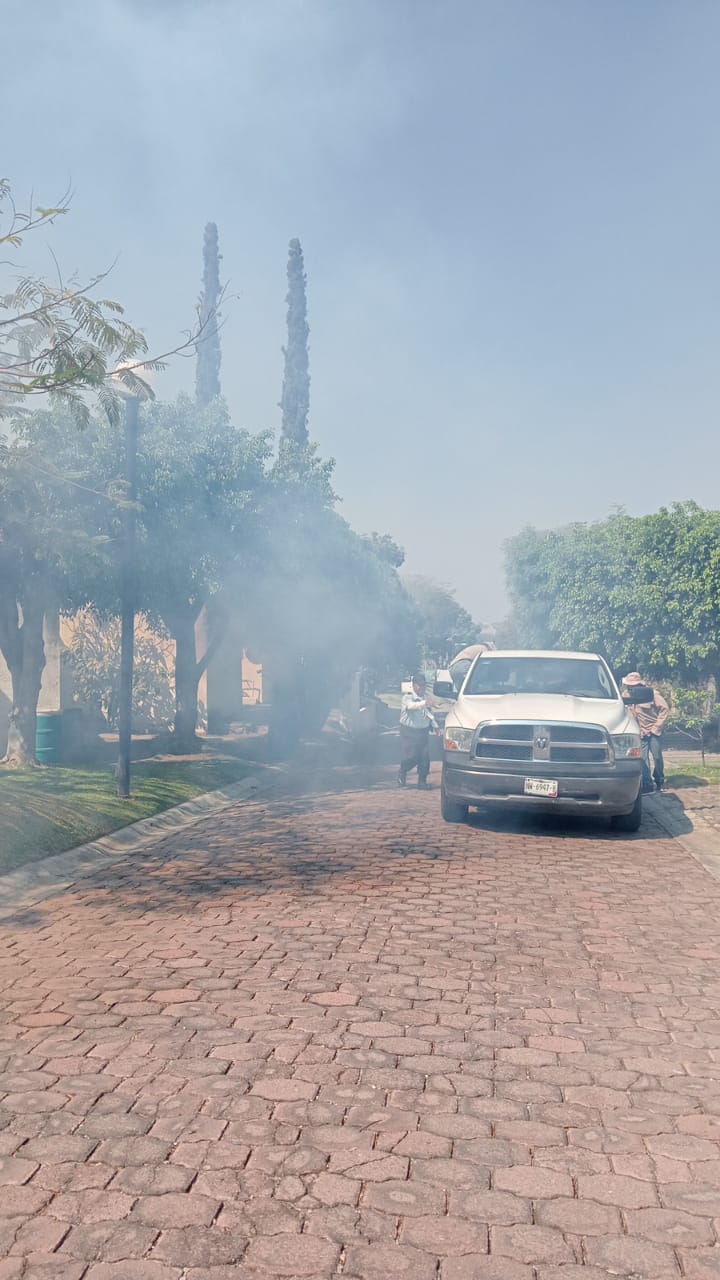 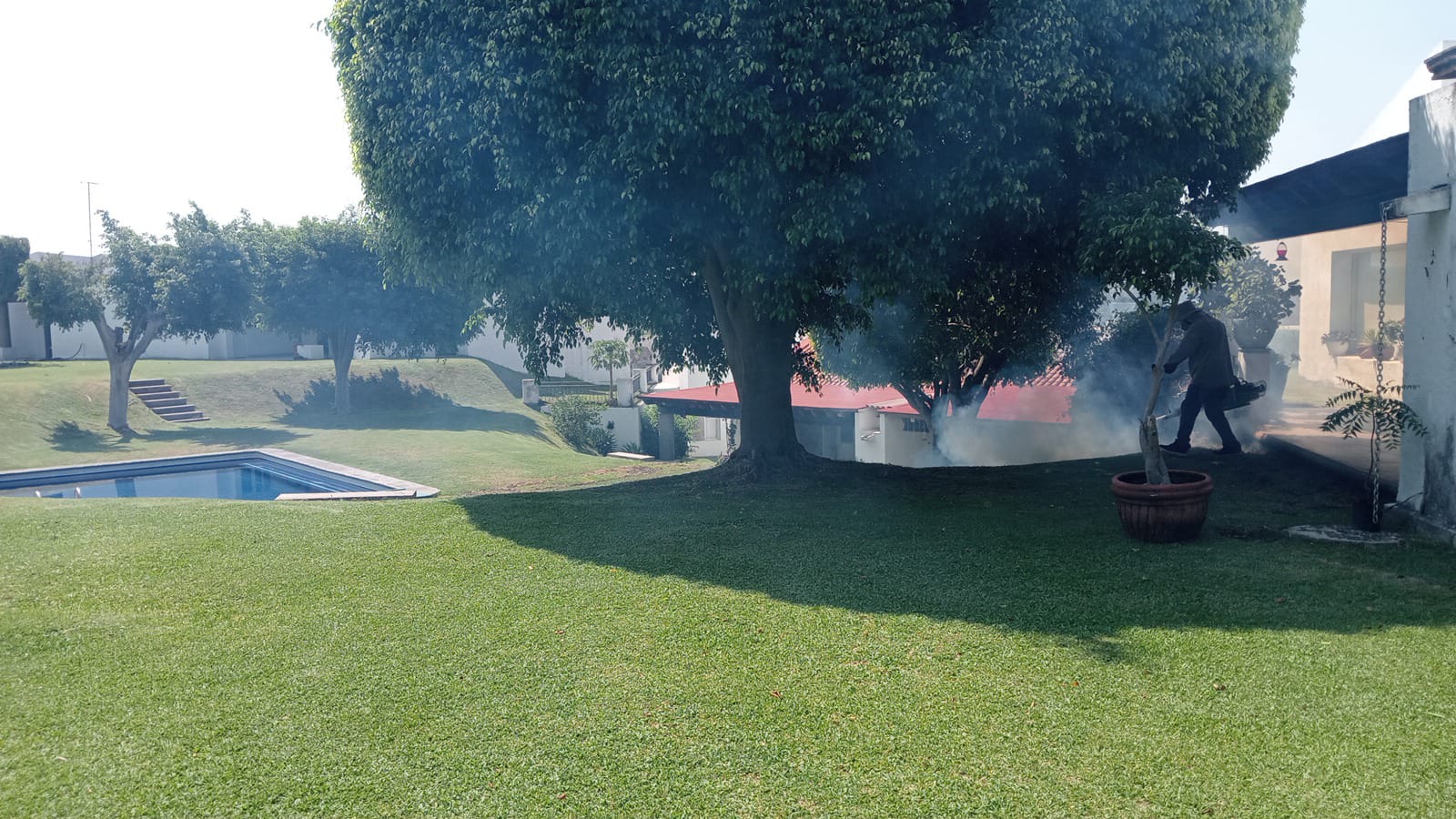 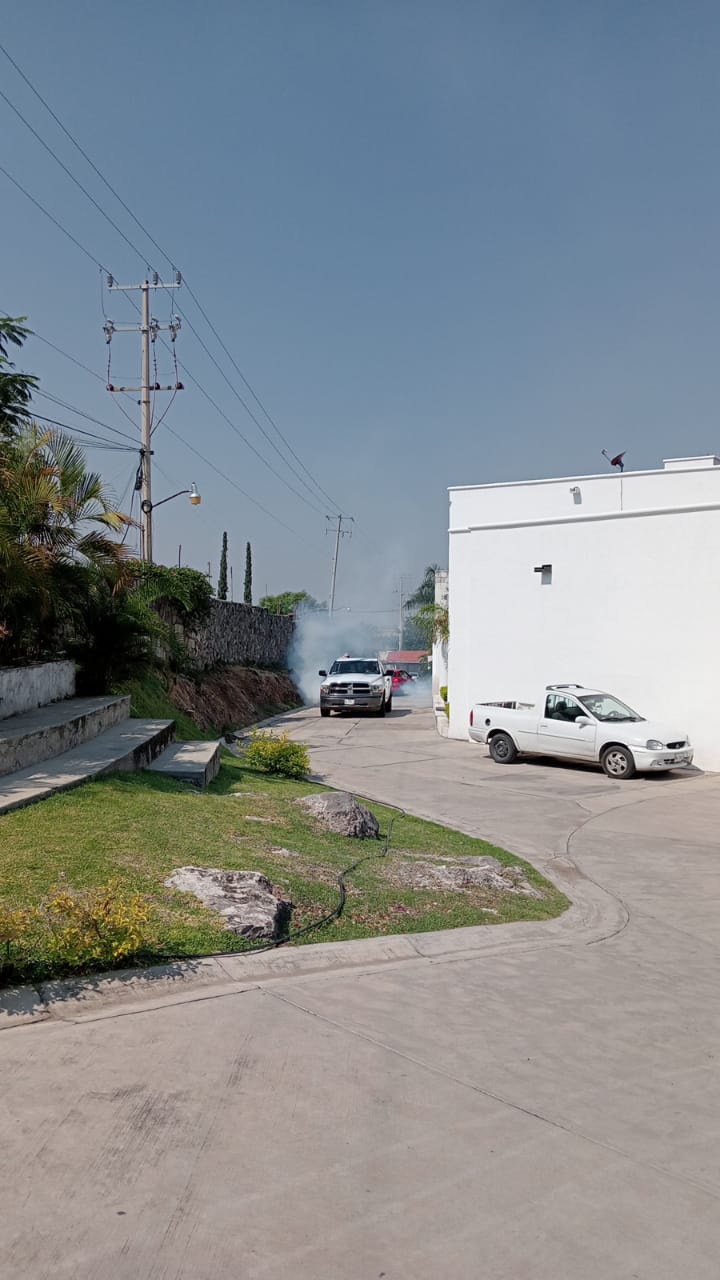 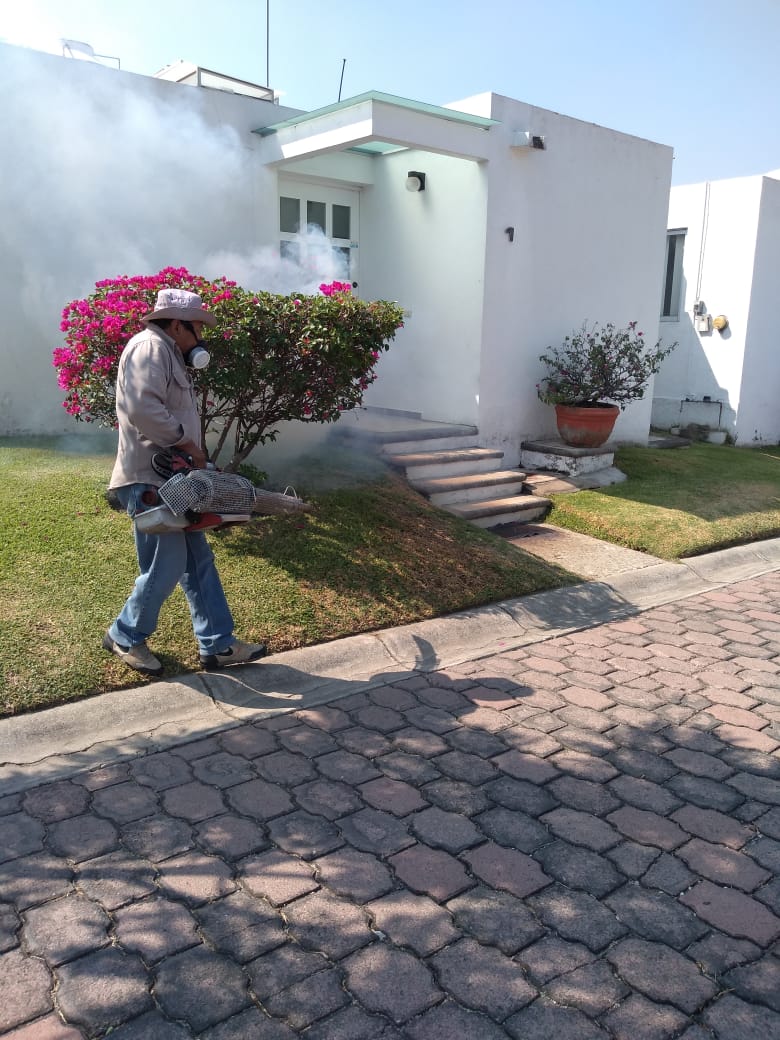 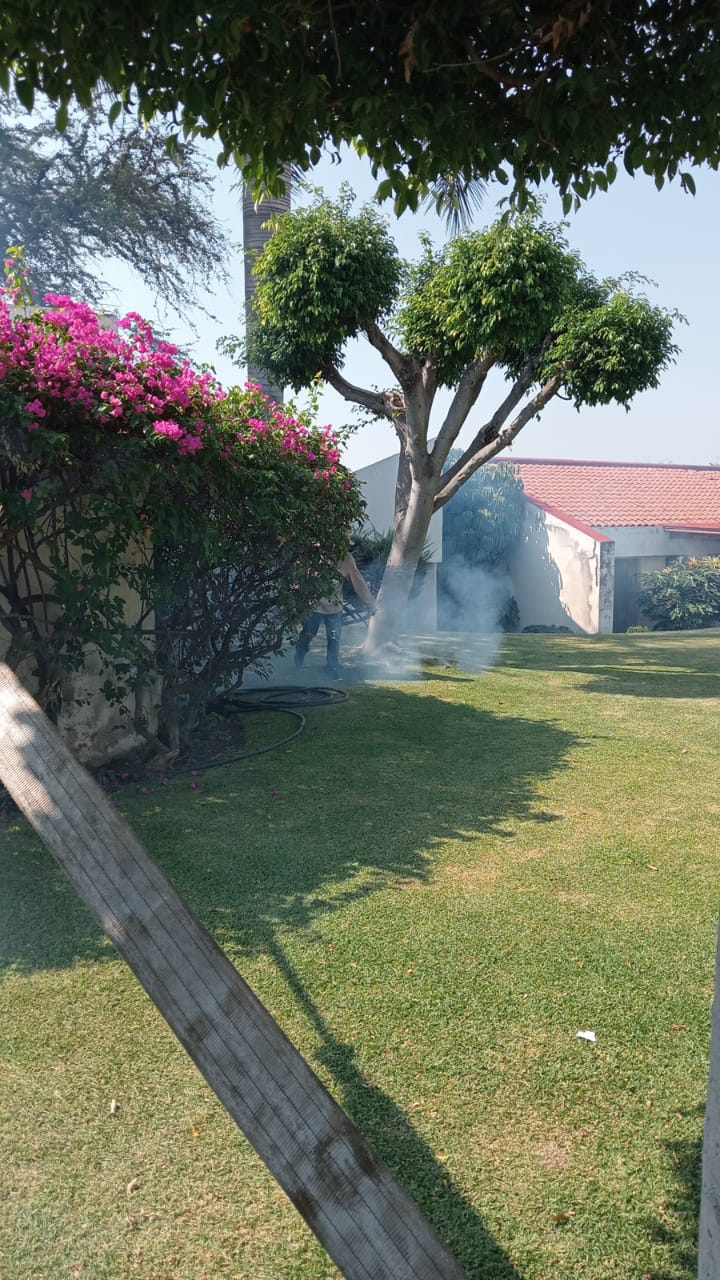 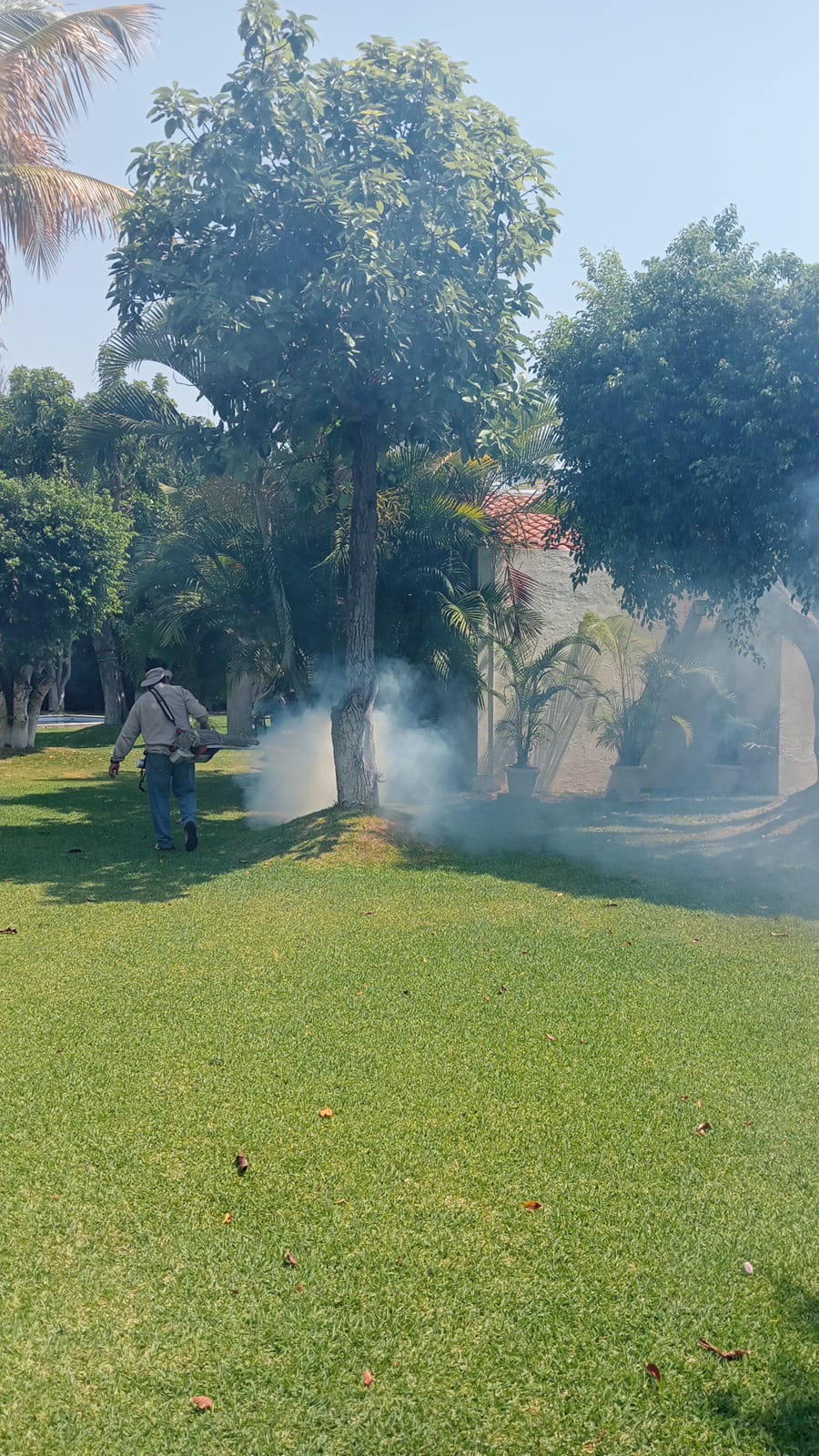 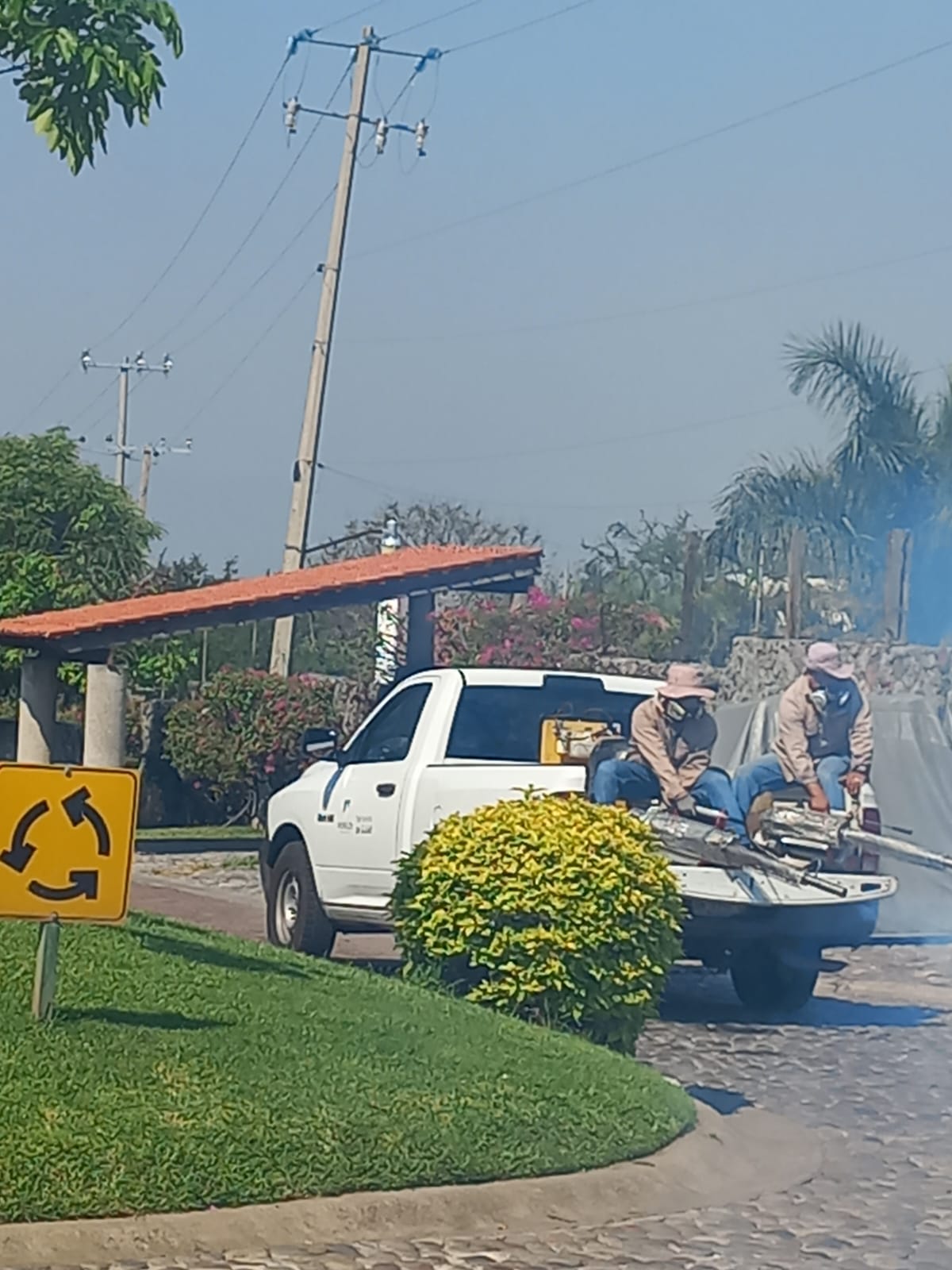 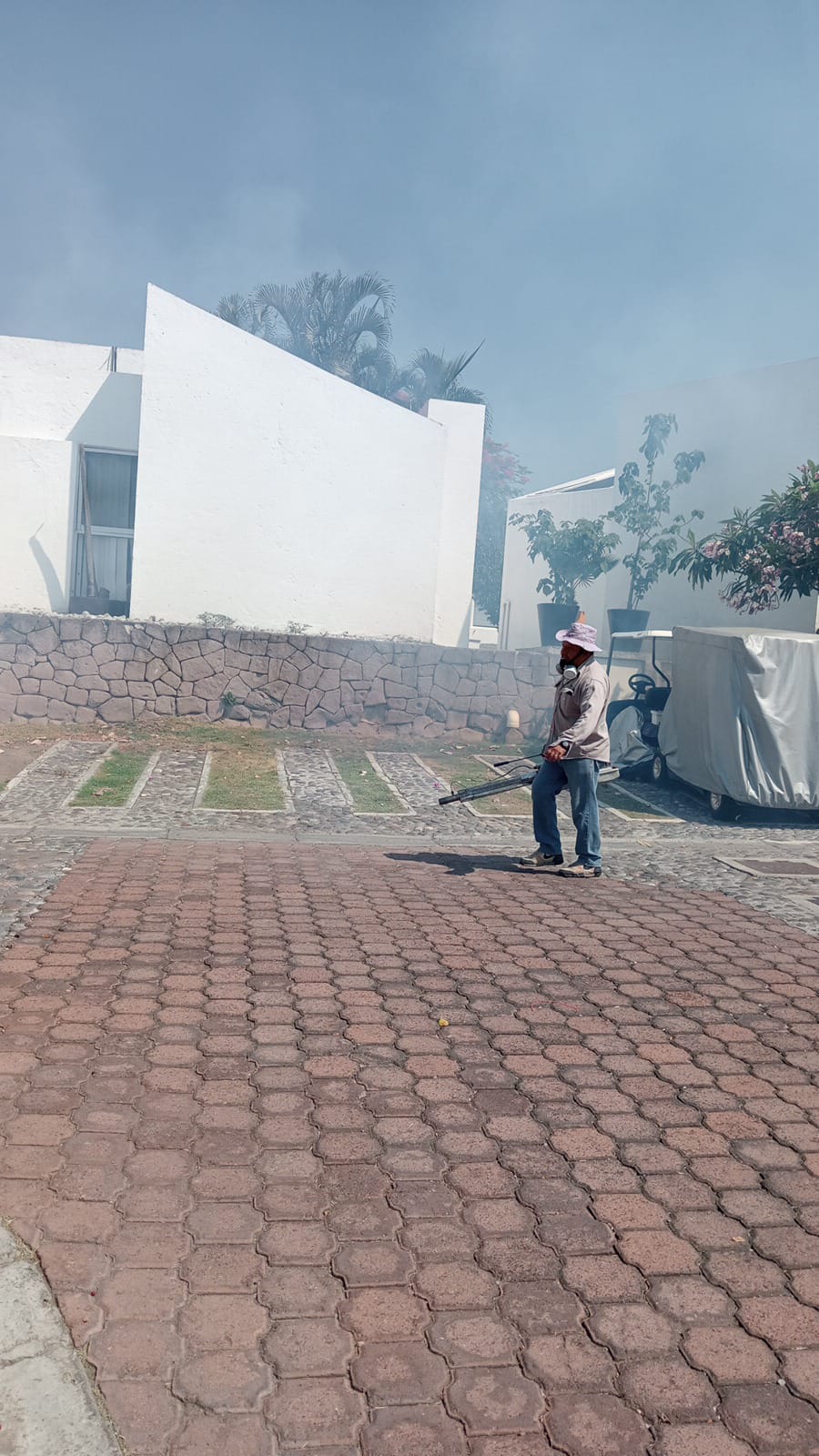 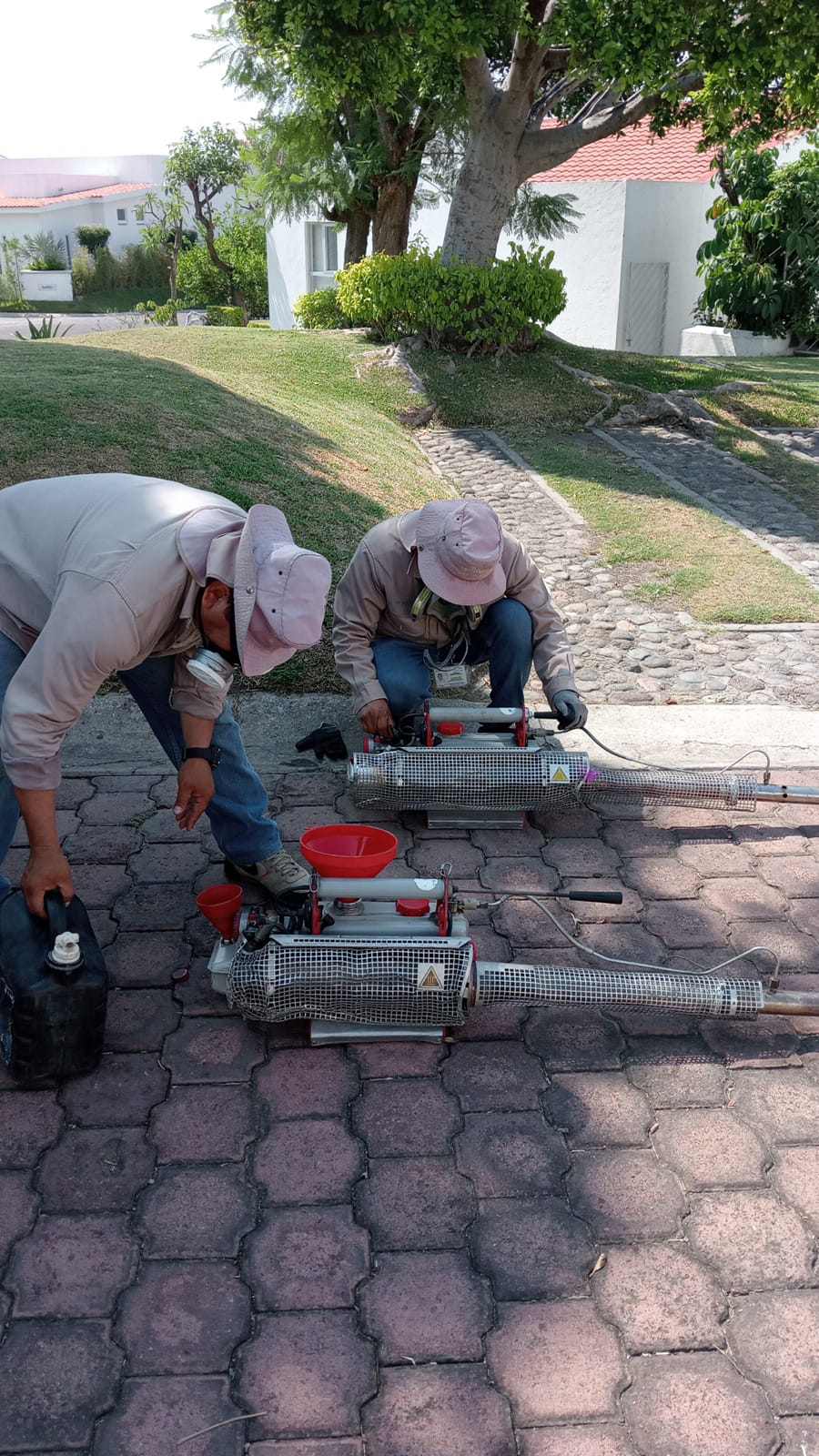 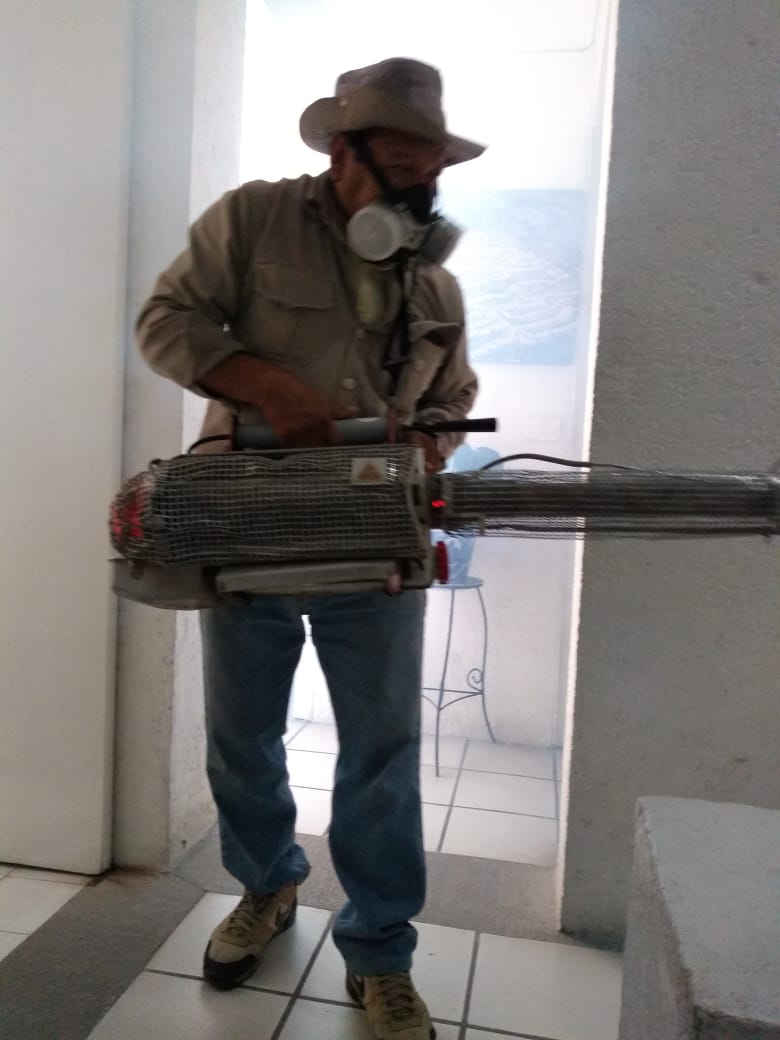 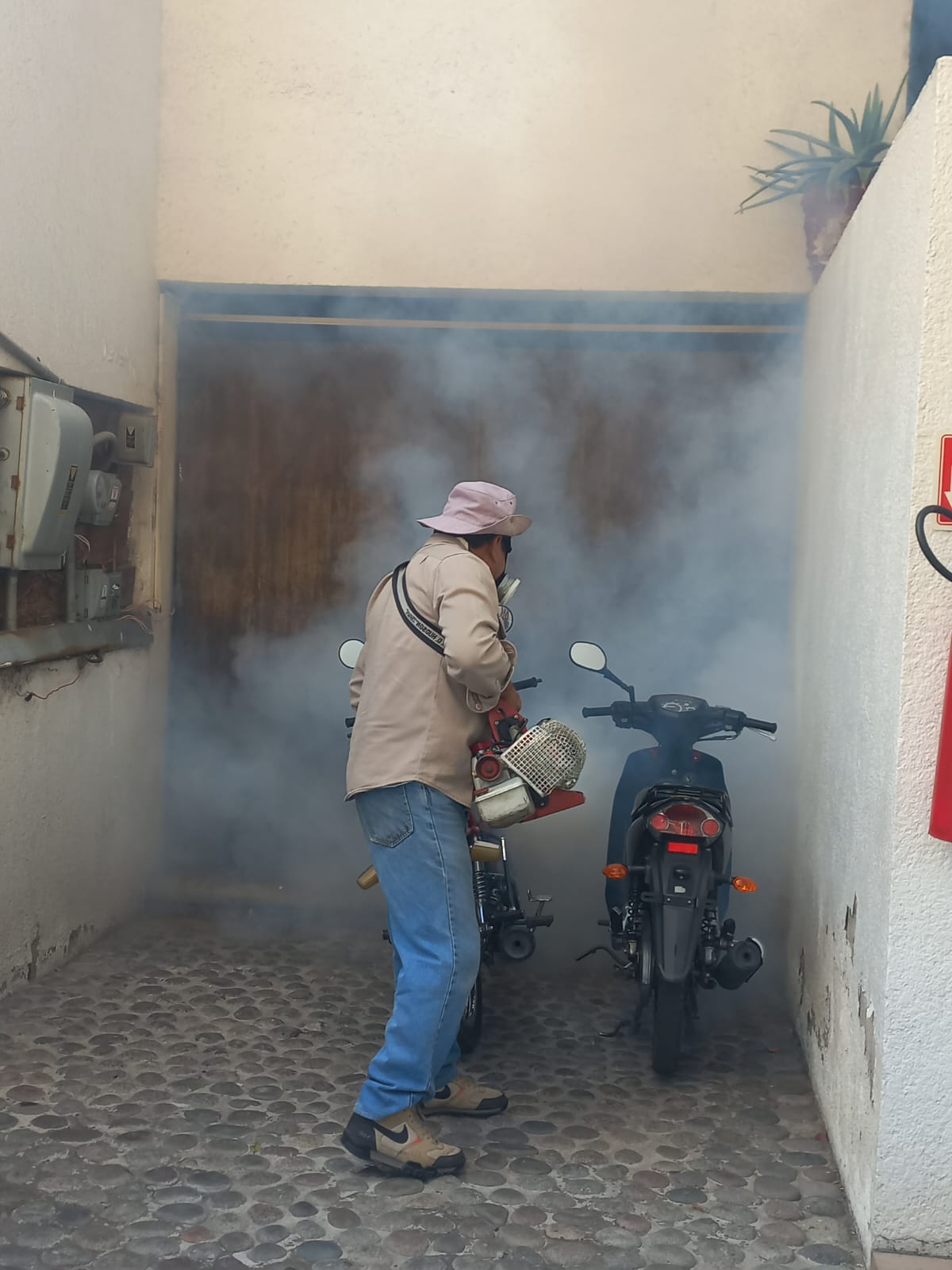 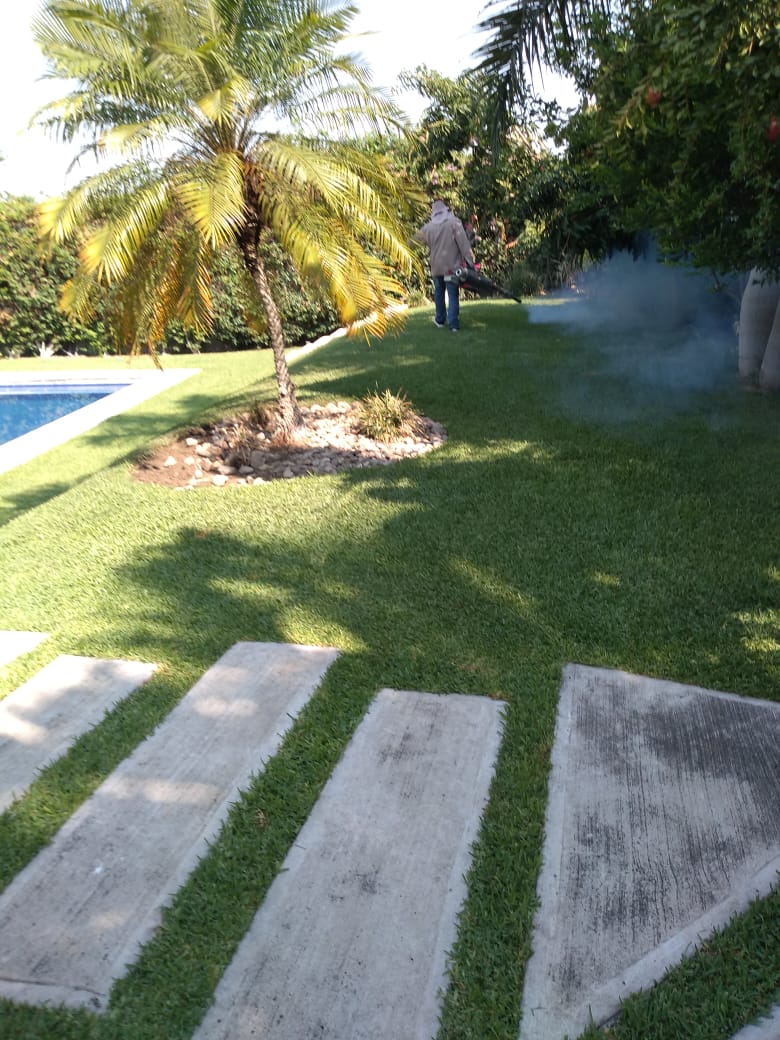 TOMA DE MUESTRAS
DEL AGUA DE ALBERCAS 
PARA SU ANALISIS
MENSUAL
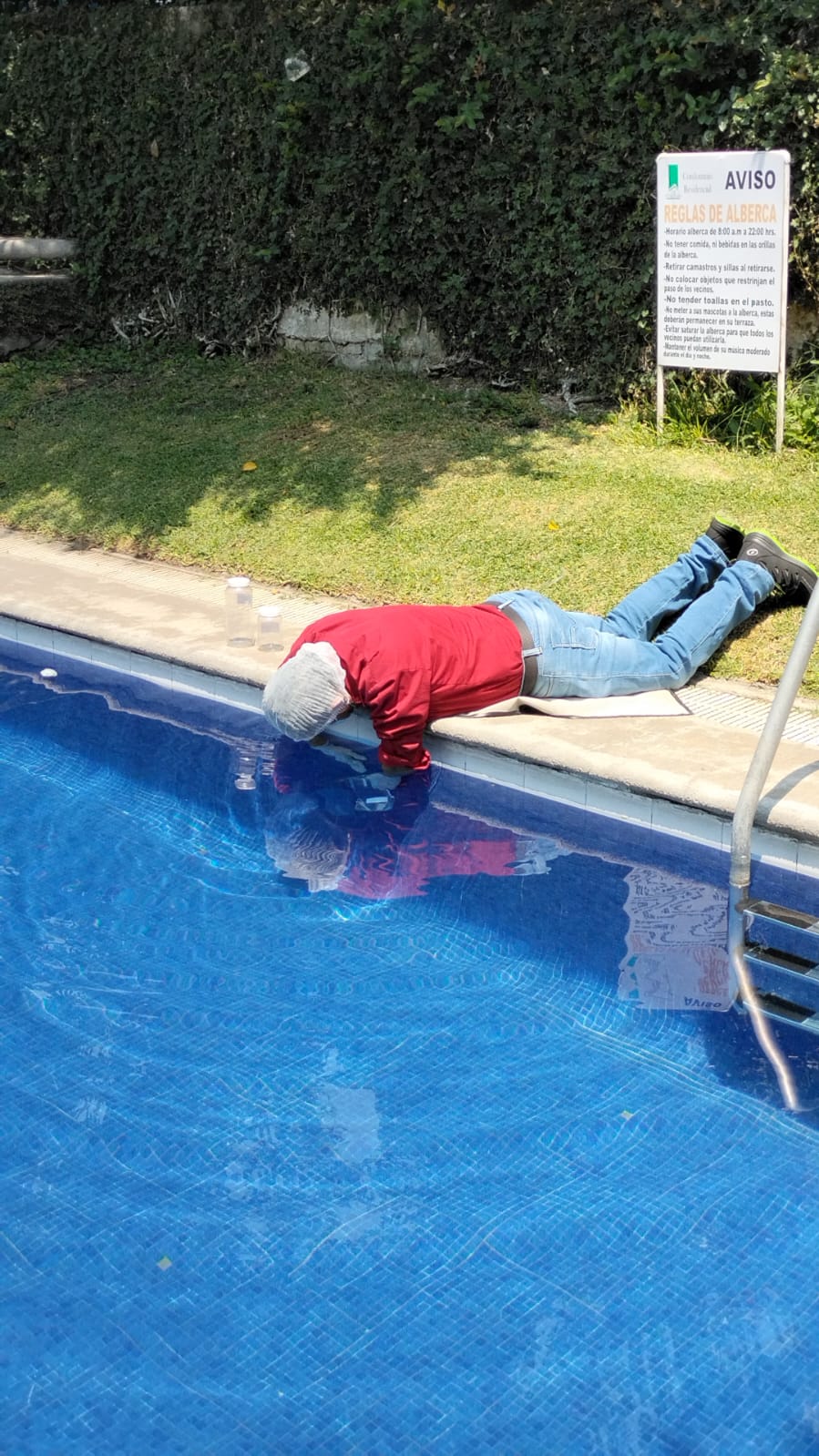 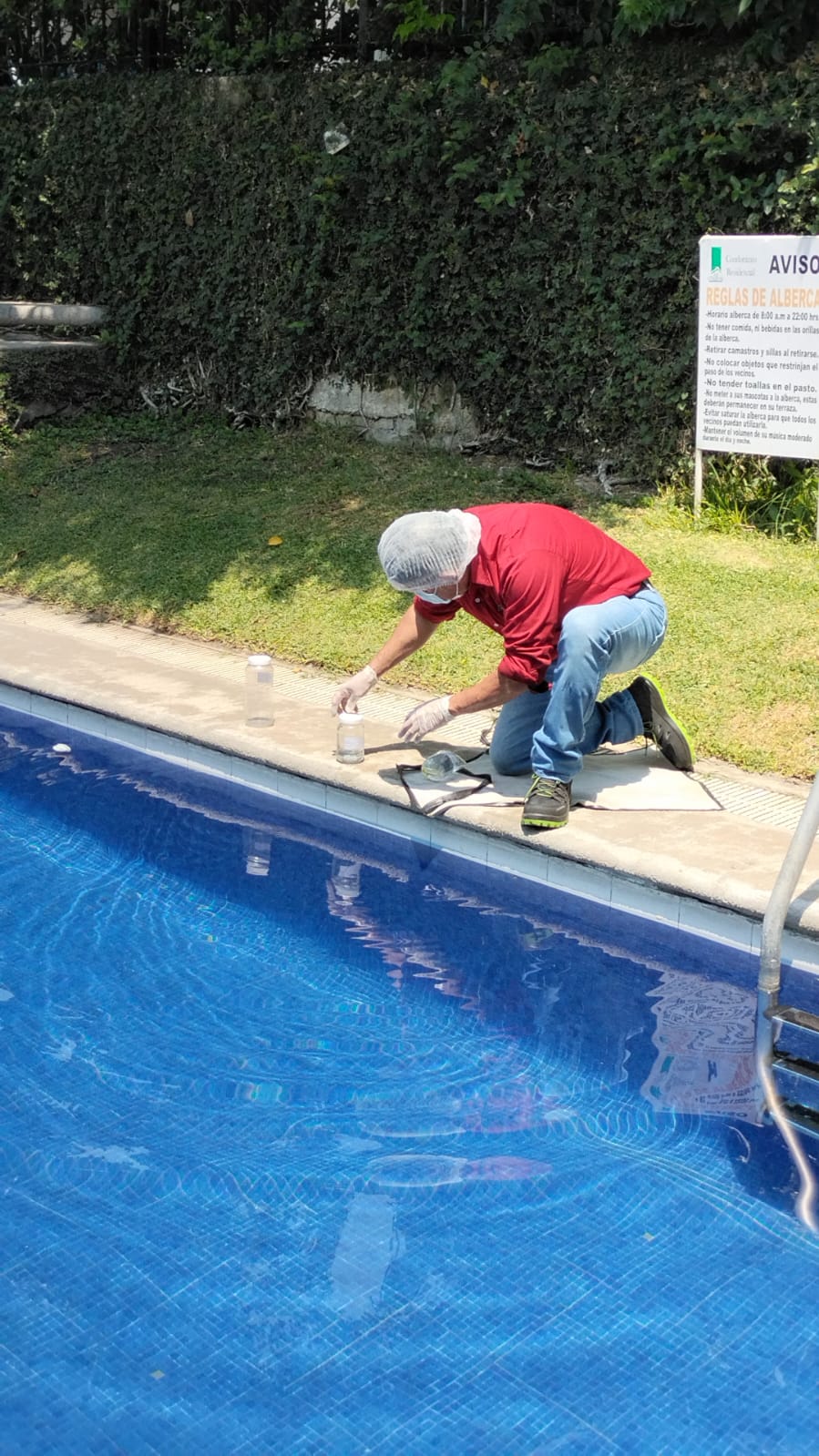 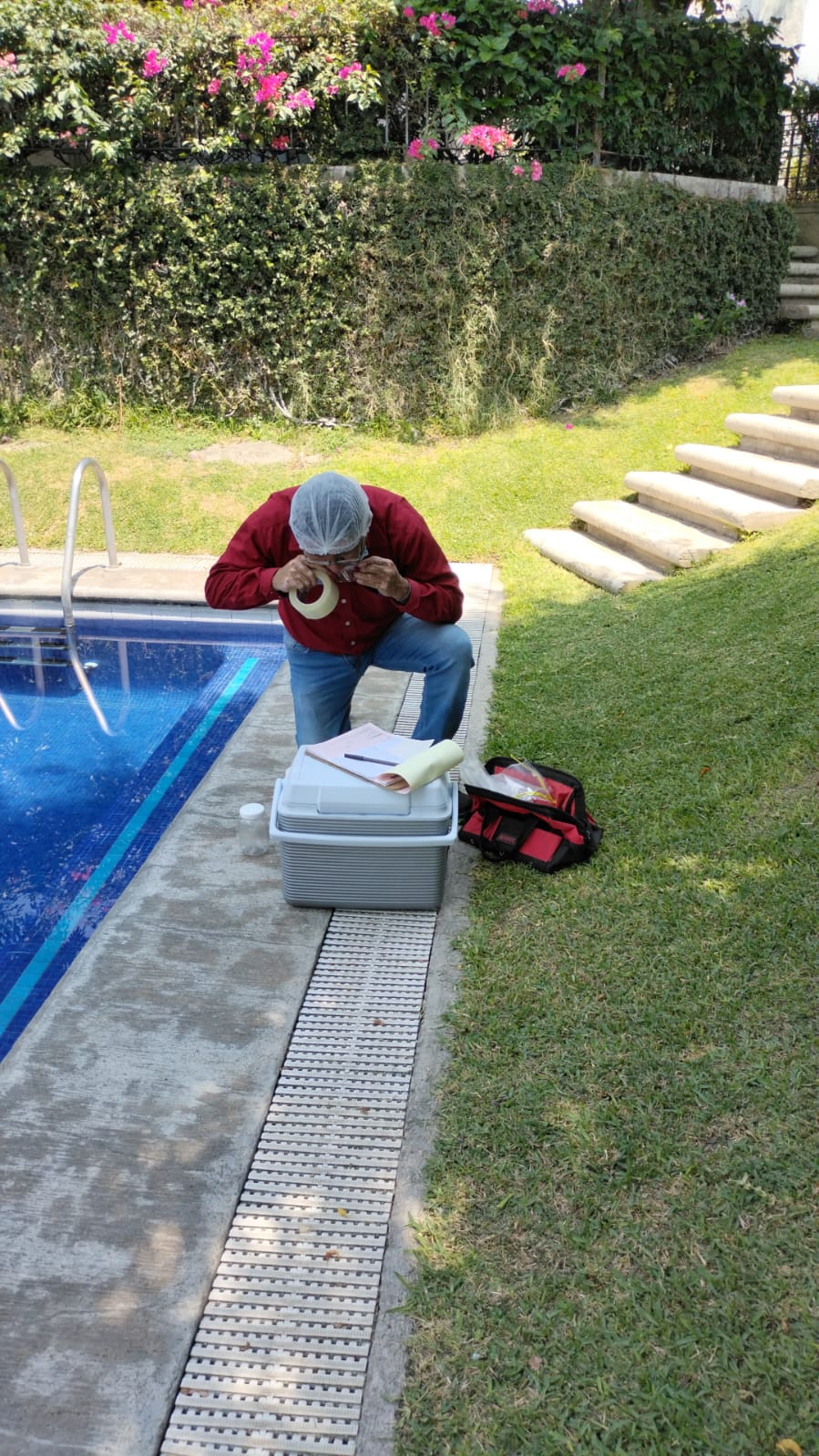 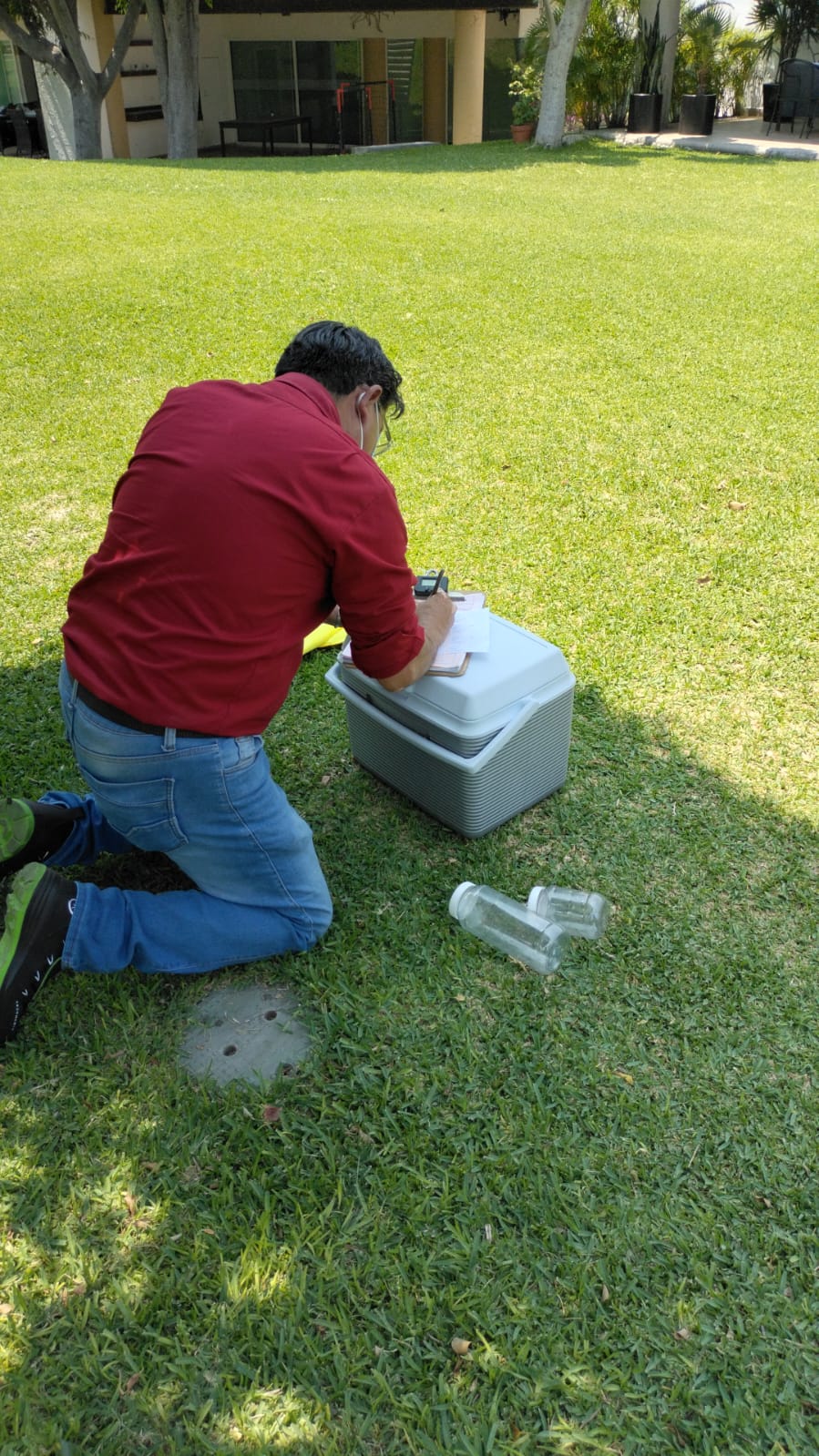 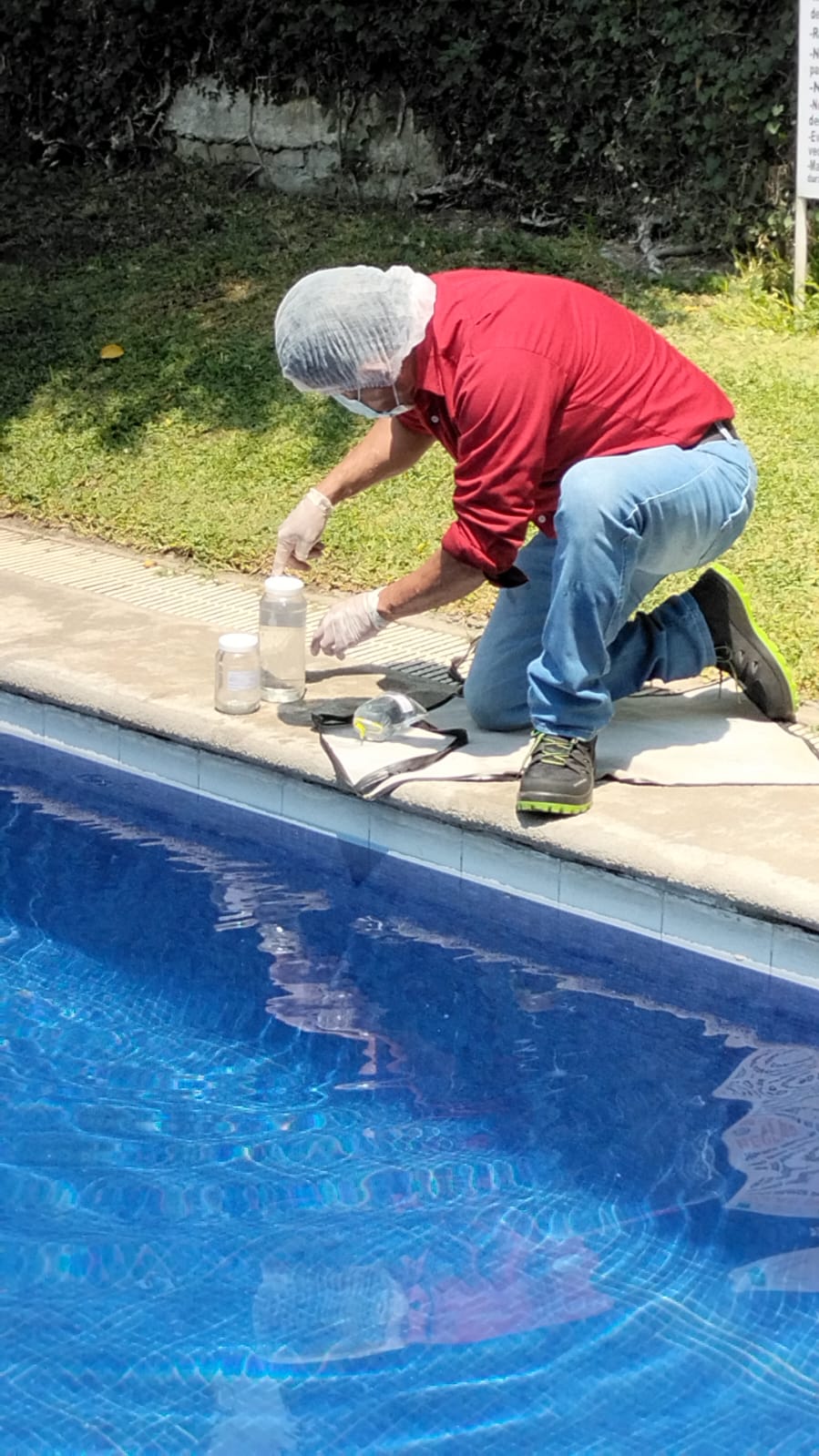 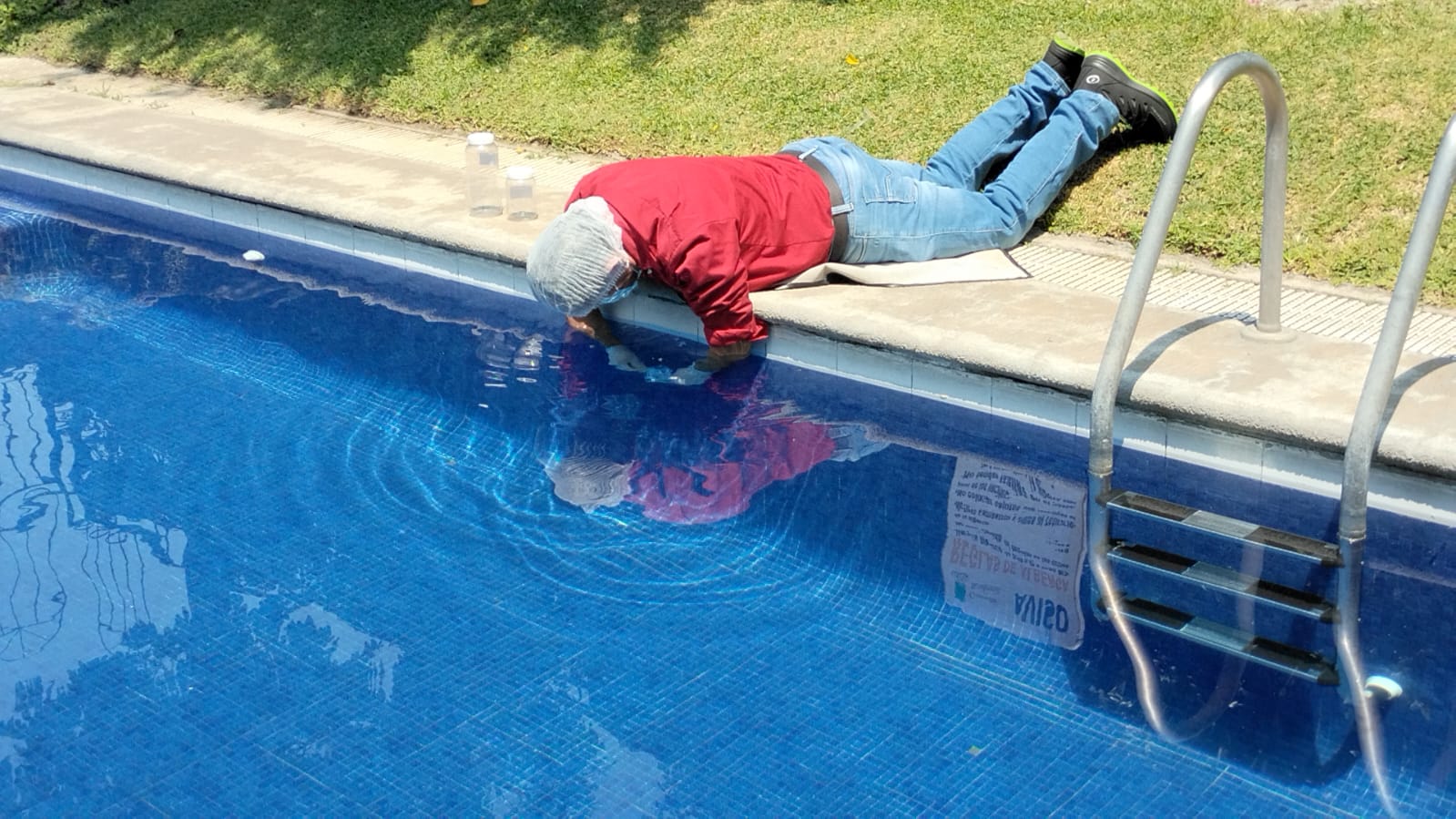 TRABAJOS POR PARTE DE CFE
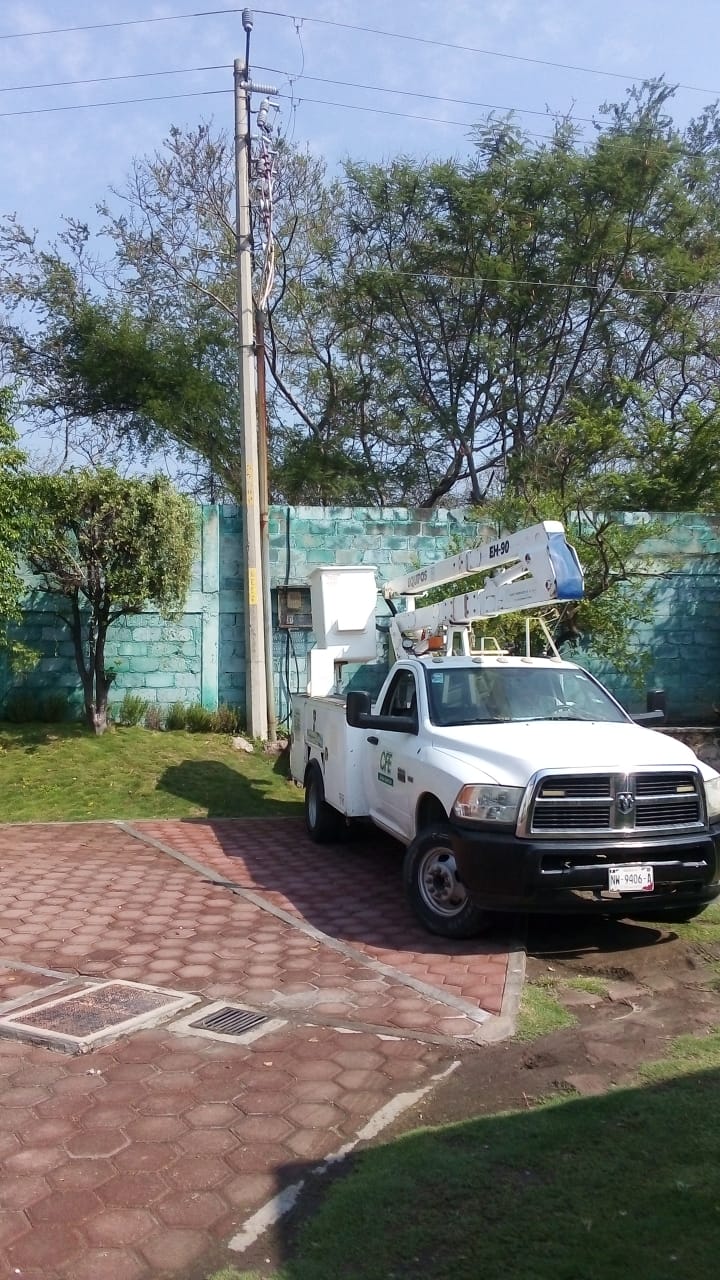 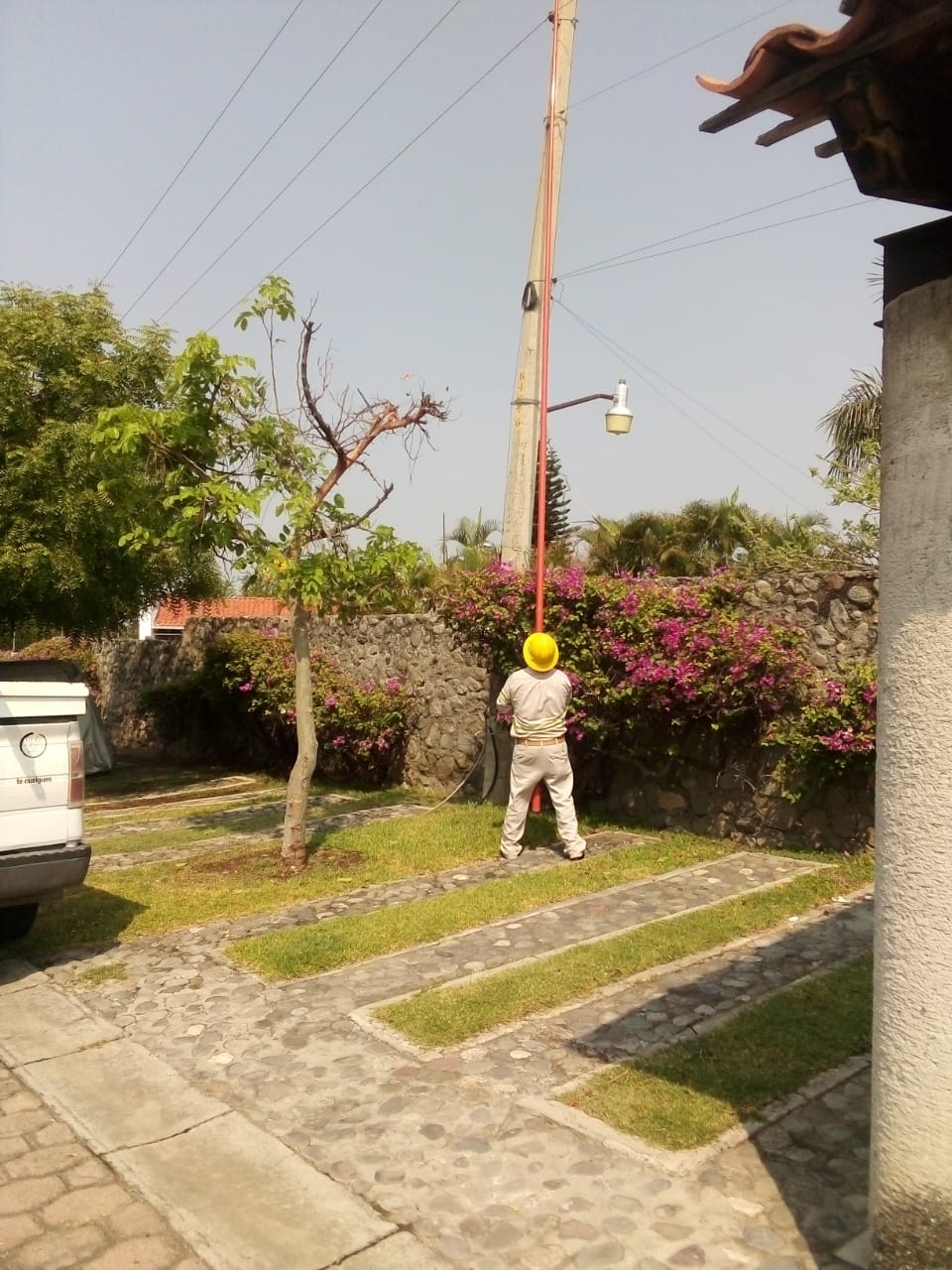 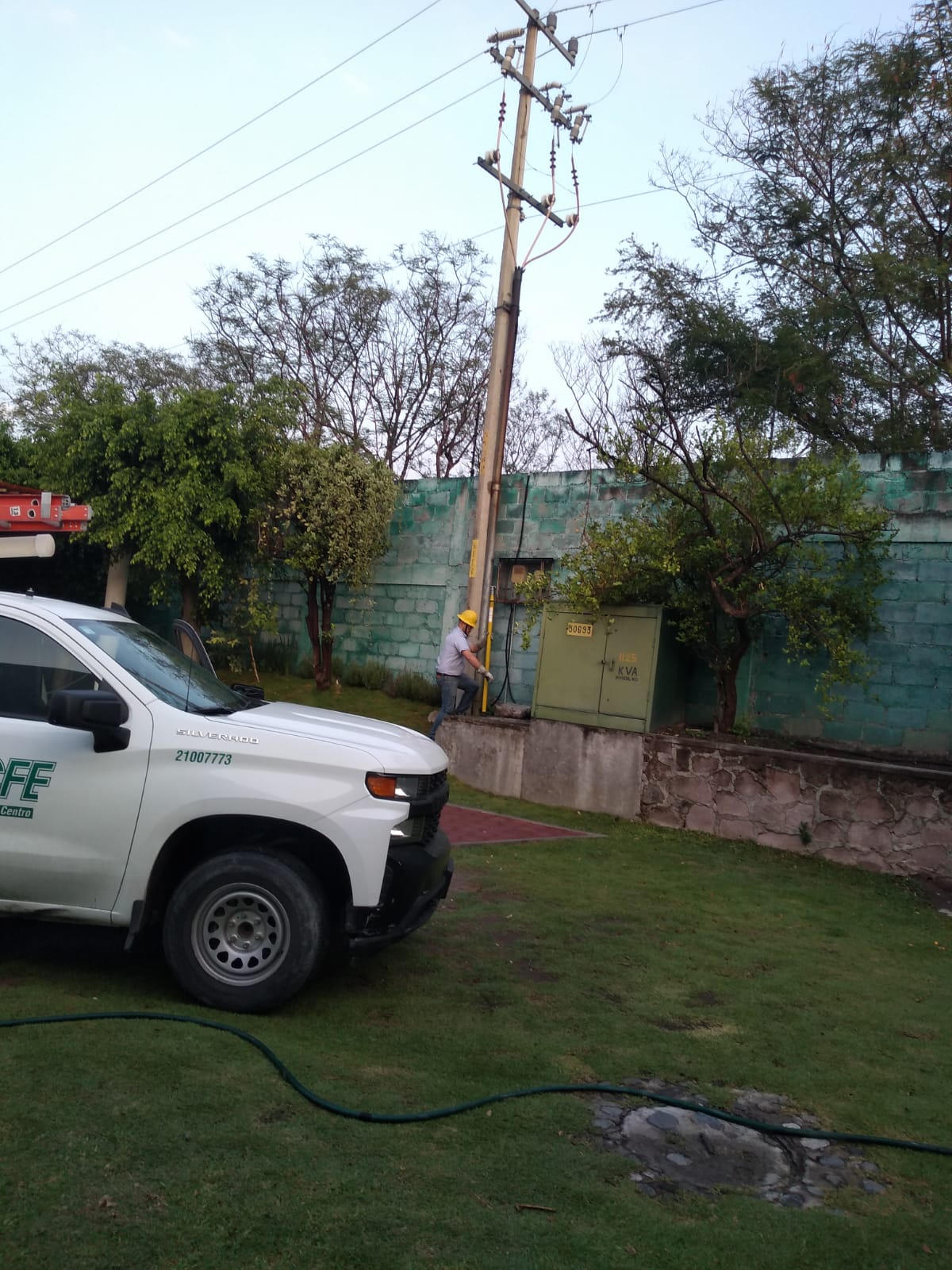 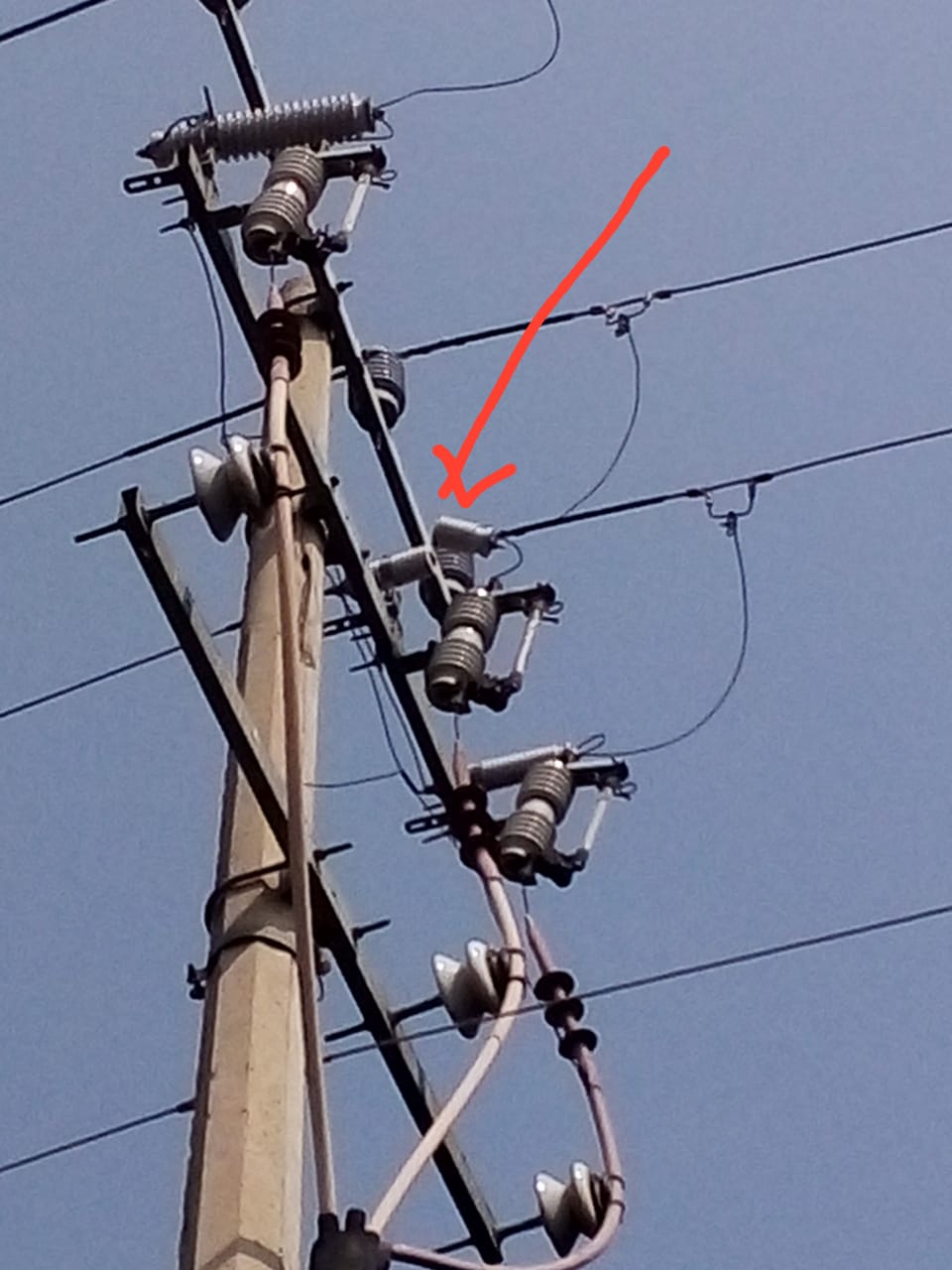 INSTALACION DE NUEVA BOMBA Y TUBOS PARA EL MTTO DEL POZO
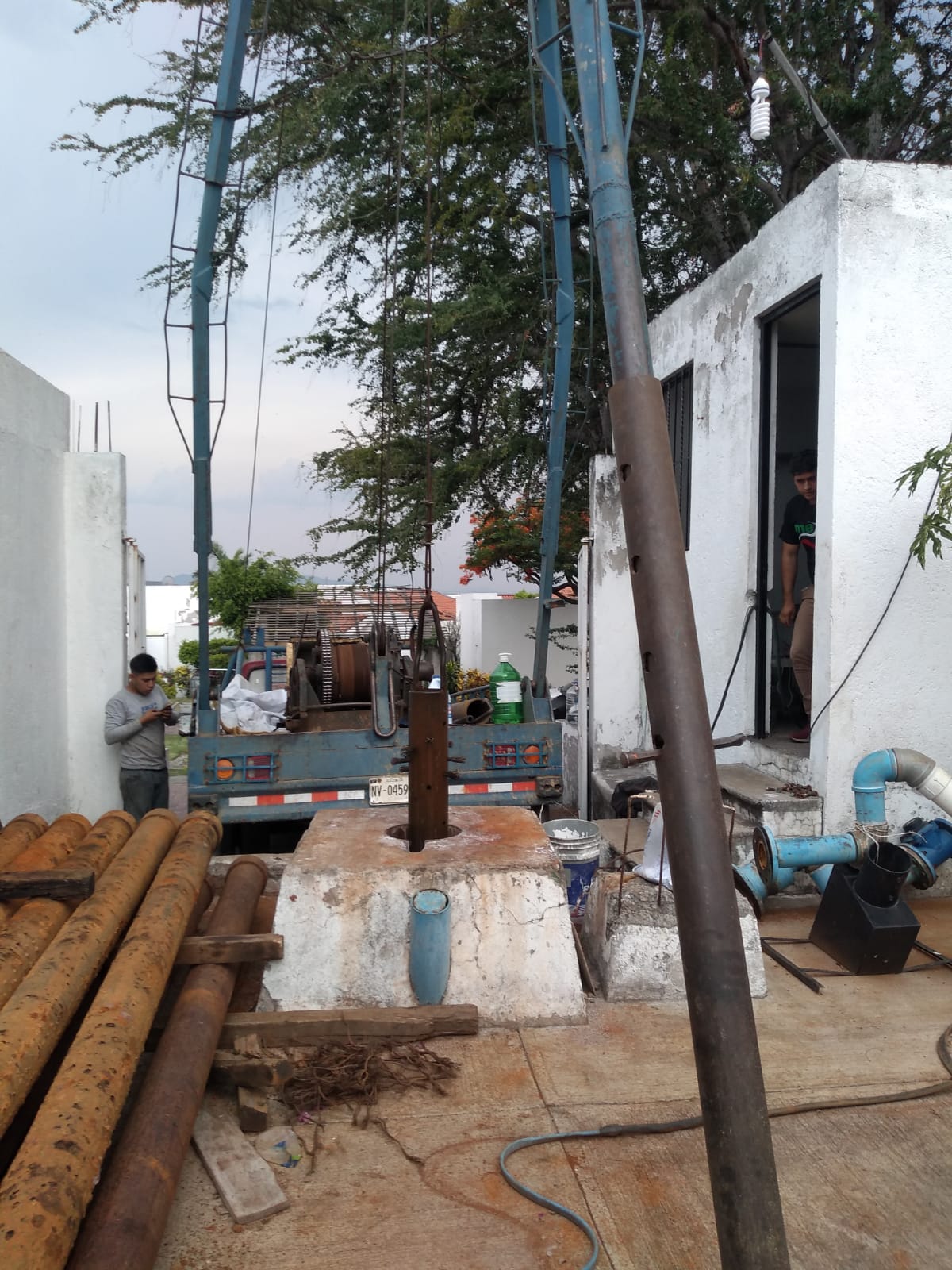 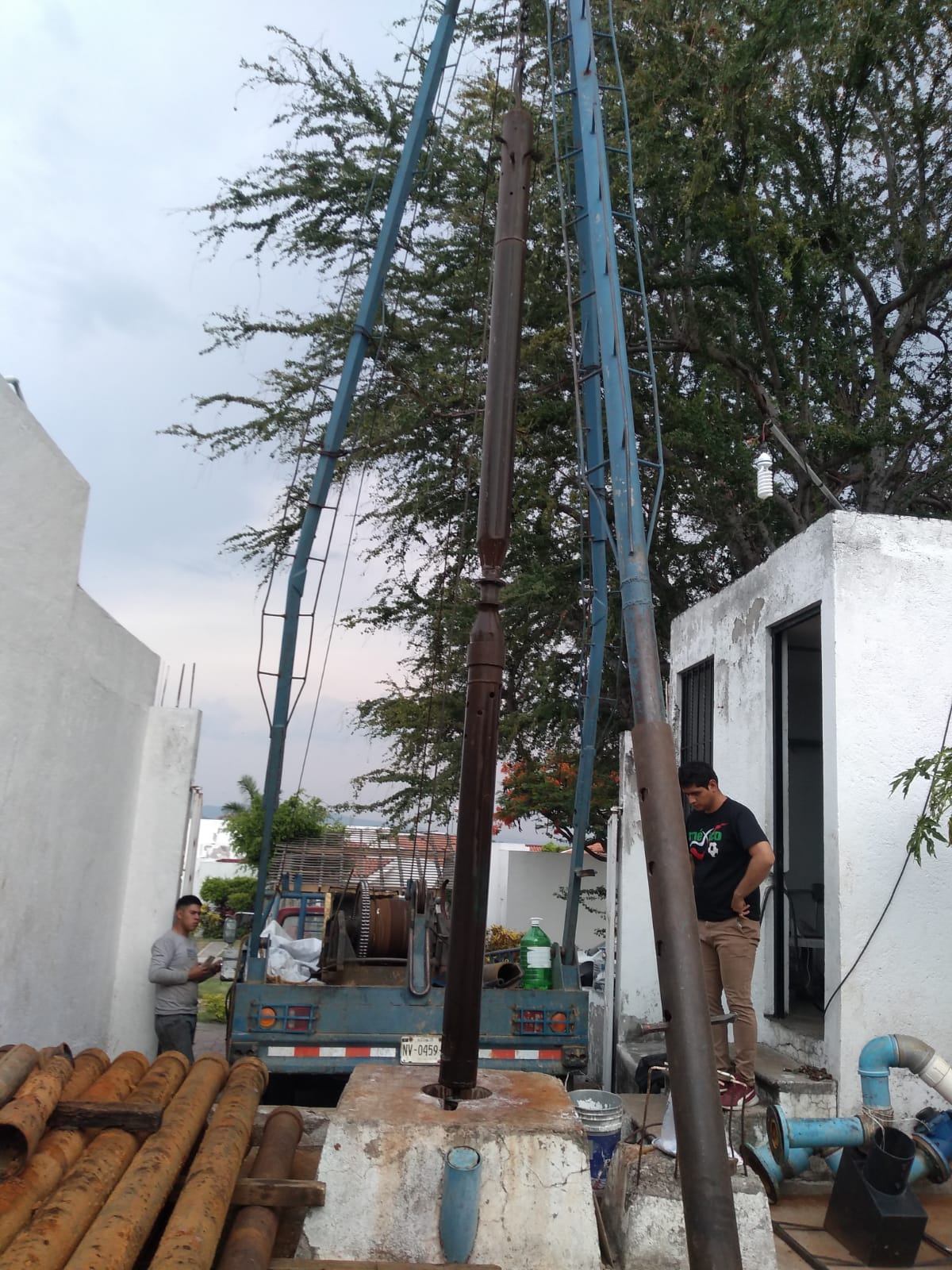 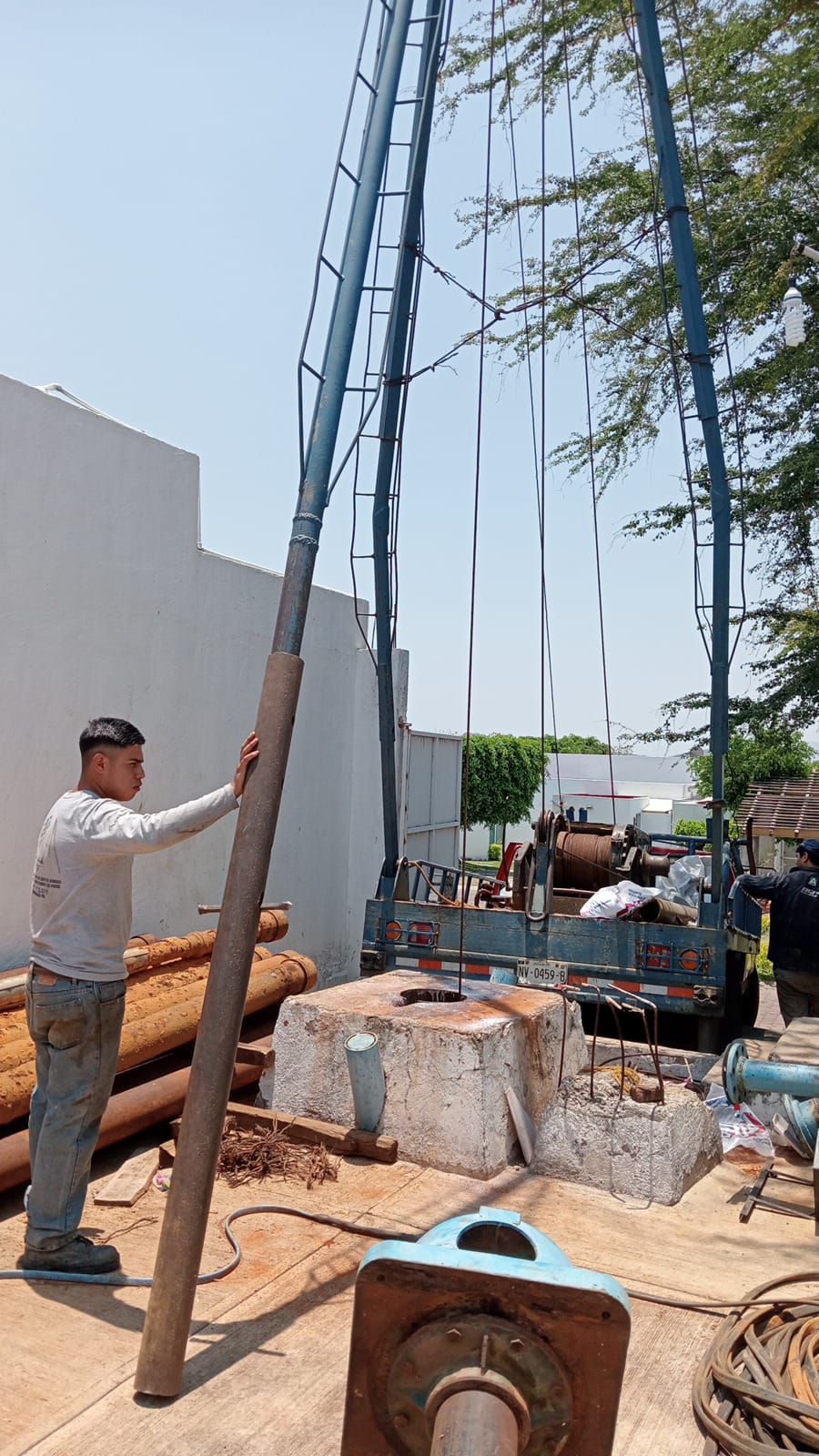 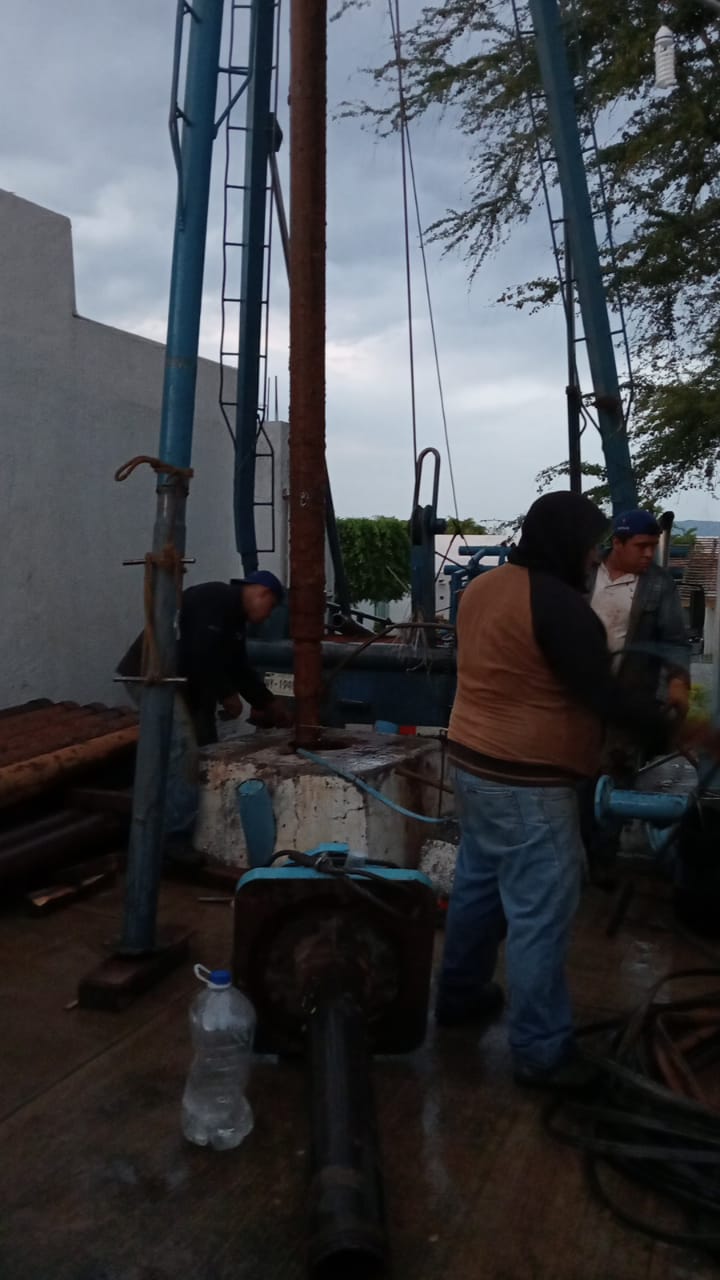 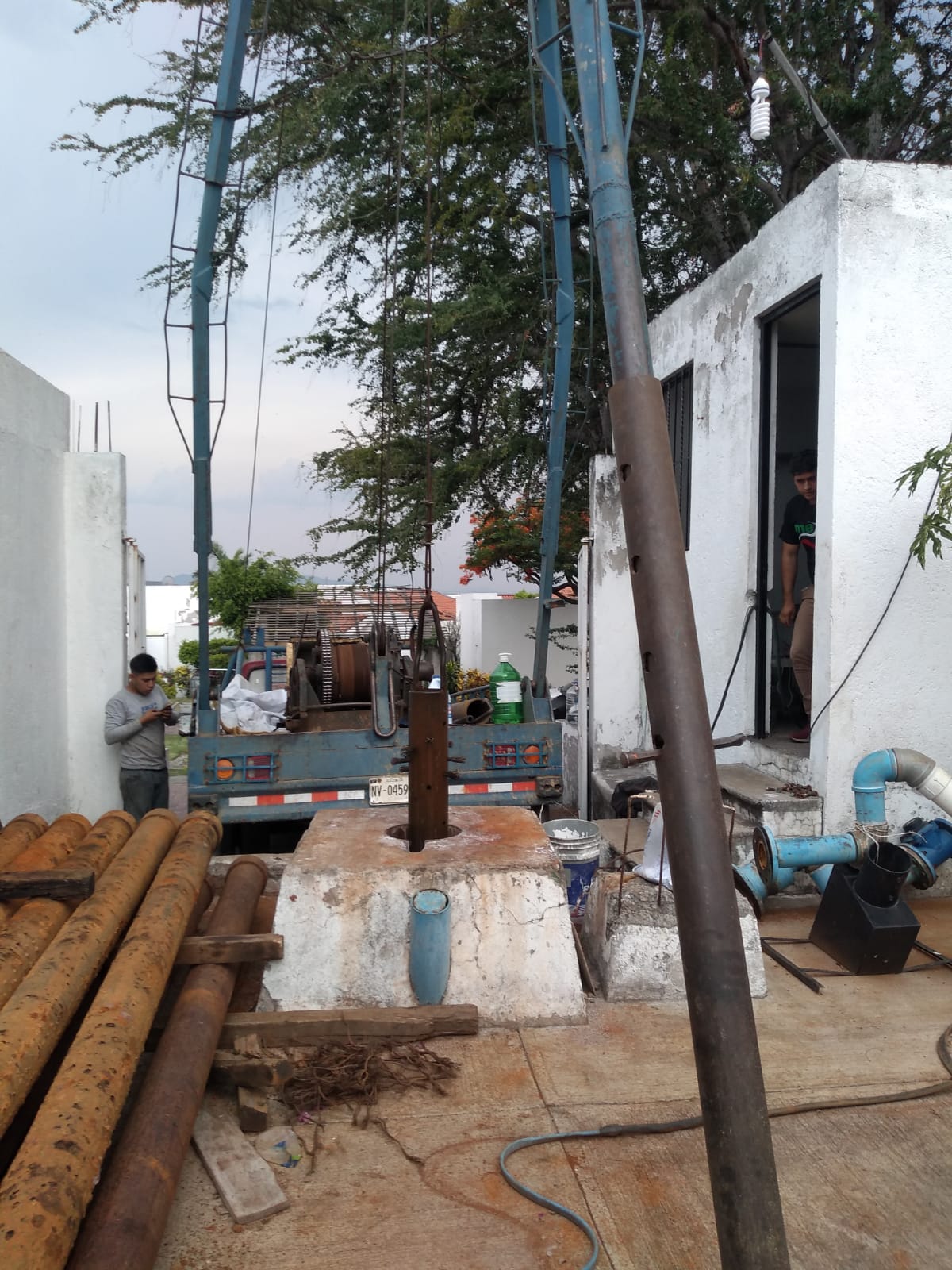 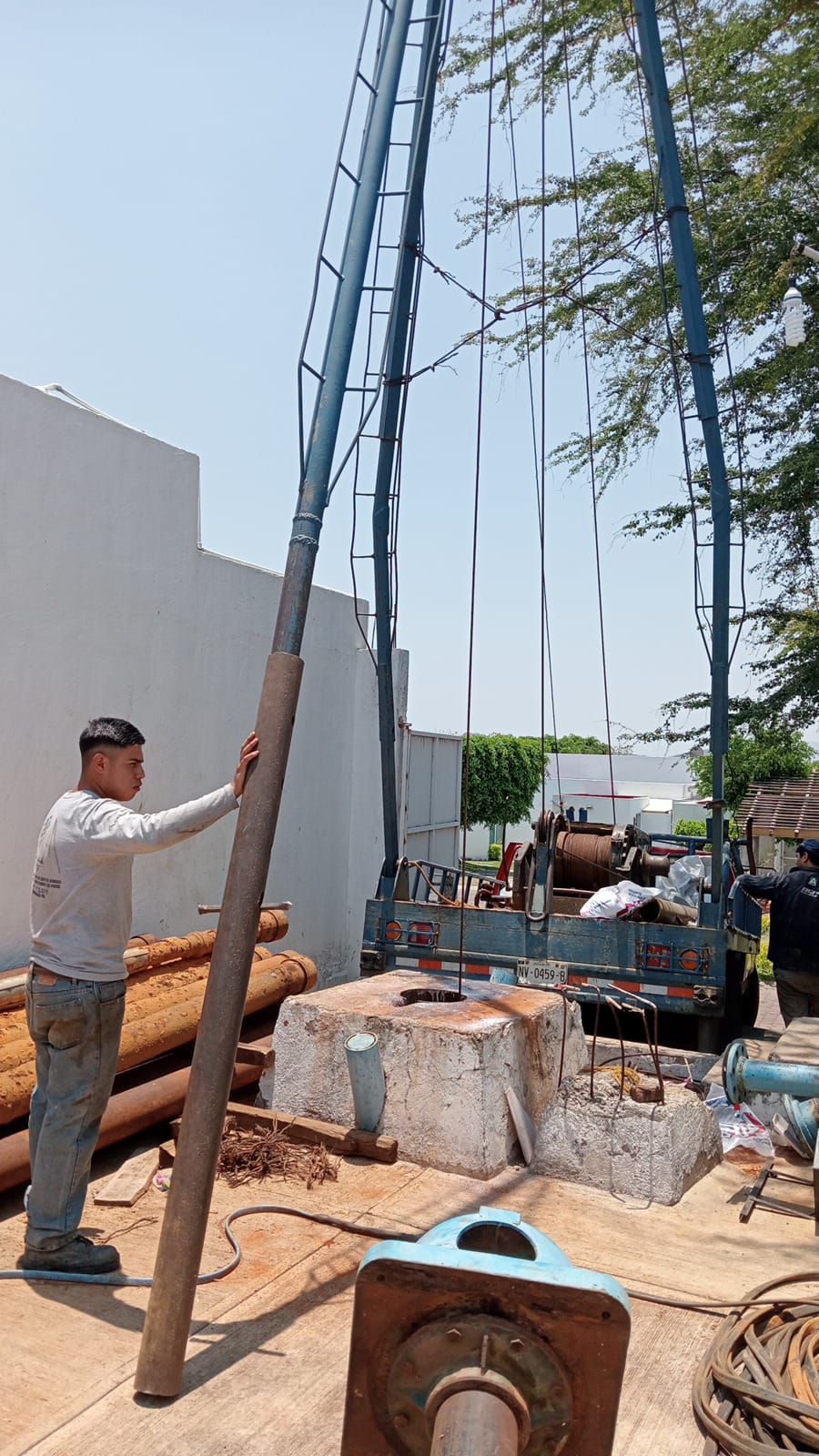 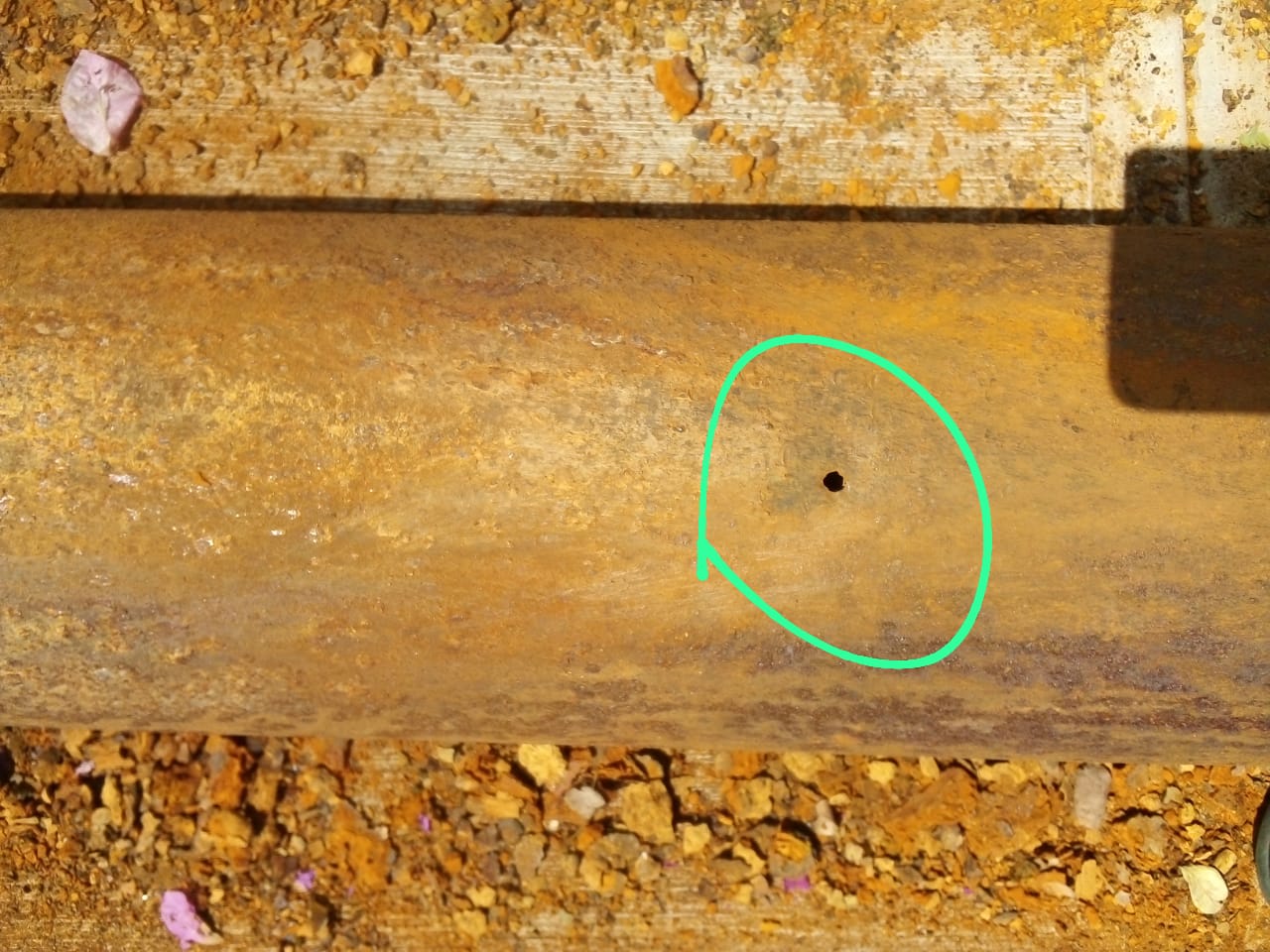 VIDEO POSICIONARSE EN LA FOTOGRAFIA PARA VERLO
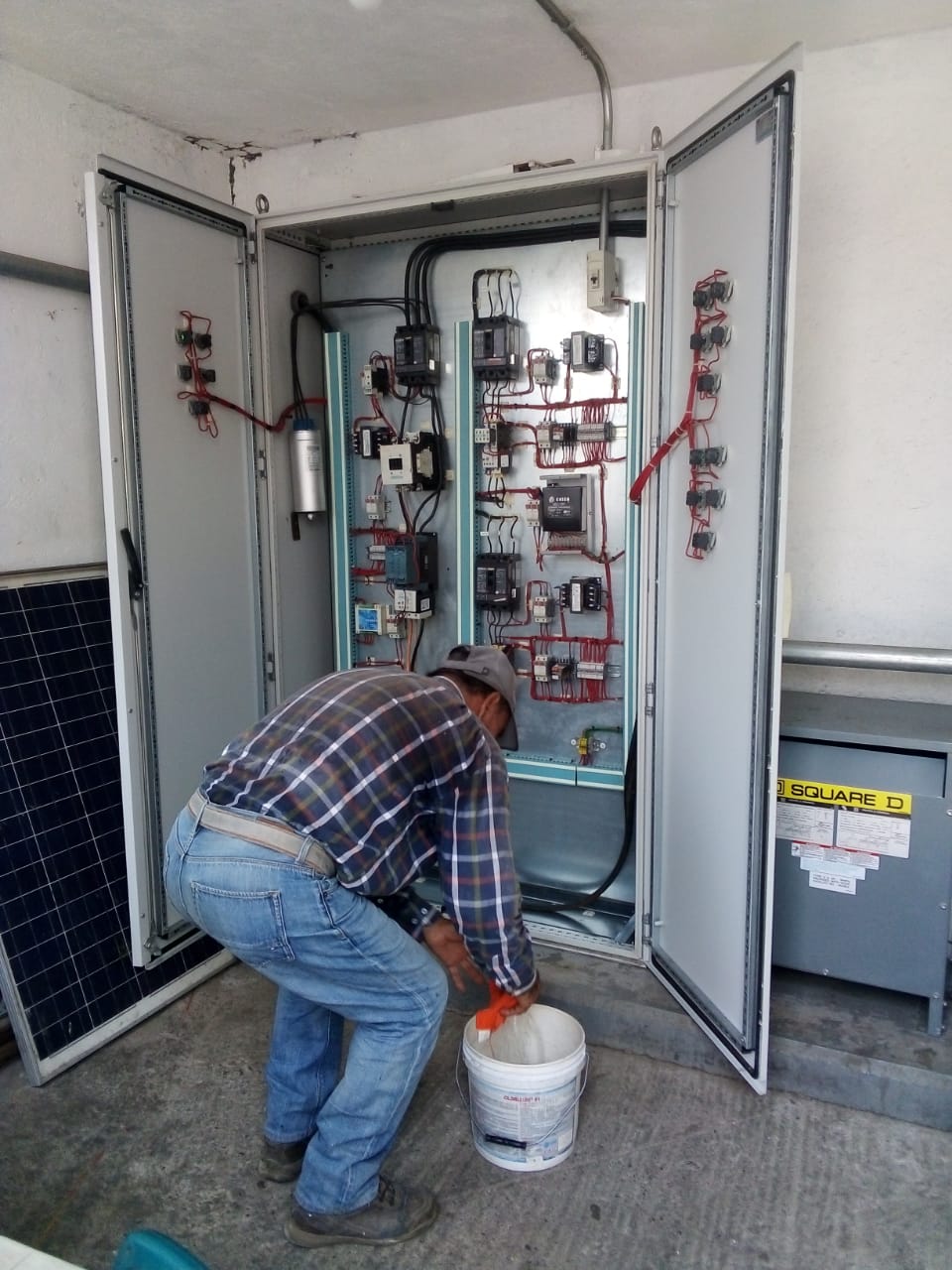 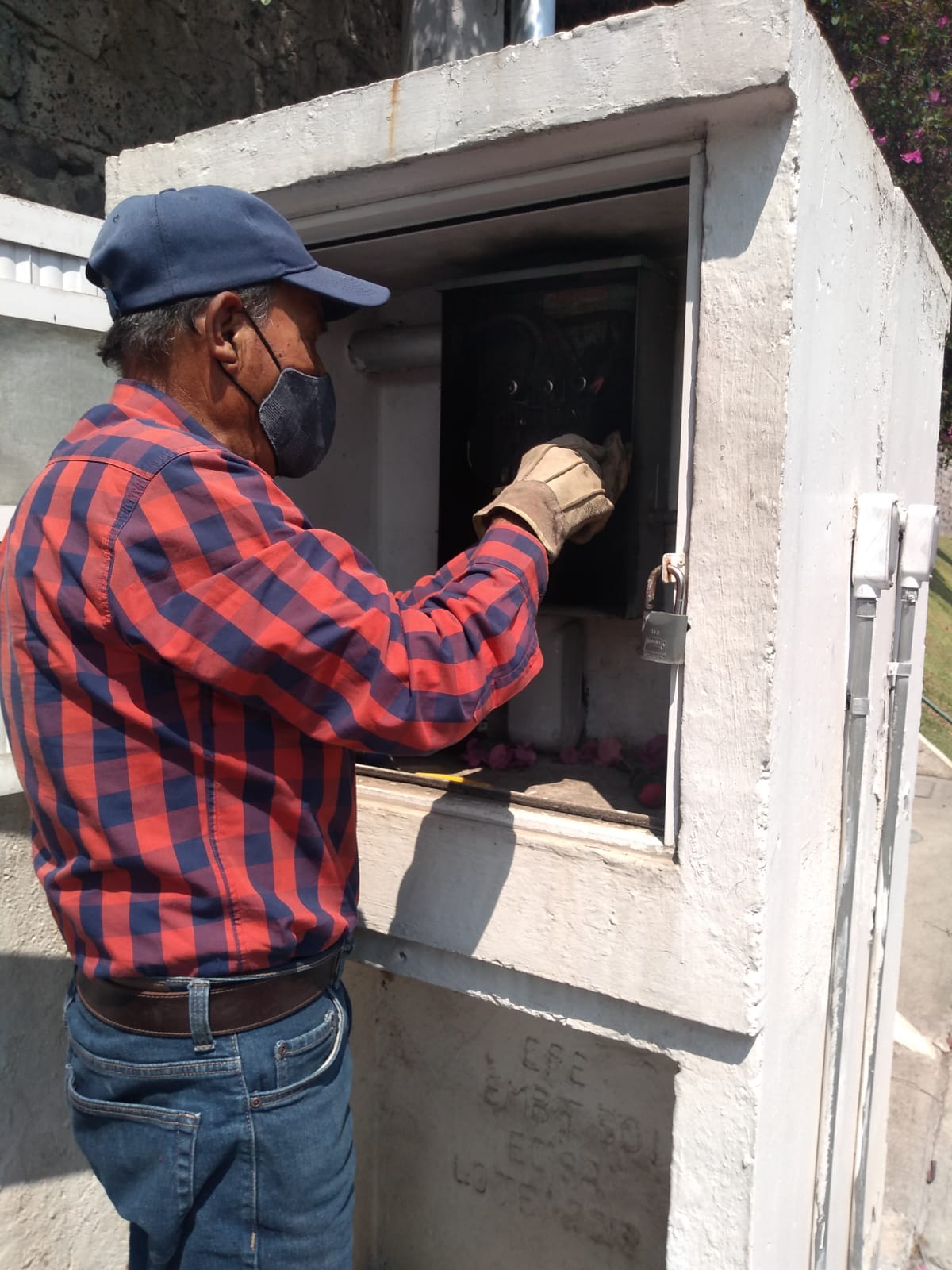 TRABAJOS DE MANTENIMIENTO PLANTA TRATADORA
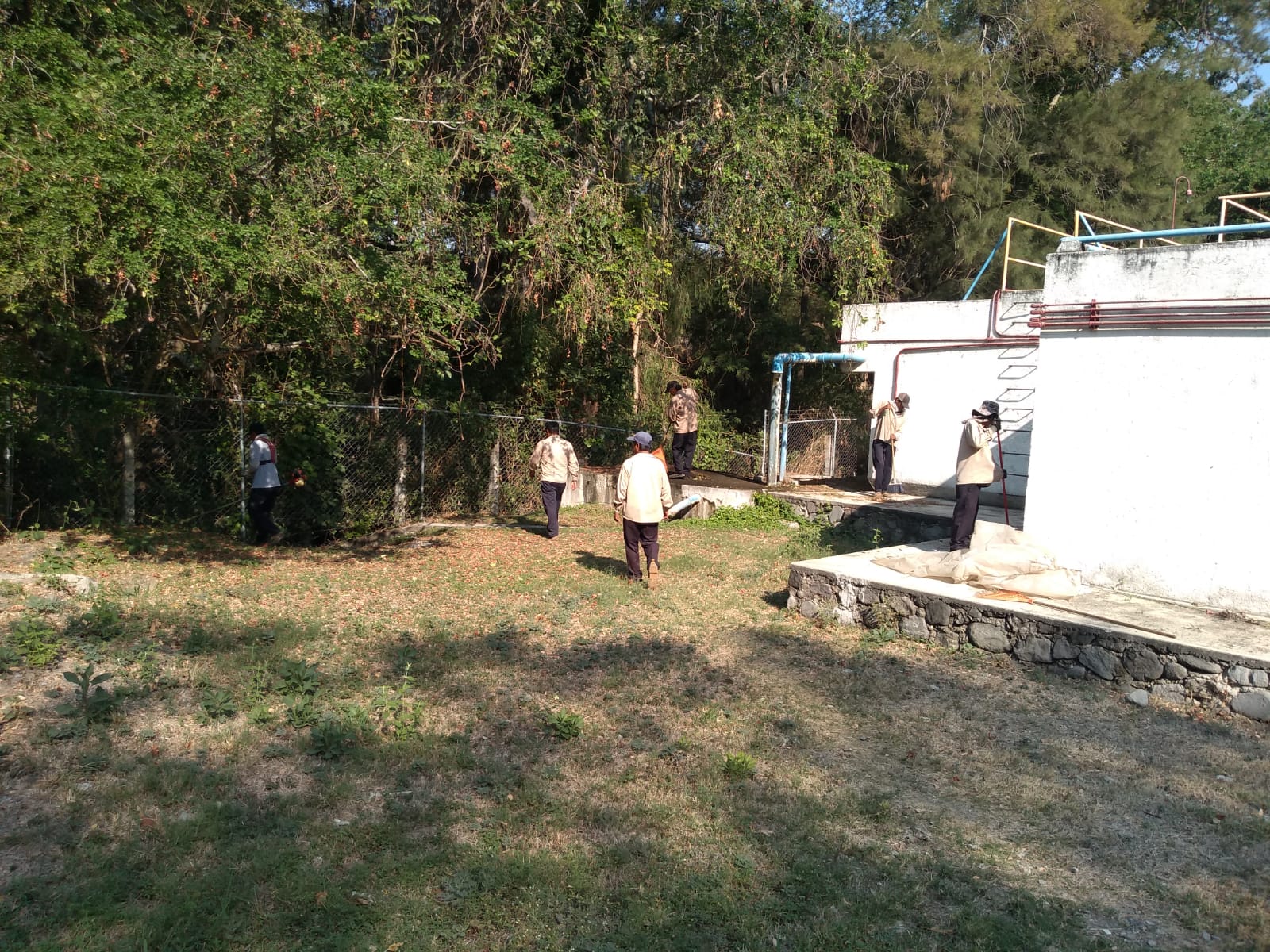 CAMBIO DE MOTORES
ALBERCAS CONDOMINIO
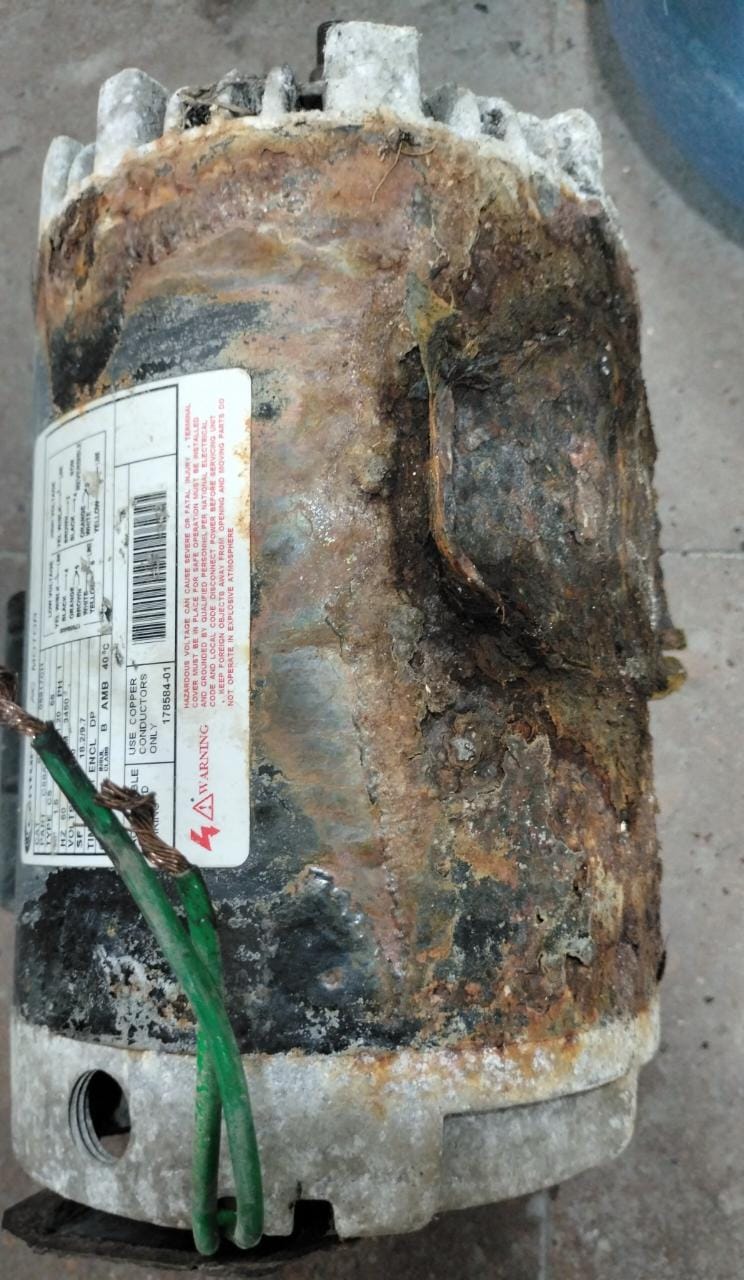 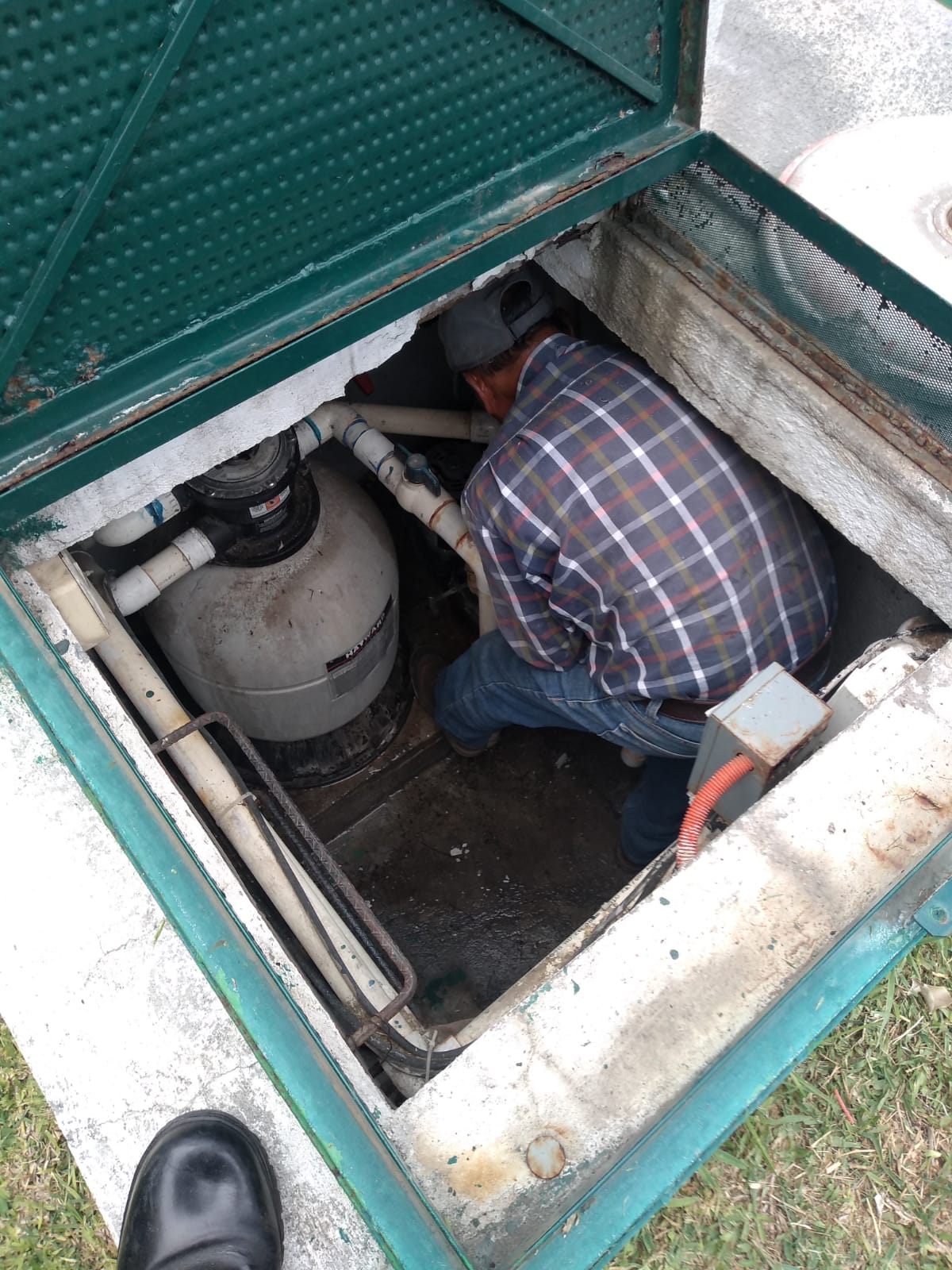 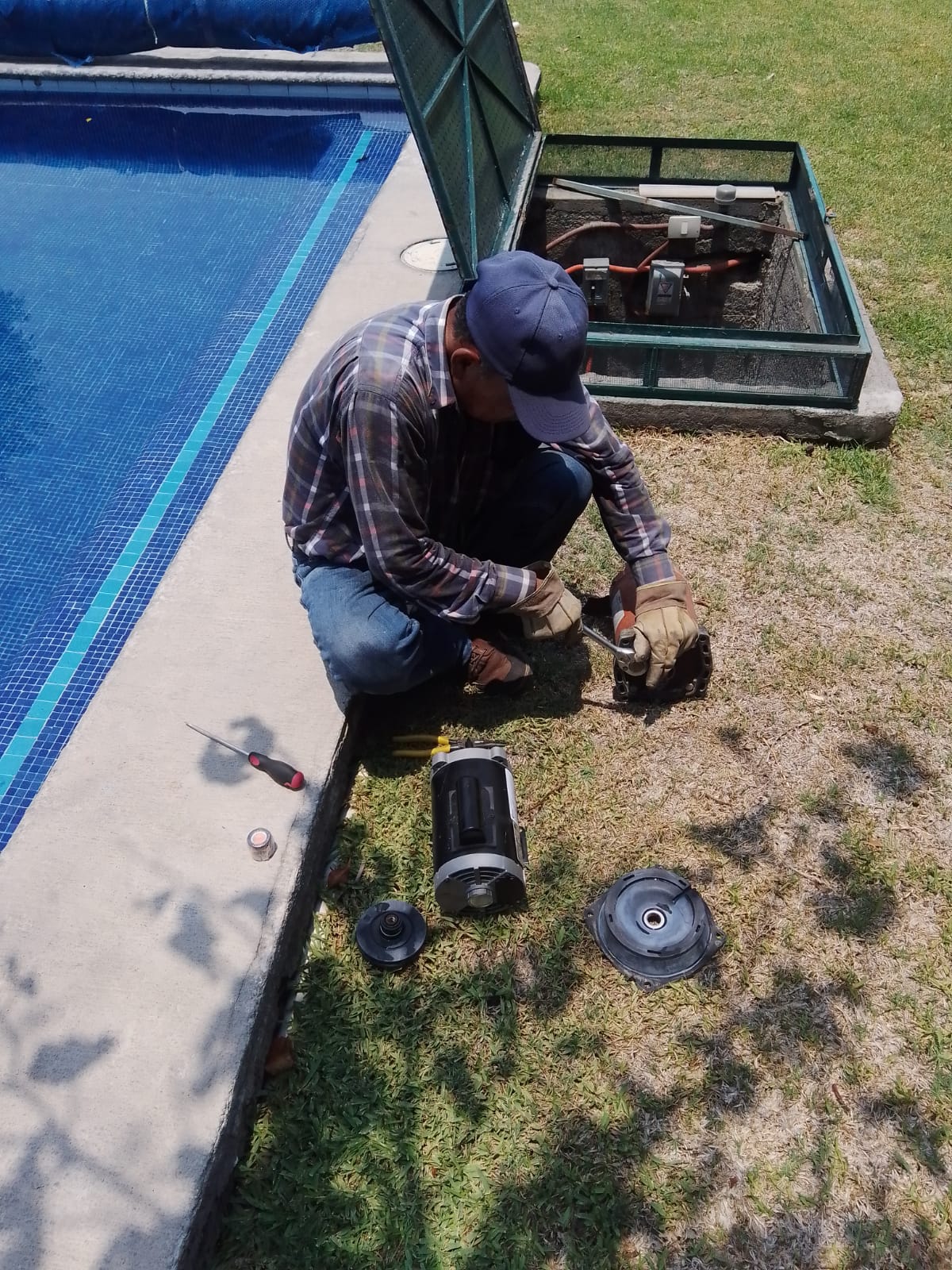 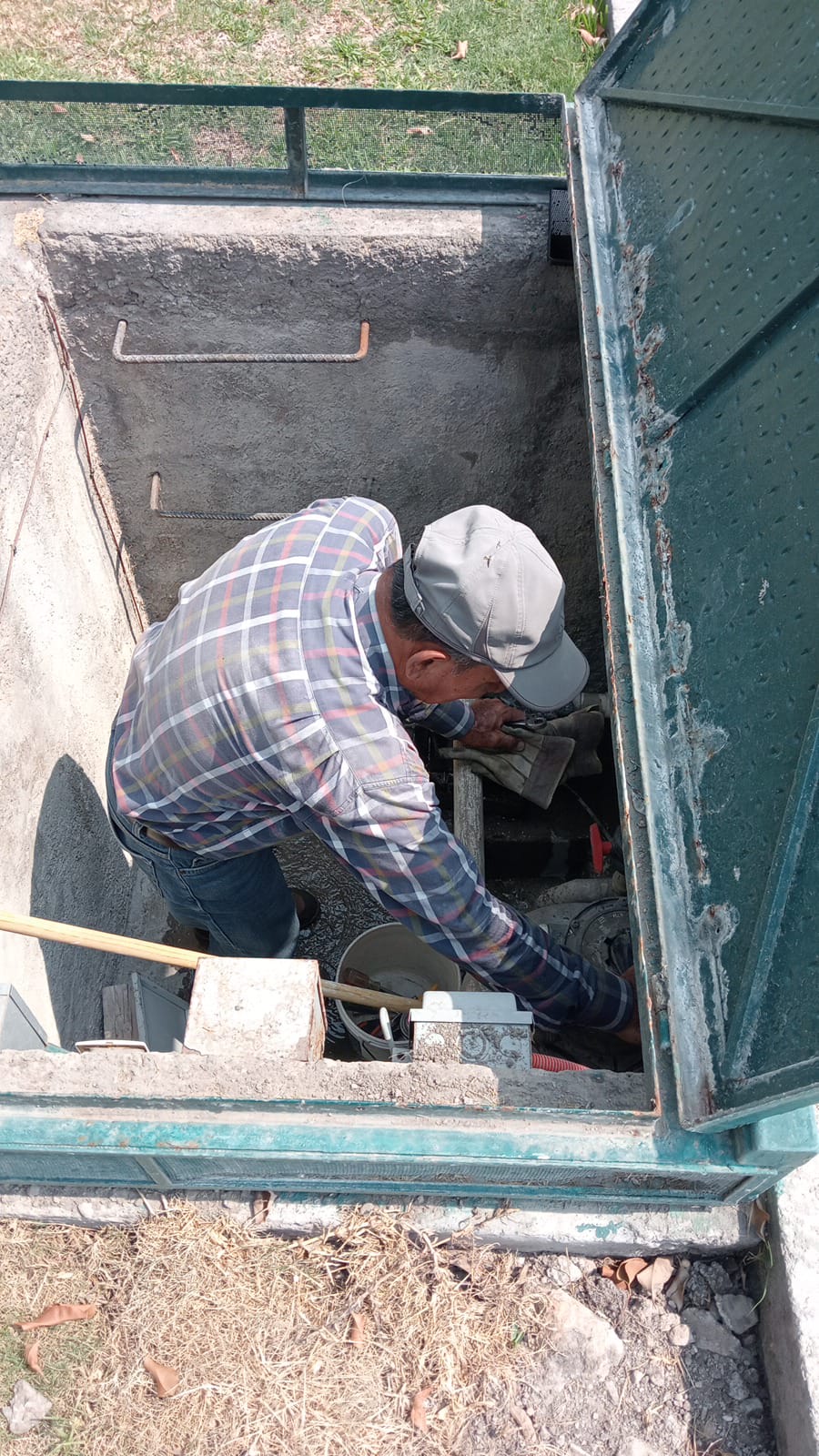 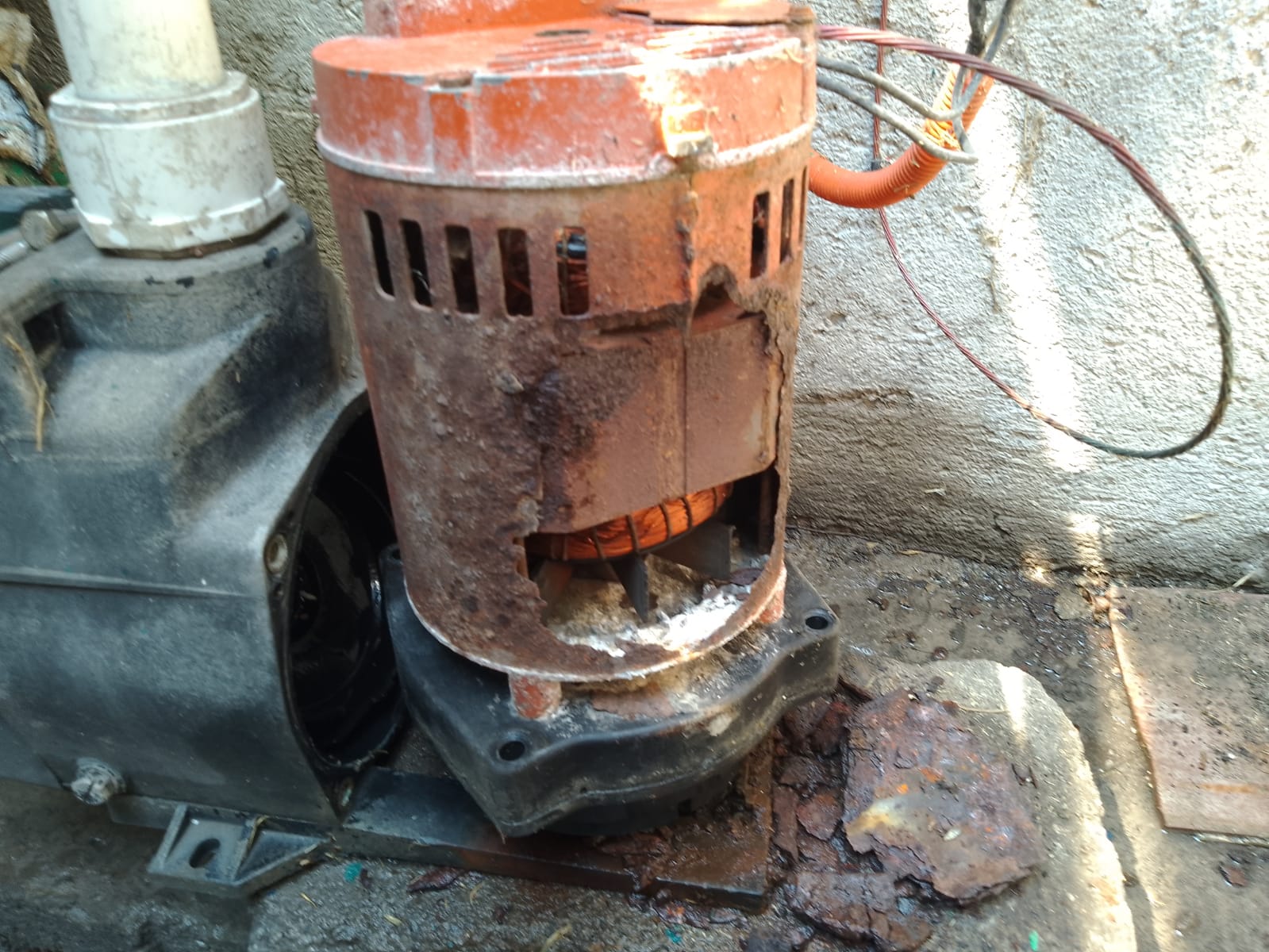 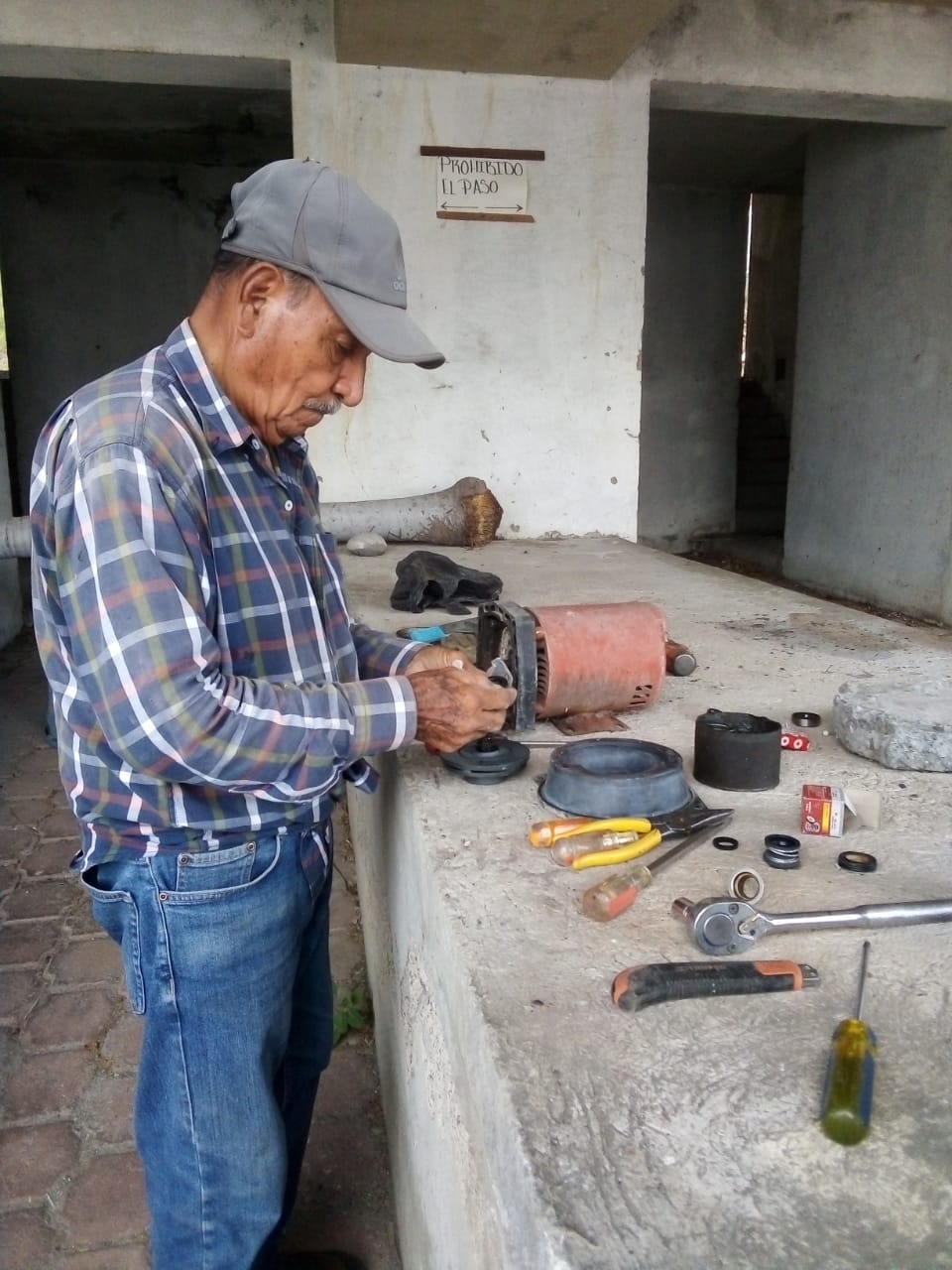 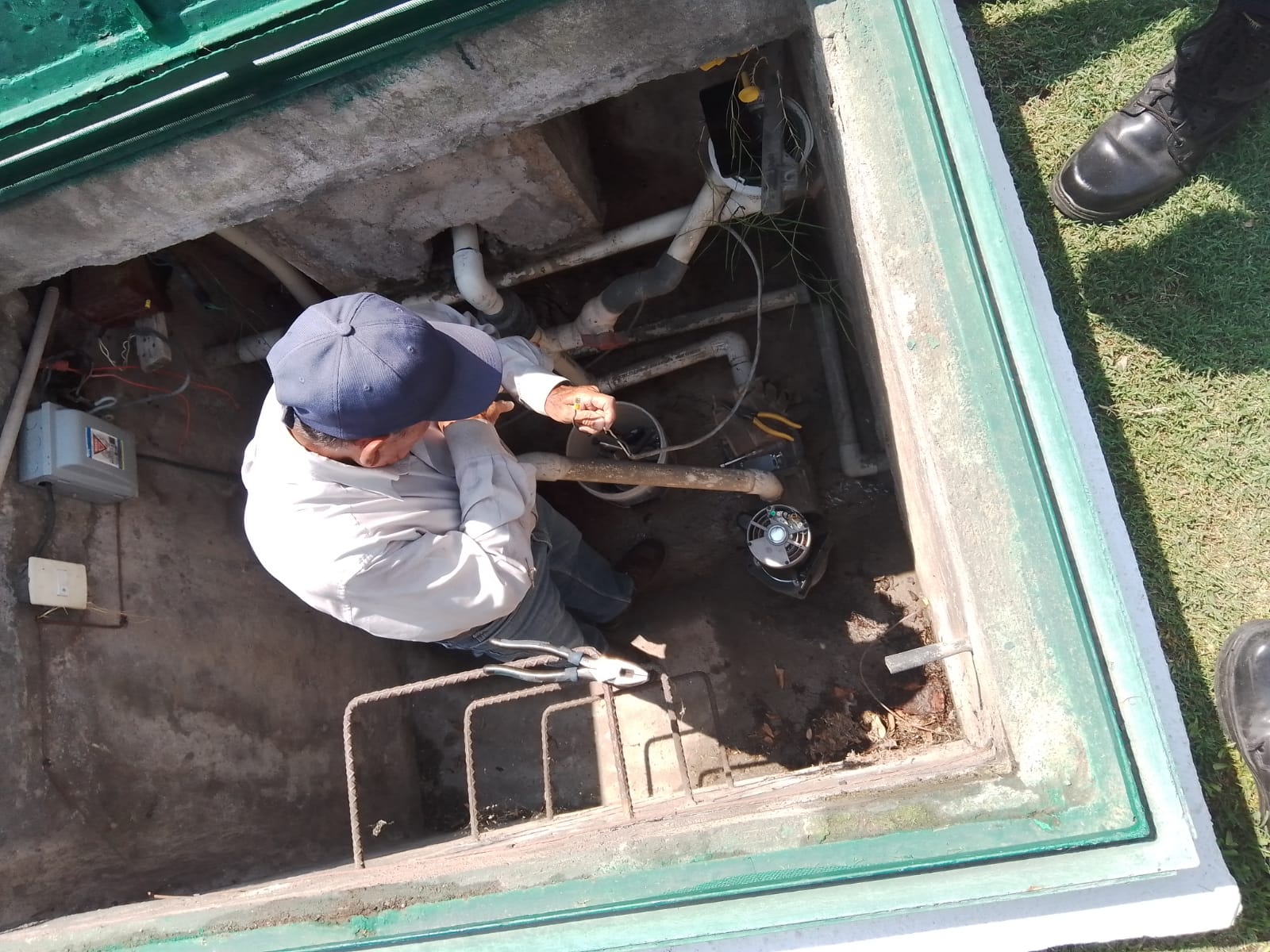 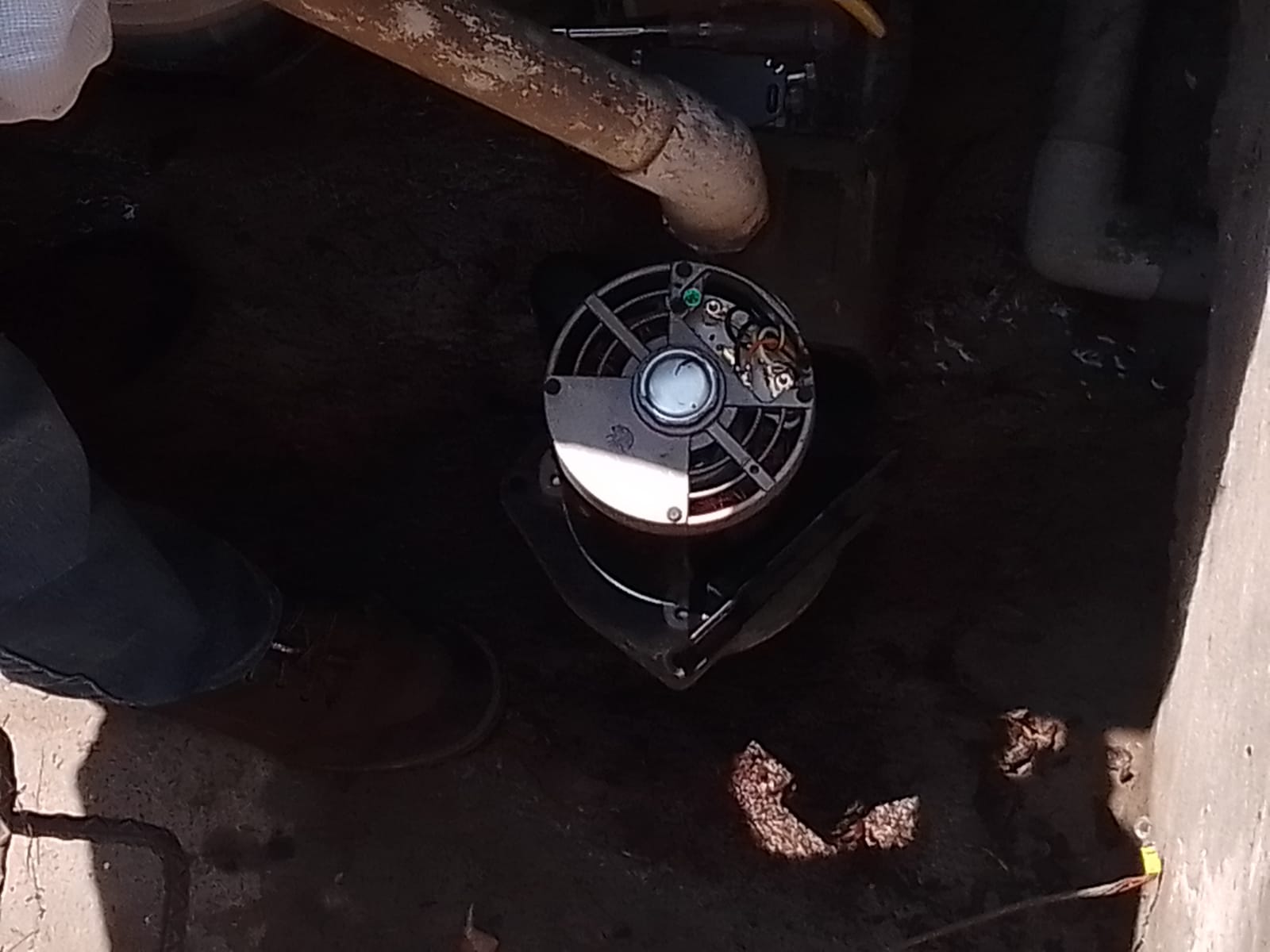 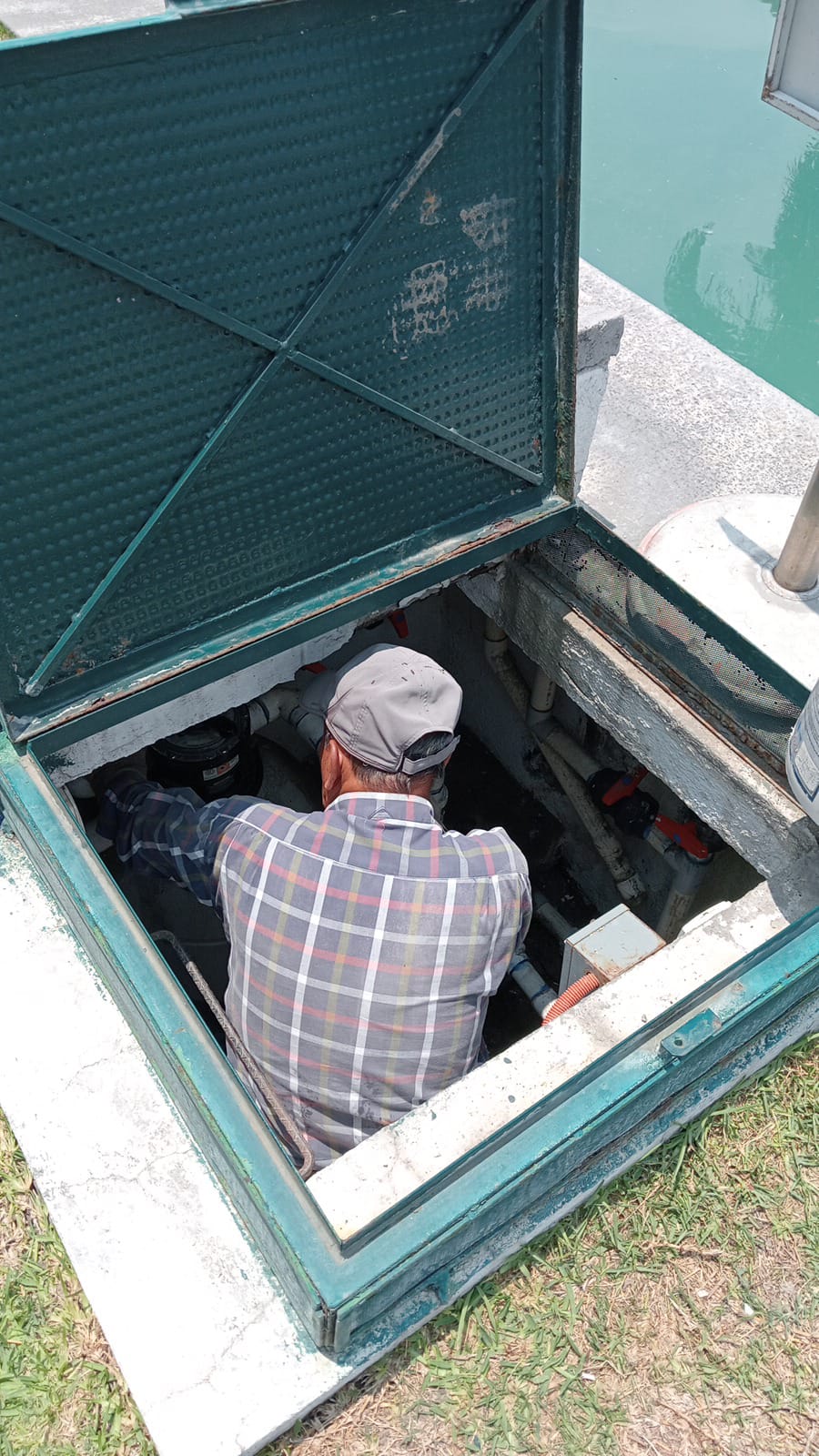 INGRESOS MAYO 2023
*EN LOS RUBROS COLOR NEGRO EXISTE APORTACION PERO NO SE ANEXO PARA LA REPRESENTACION GRAFICA, PARA ACLARACIONES VEASE EL REPORTE DEL BALANCE DE ACTIVIDADES.
GASTOS MAYO 2023
BALANCE GENERAL
MAYO DEL 2023
EN PORCENTAJES